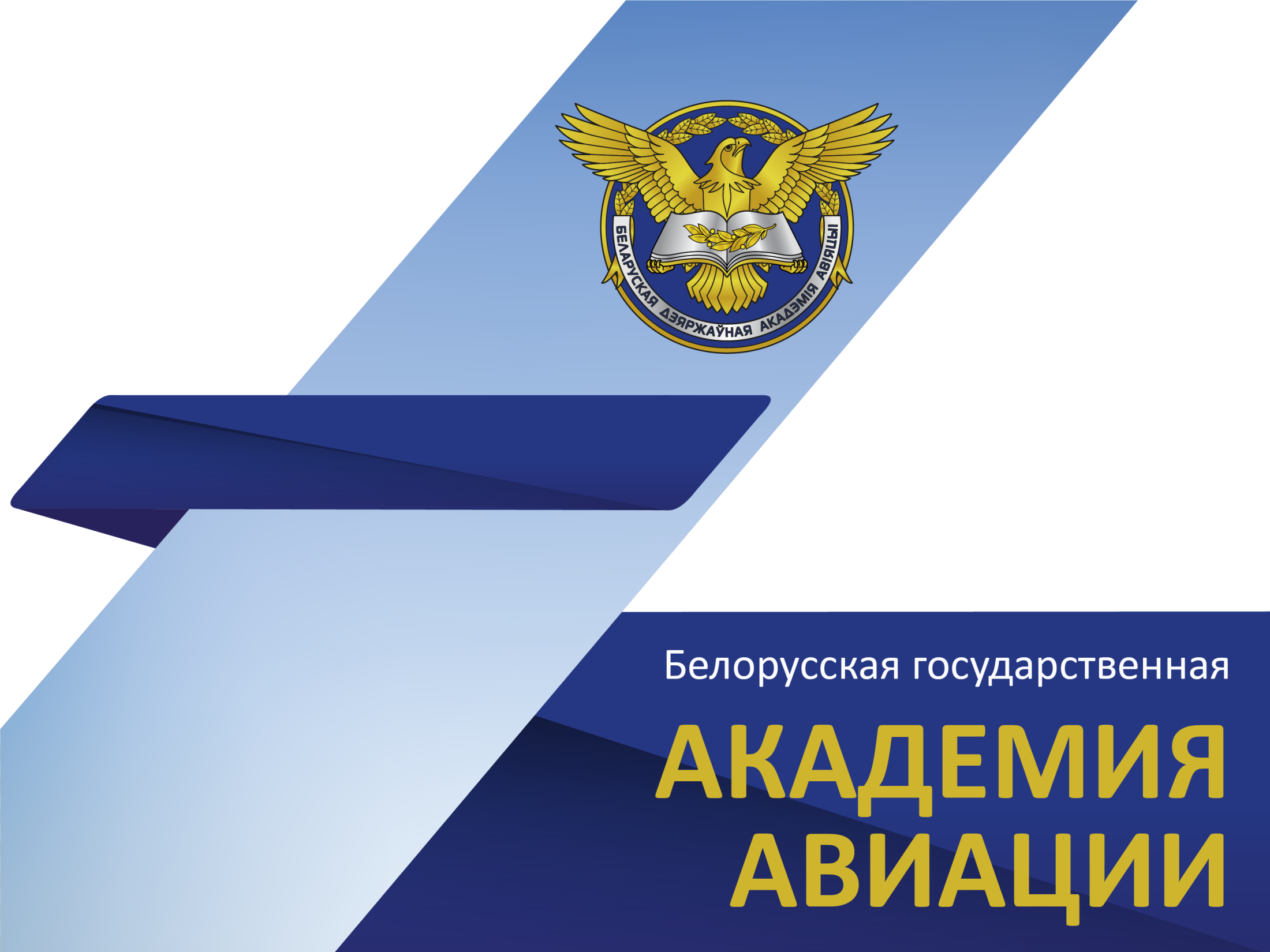 УЧРЕЖДЕНИЕ ОБРАЗОВАНИЯ
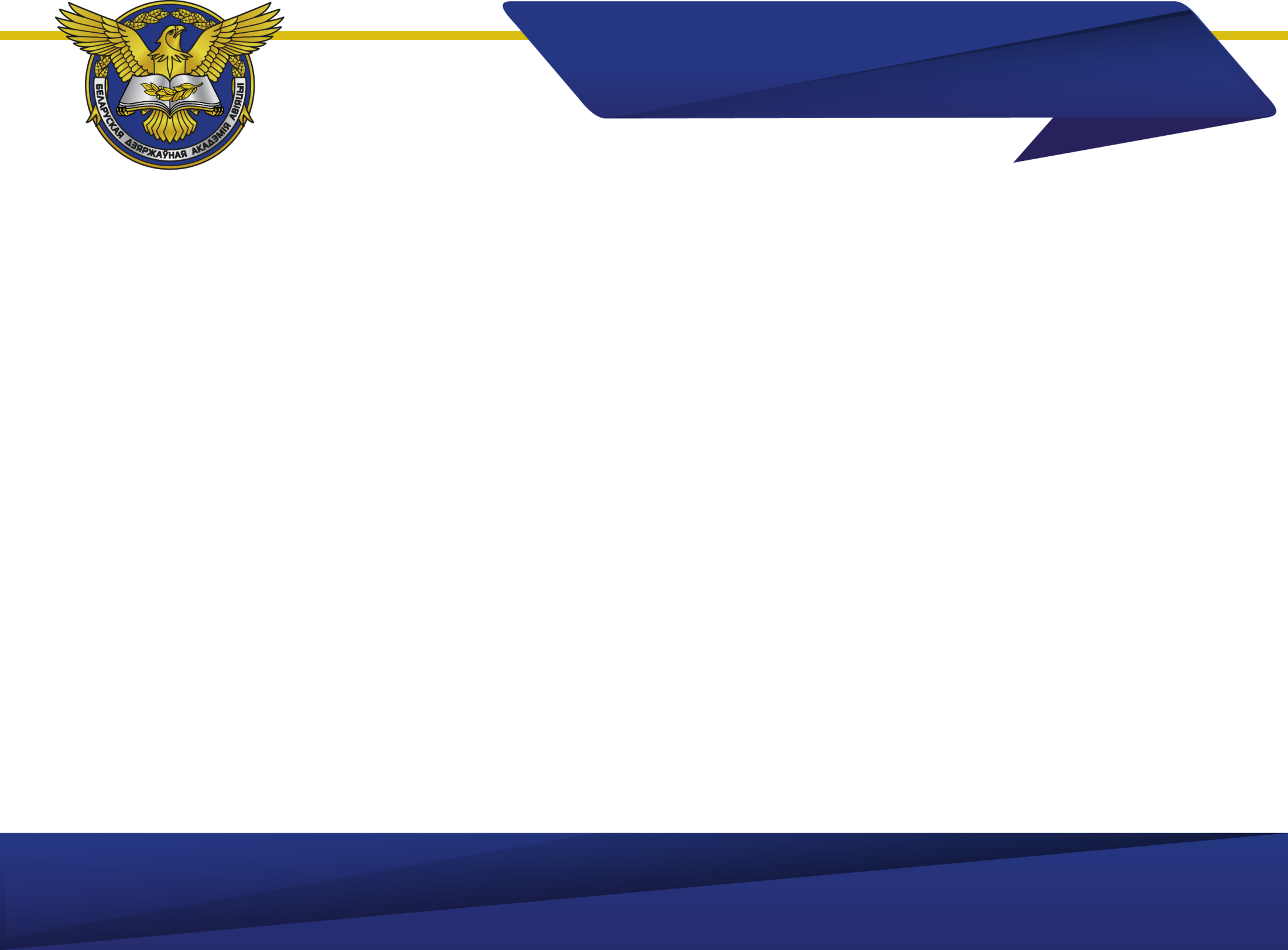 ПРО НОРМАТИВНЫЕ ДОКУМЕНТЫ
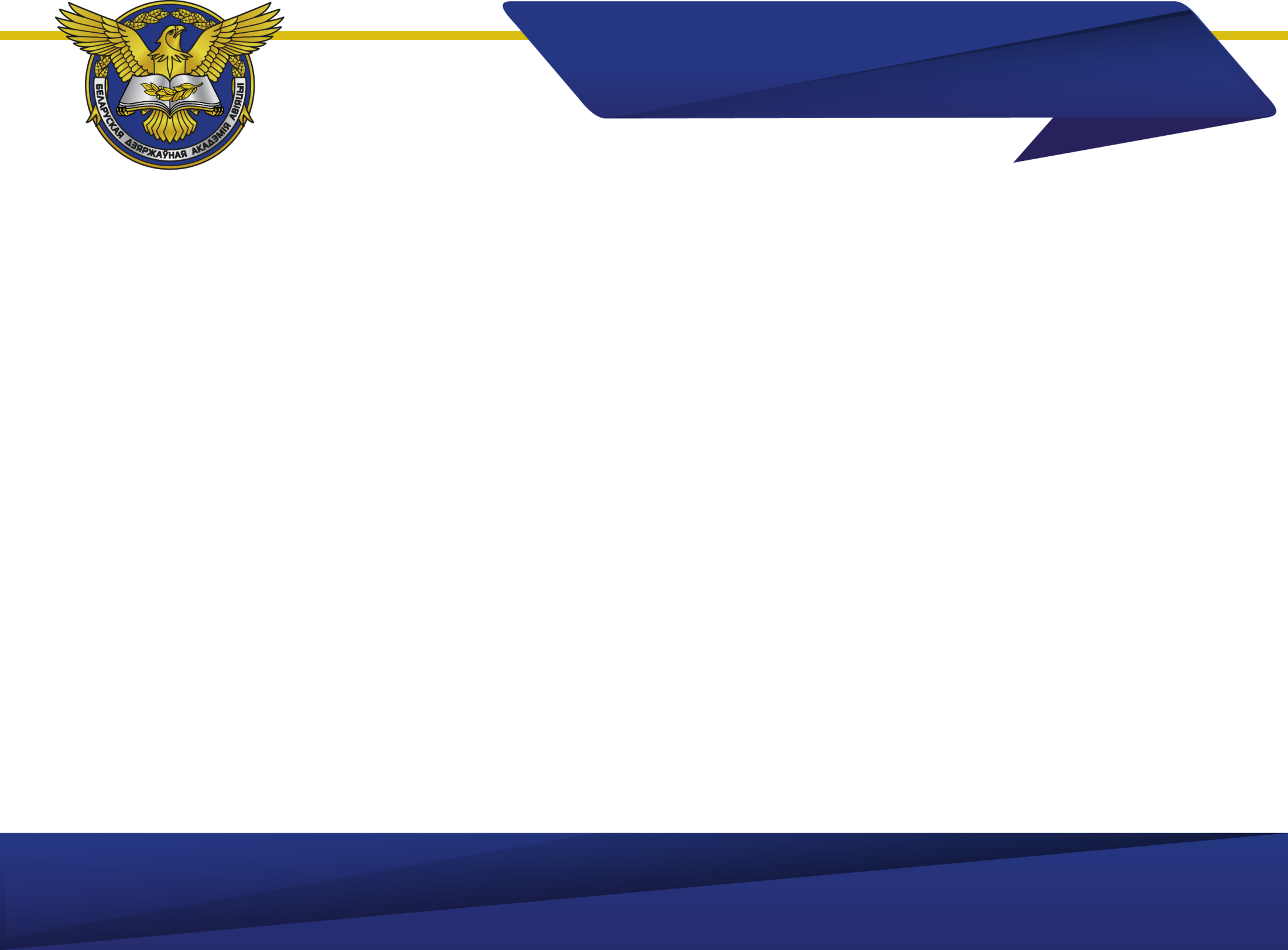 Указ № 80
В соответствии с п. 5 Правил приема лиц для получения высшего образования I ступени и среднего специального образования, утвержденных Указом Президента Республики Беларусь от 07 февраля 2006 года № 80 «О правилах приема лиц для получения высшего образования I ступени и среднего специального образования»
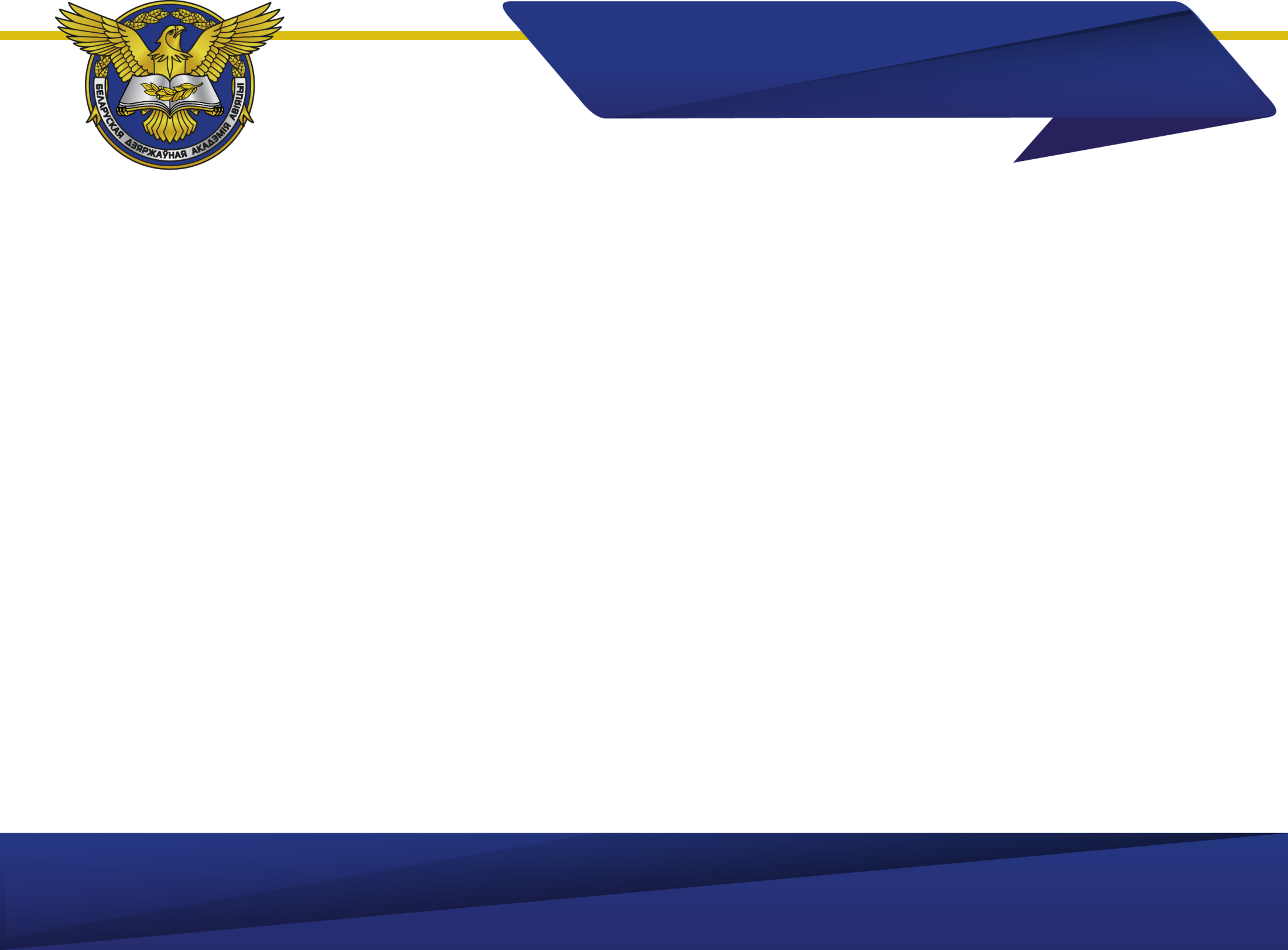 Указ № 80
П.5: В конкурсе на получение высшего образования по специальностям (специализациям) для гражданской авиации имеют право участвовать лица, прошедшие профессиональный отбор, в том числе медицинское освидетельствование, профессиональное собеседование и дополнительные испытания в порядке, устанавливаемом Министерством транспорта и коммуникаций по согласованию с Министерством образования и Министерством здравоохранения
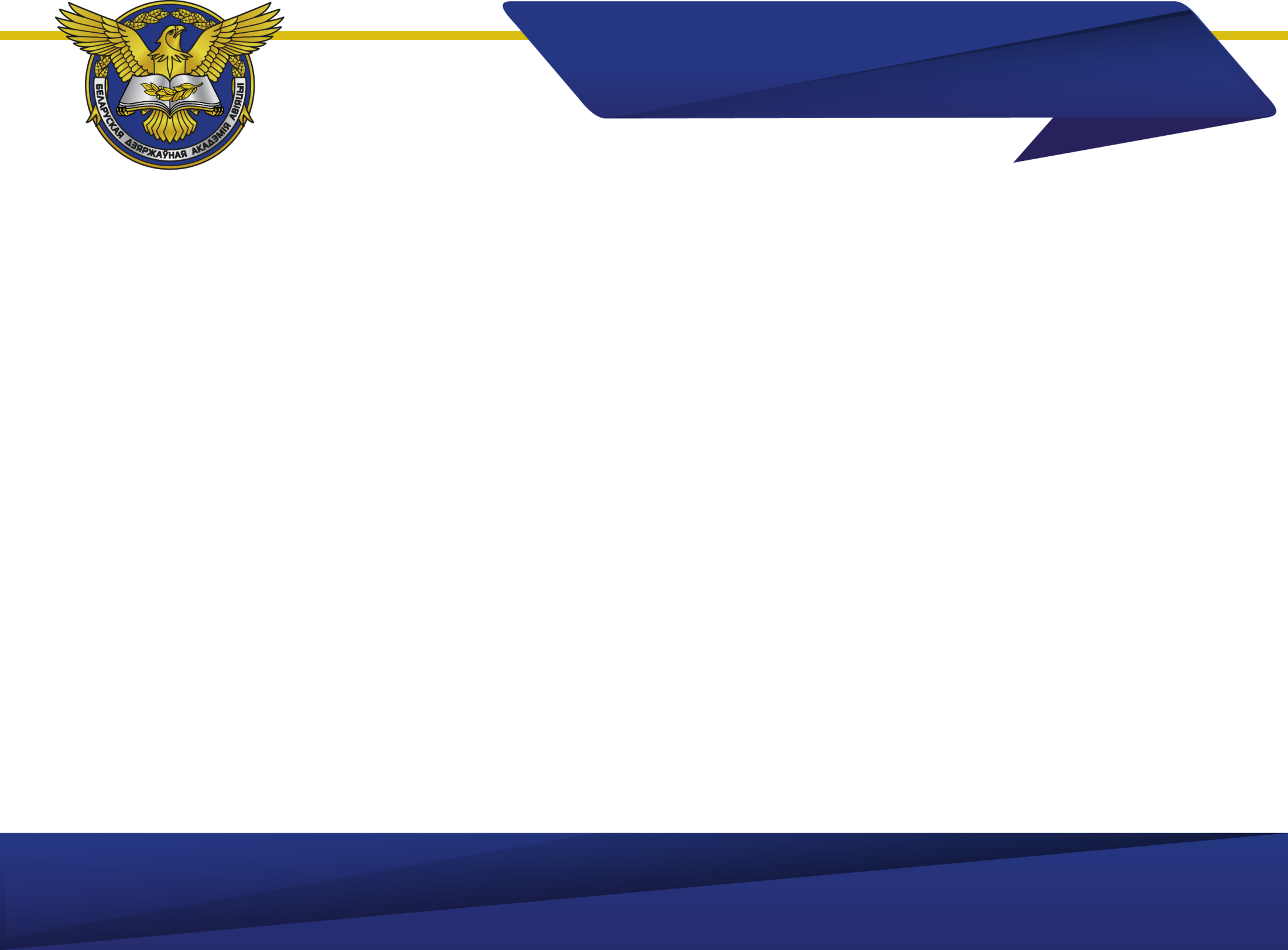 Порядок приема в бгаа
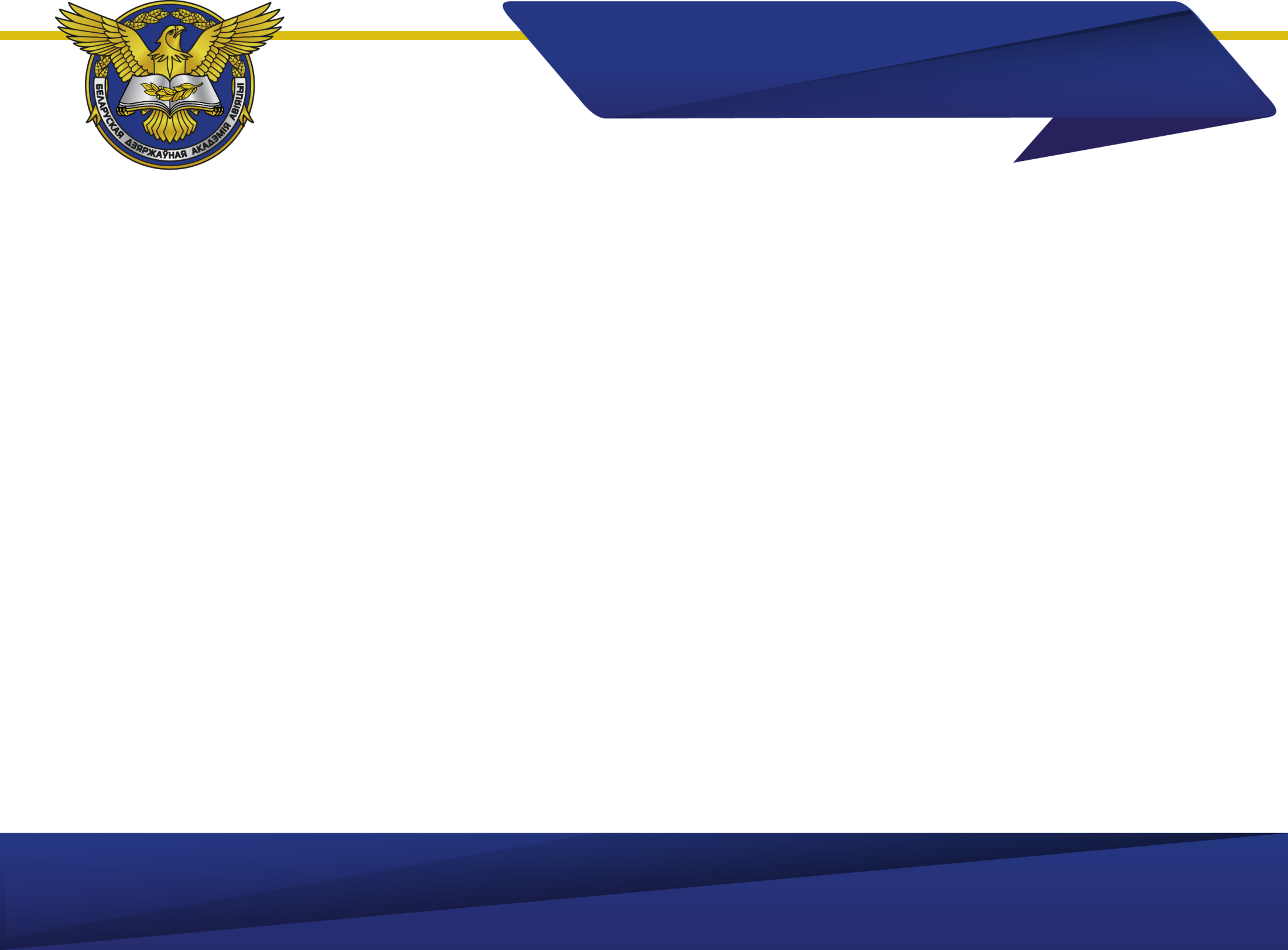 Про особенности приема в БГАА
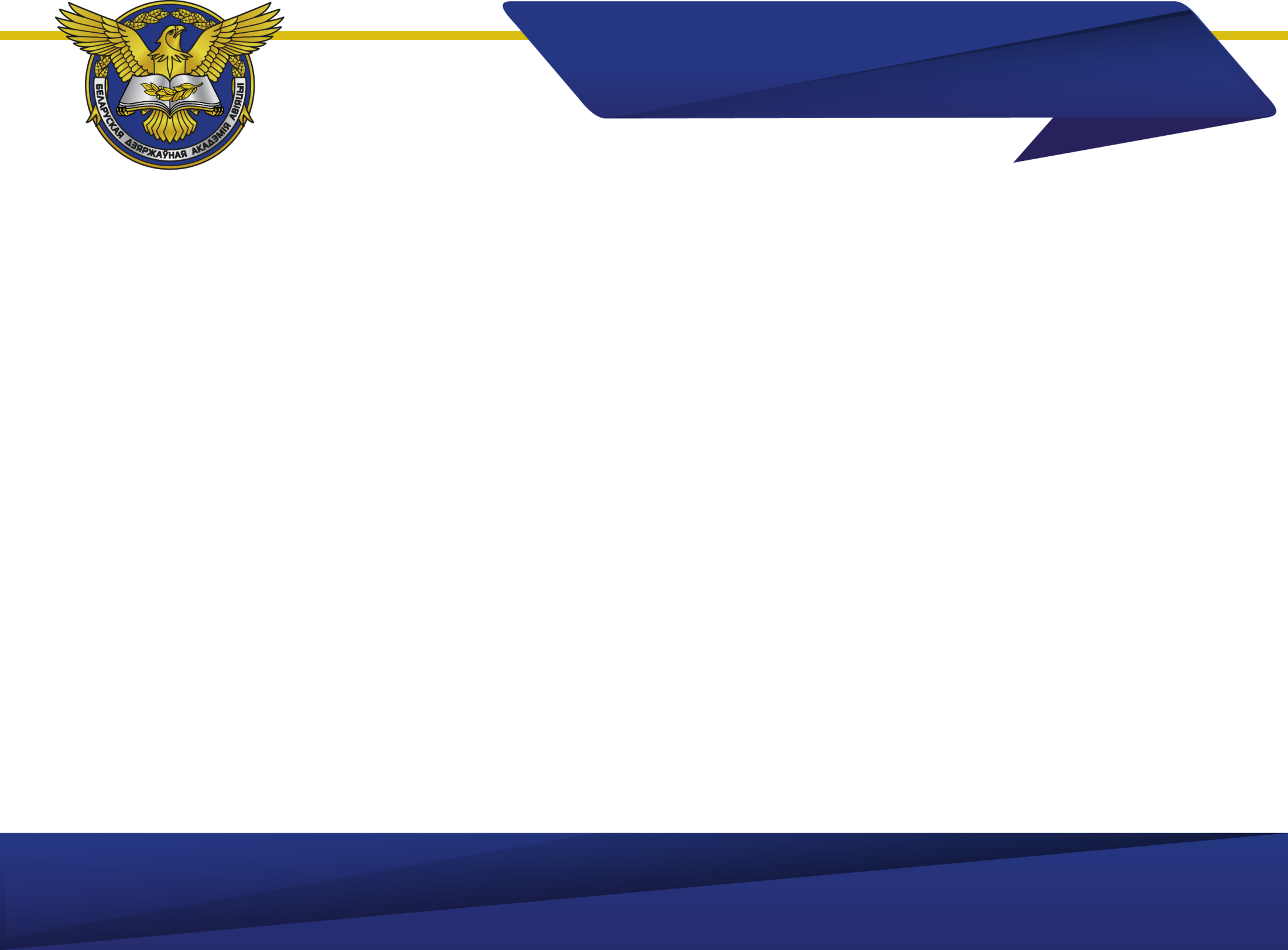 Про особенности приема в БГАА
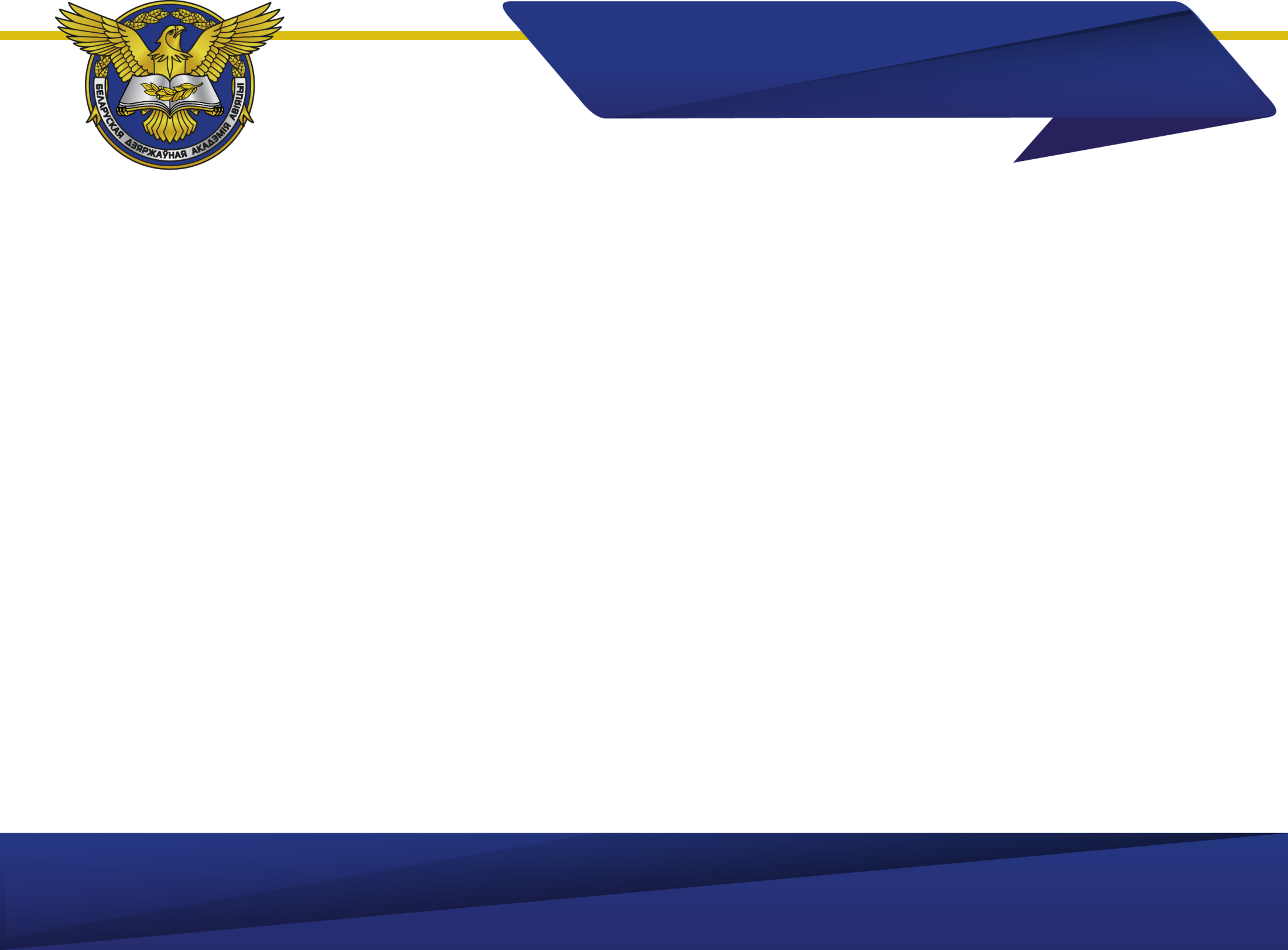 ПРО САЙТ МЕДИЦИНСКОЙ СЛУЖБЫ ГРАЖДАНСКОЙ АВИАЦИИ
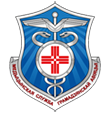 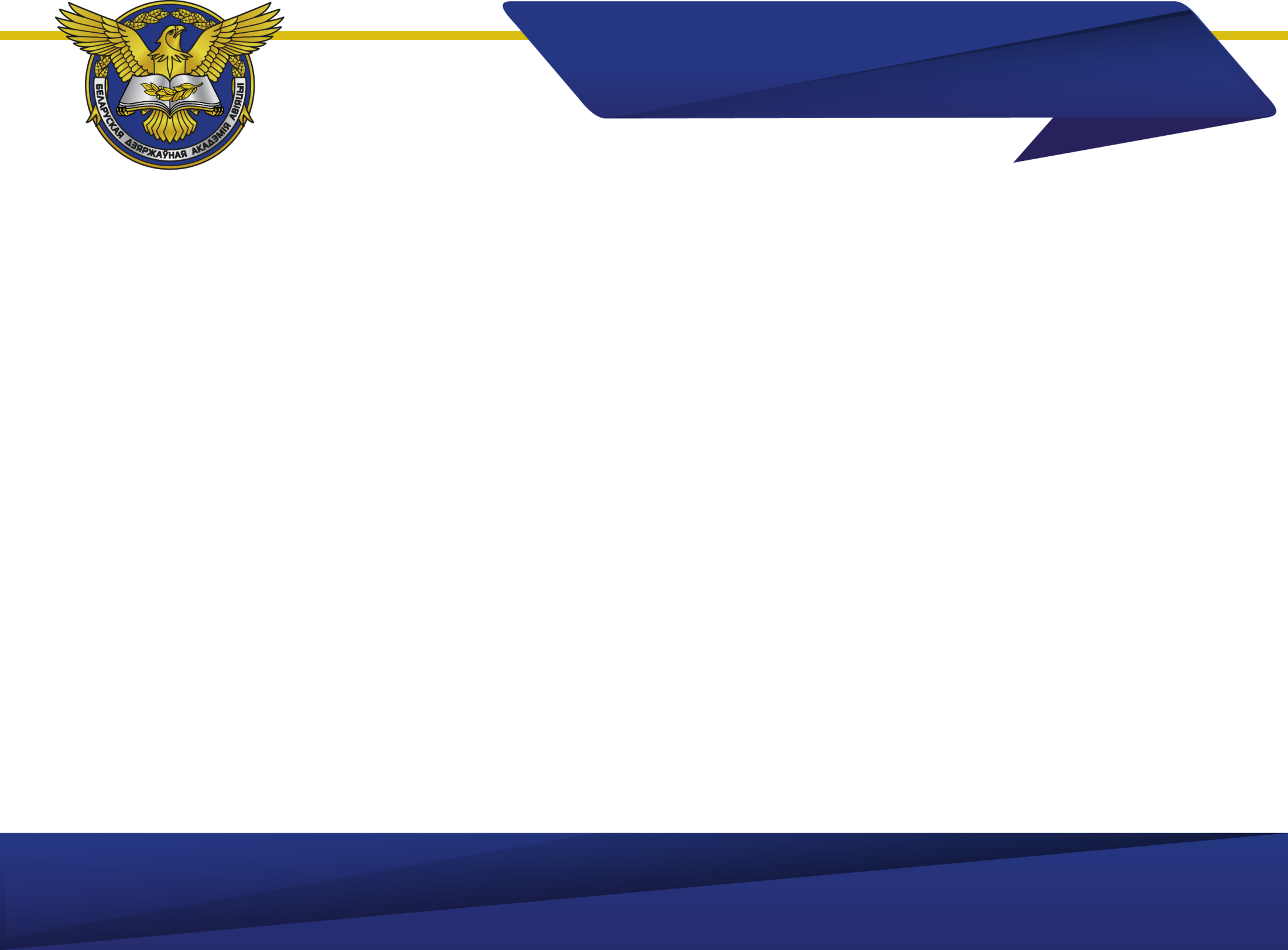 Где найти информацию?
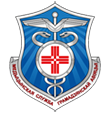 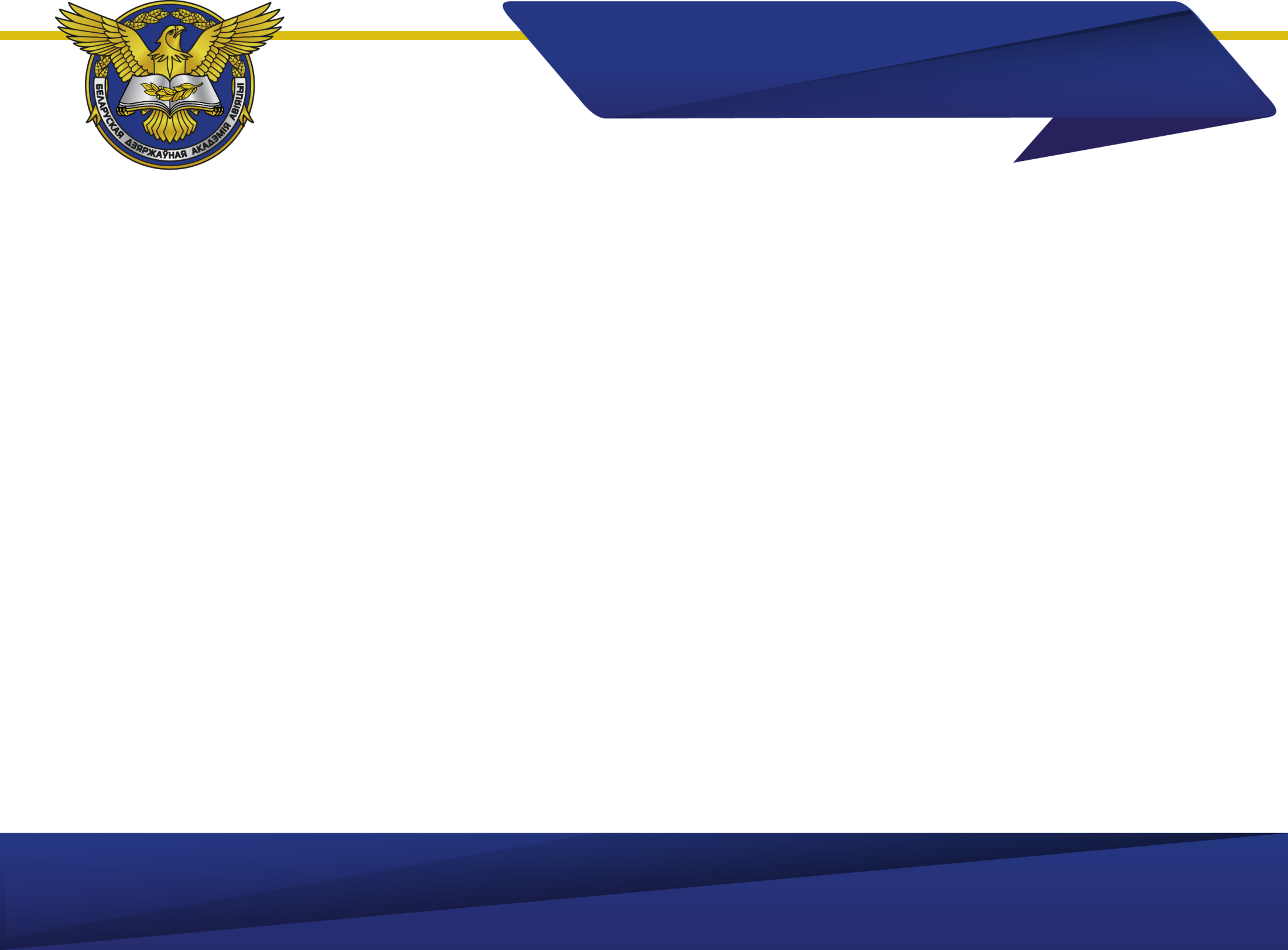 Что такое влэк?
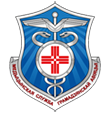 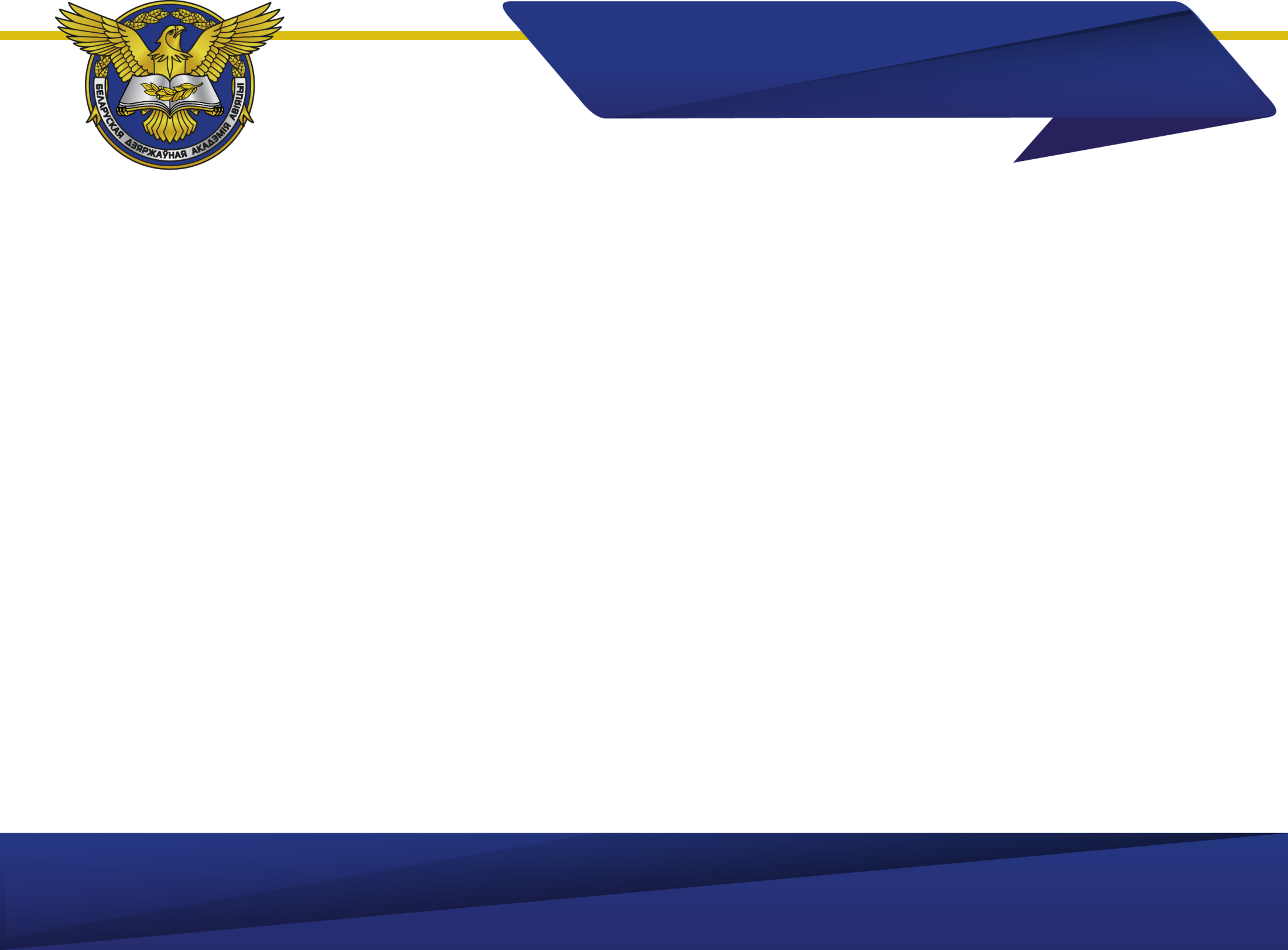 Регистрация
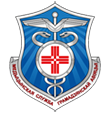 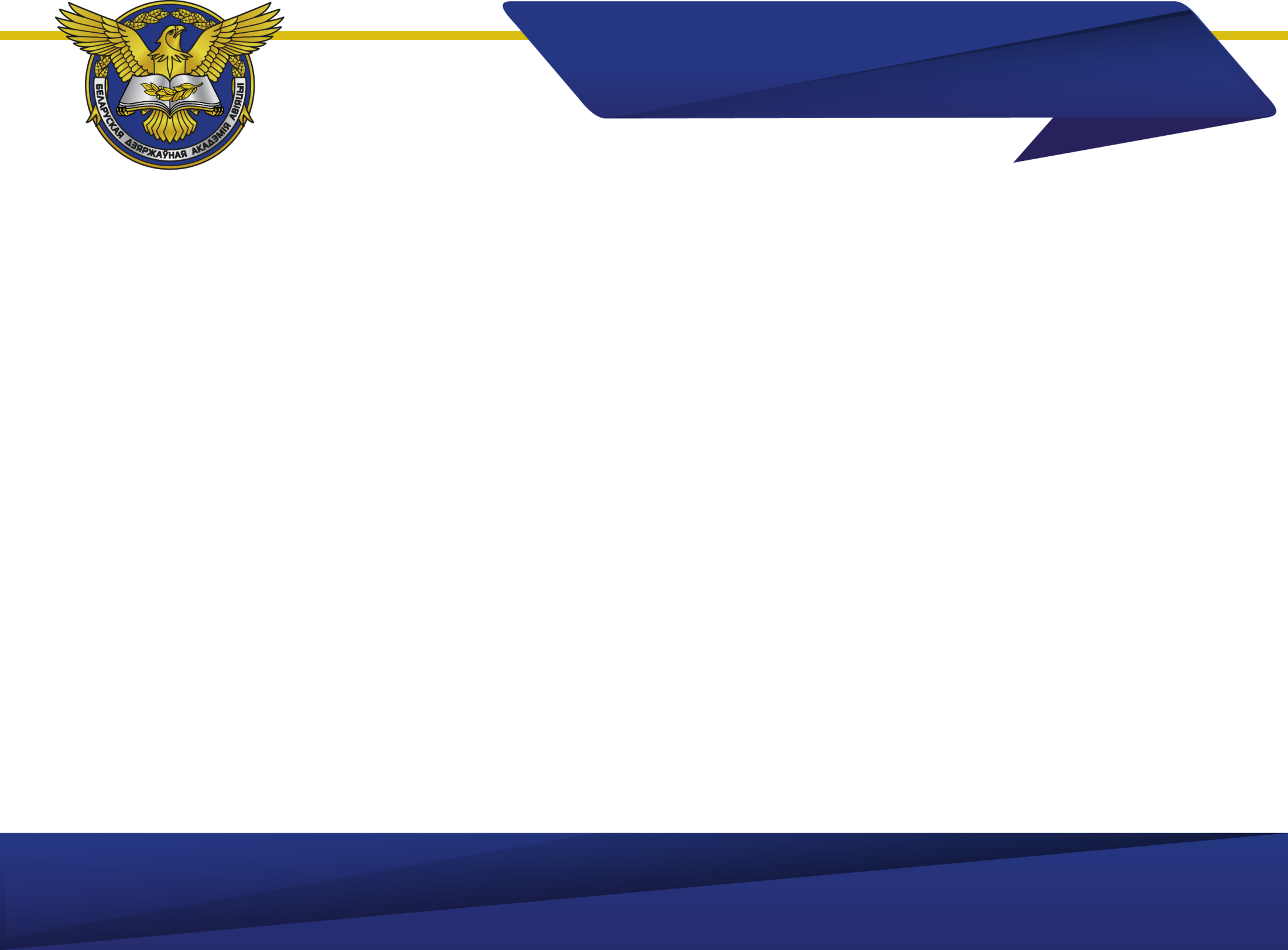 Личный кабинет
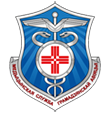 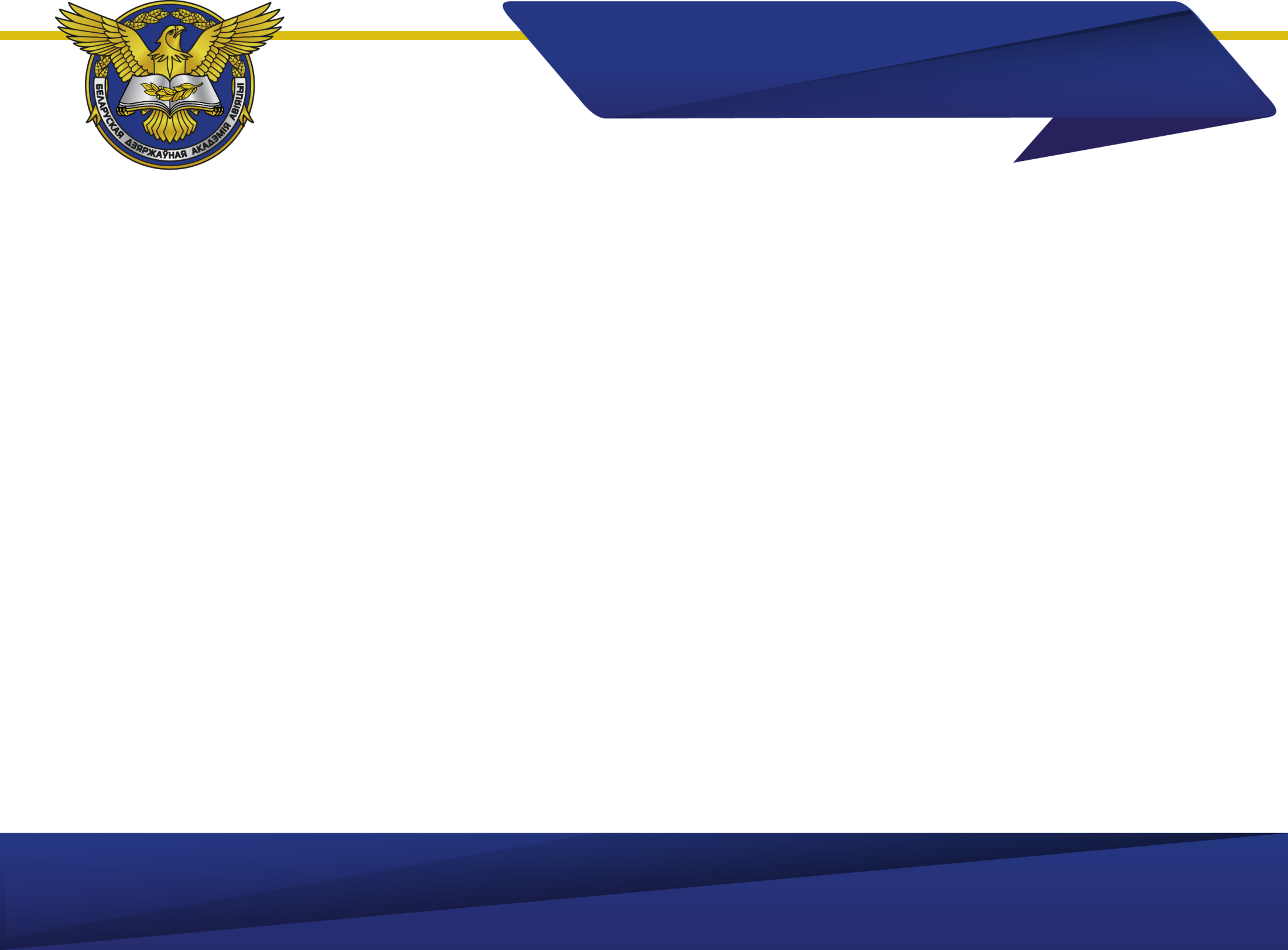 влэк
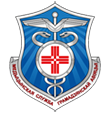 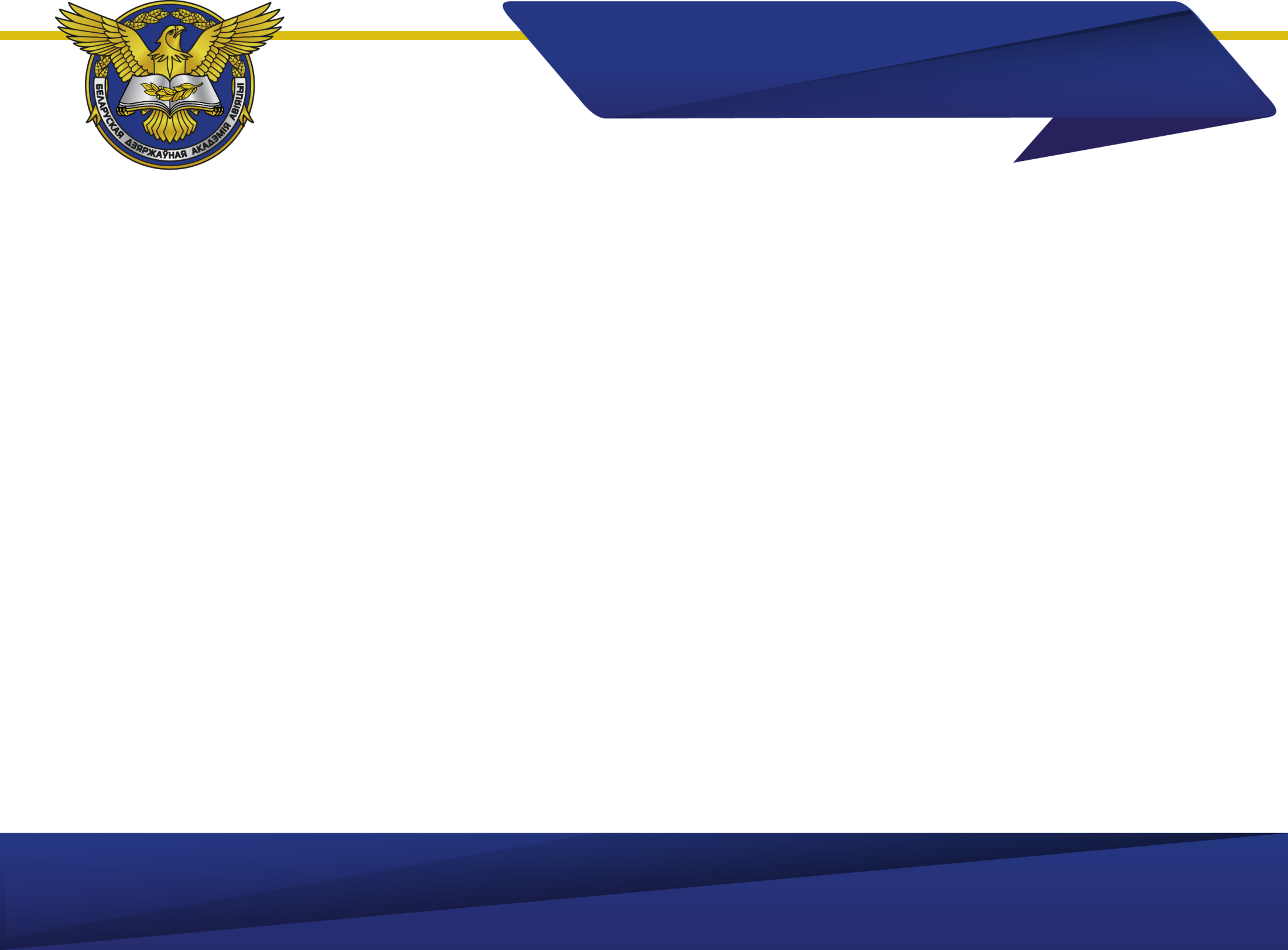 Какие документы с собой брать?
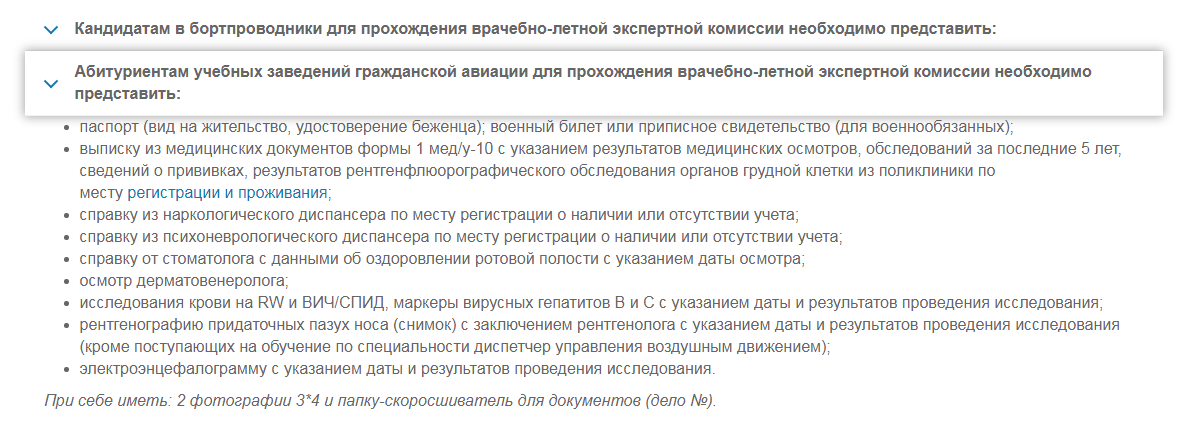 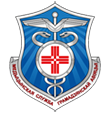 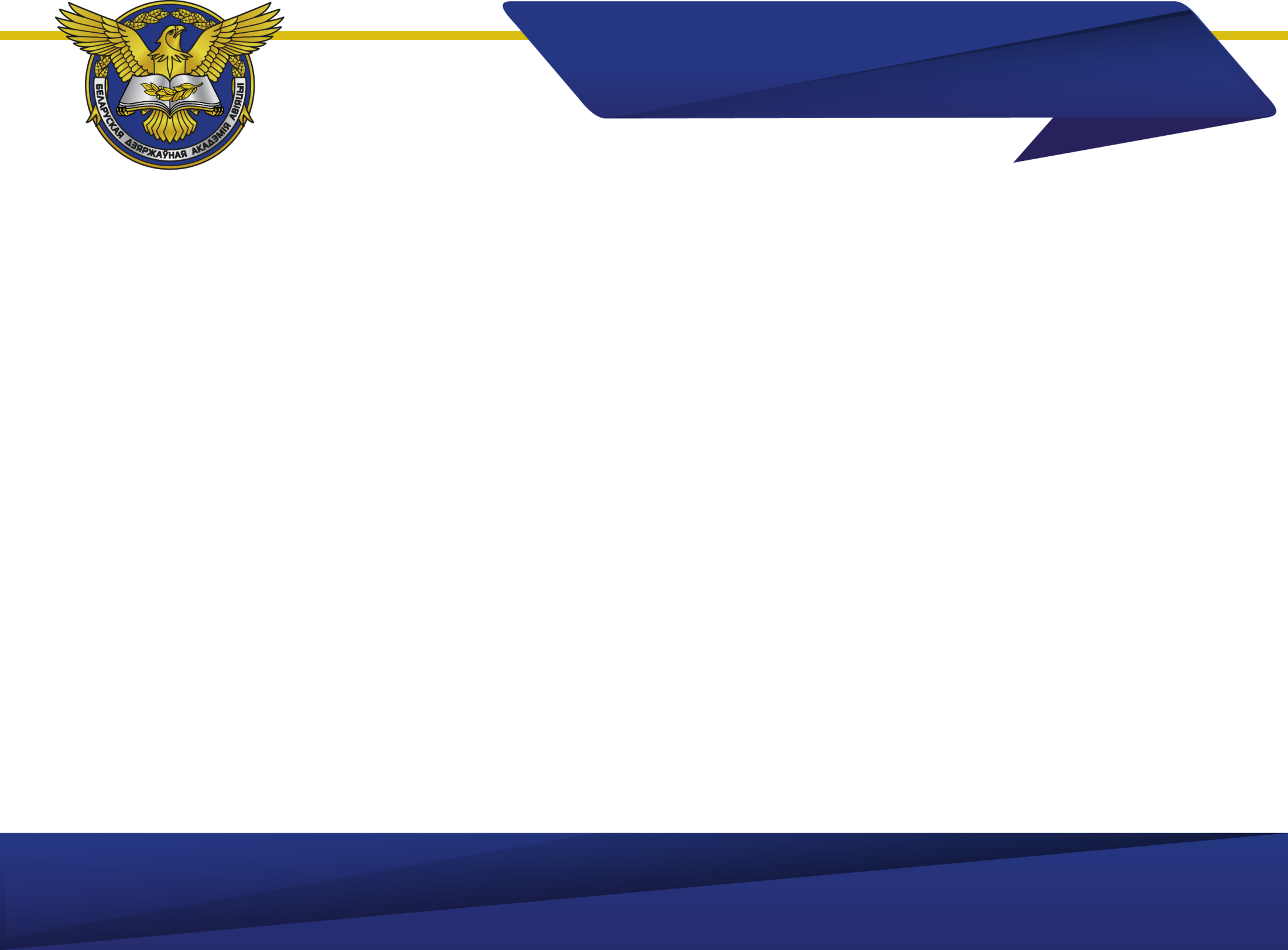 контакты
Адрес сайта
http://aviamed.by/
Если есть дополнительные вопросы, куда обратиться?
	По дополнительным вопросам о прохождении комиссии Вы можете обратиться к секретарю ВЛЭК по телефону 8 (017) 235 00 57
   (Абрамян Арусяк Вачагановна).
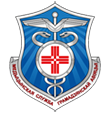 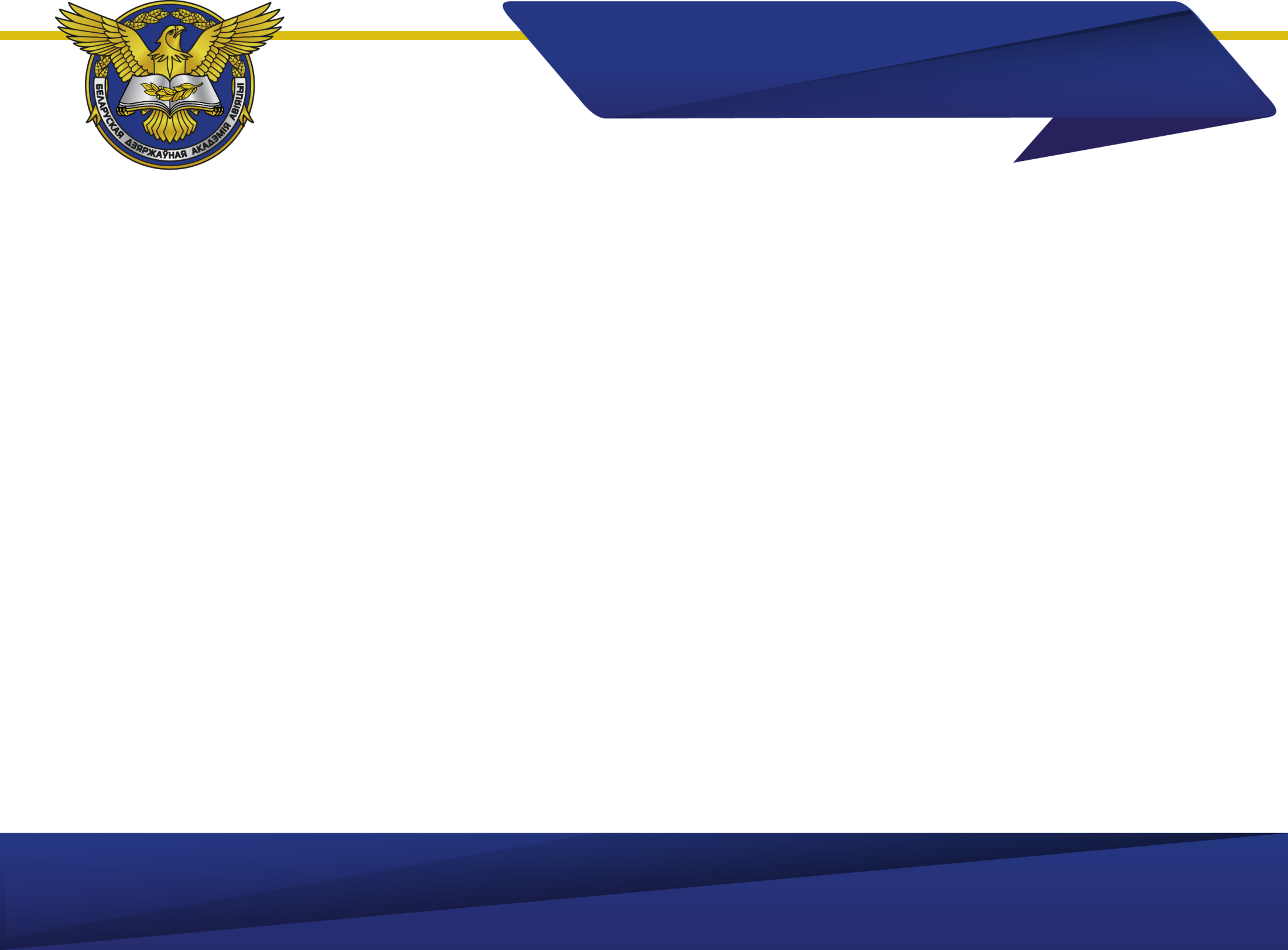 ПРО СРОКИ, 
АДРЕС, 
СПЕЦИАЛИСТОВ,
ПОСЛЕДОВАТЕЛЬНОСТЬ ПРОХОЖДЕНИЯ
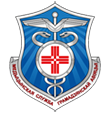 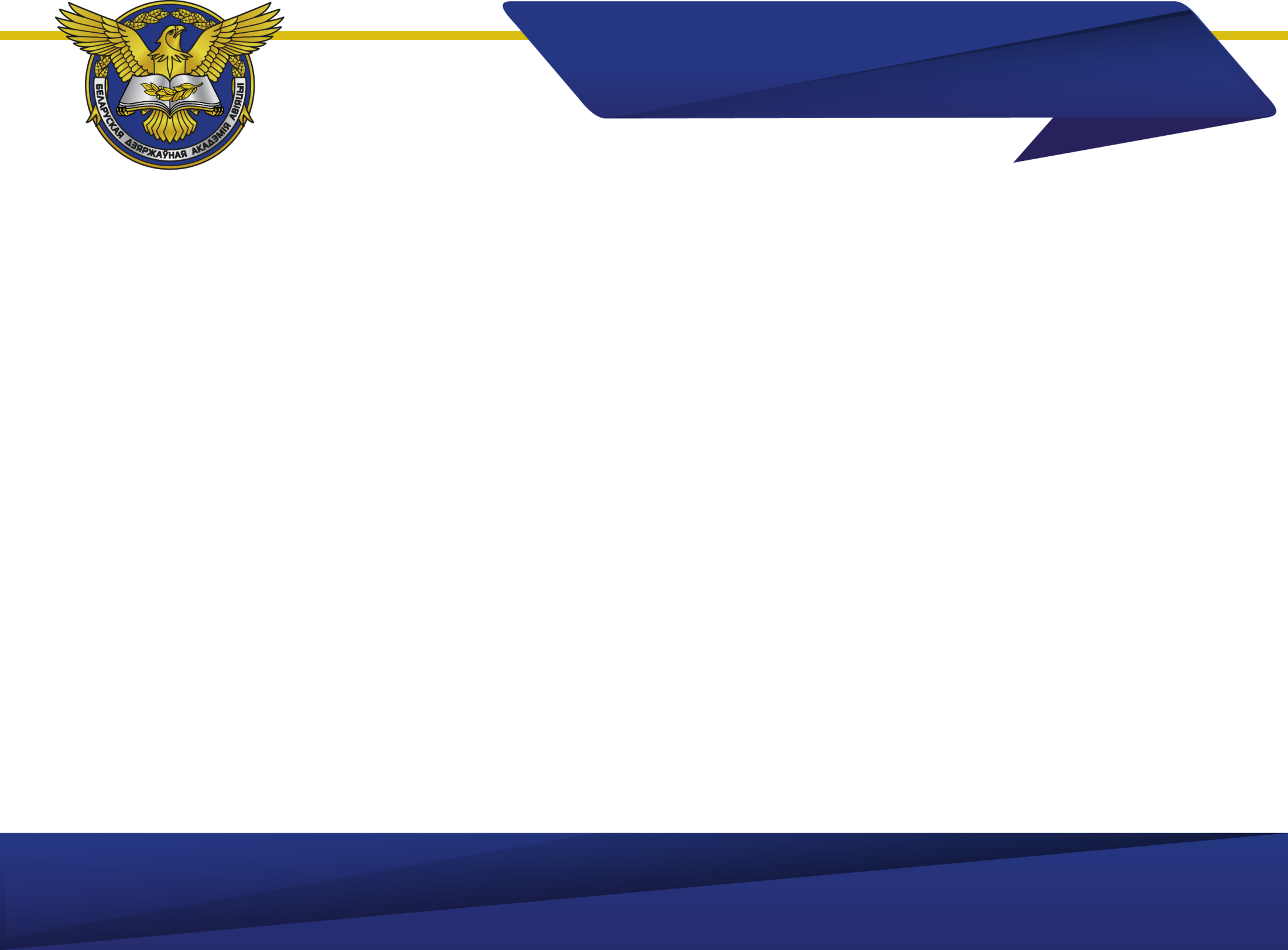 Когда можно проходить влэк?
С какого числа можно проходить?

С 03.05.2021 до конца приема документов  (до 09.08.2021)
понедельник – пятница
(срок приема документов определяется 
Министерством образования)

Время работы
8.00-12.00 – регистрация на комиссию. 
8.00-15.00 – вынесение экспертного заключения председателем ВЛЭК

По какому адресу?
Г. МИНСК УЛ. КОРОТКЕВИЧА 7А

Врачи-эксперты работают в 2 смены 
1 смена 8.00-14.00
2 смена 14.00-20.00
(время работы конкретных специалистов можно уточнить в регистратуре по тел. 8017 270 26 30)

Нужно ли отдельно записываться?
Нет
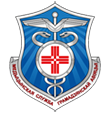 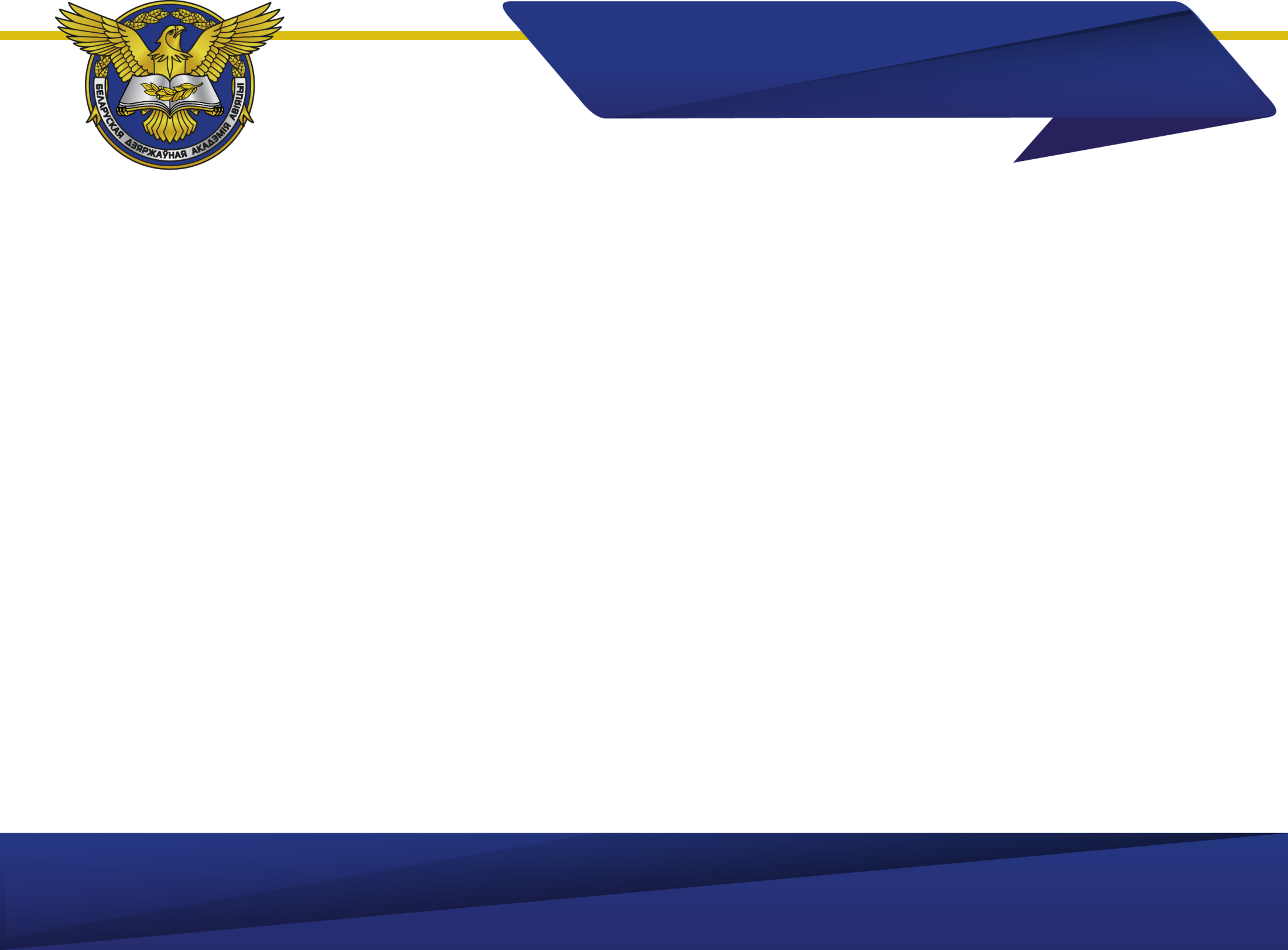 Что с собой брать?
Что, кроме документов, необходимо с собой брать на медосмотр? 
Полотенце / пеленка (для кардиограммы / для прохождения гинеколога)
Гинекологический набор (для девочек)
Баночка для мочи (ИЗ АПТЕКИ)
Удобная одежда (возможно спортивная, которую можно быстро снять / надеть)

Приходить натощак?
Да 
(необходимо для сдачи анализов)

Обязательно ли соблюдение масочного режима?
Да
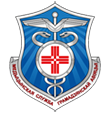 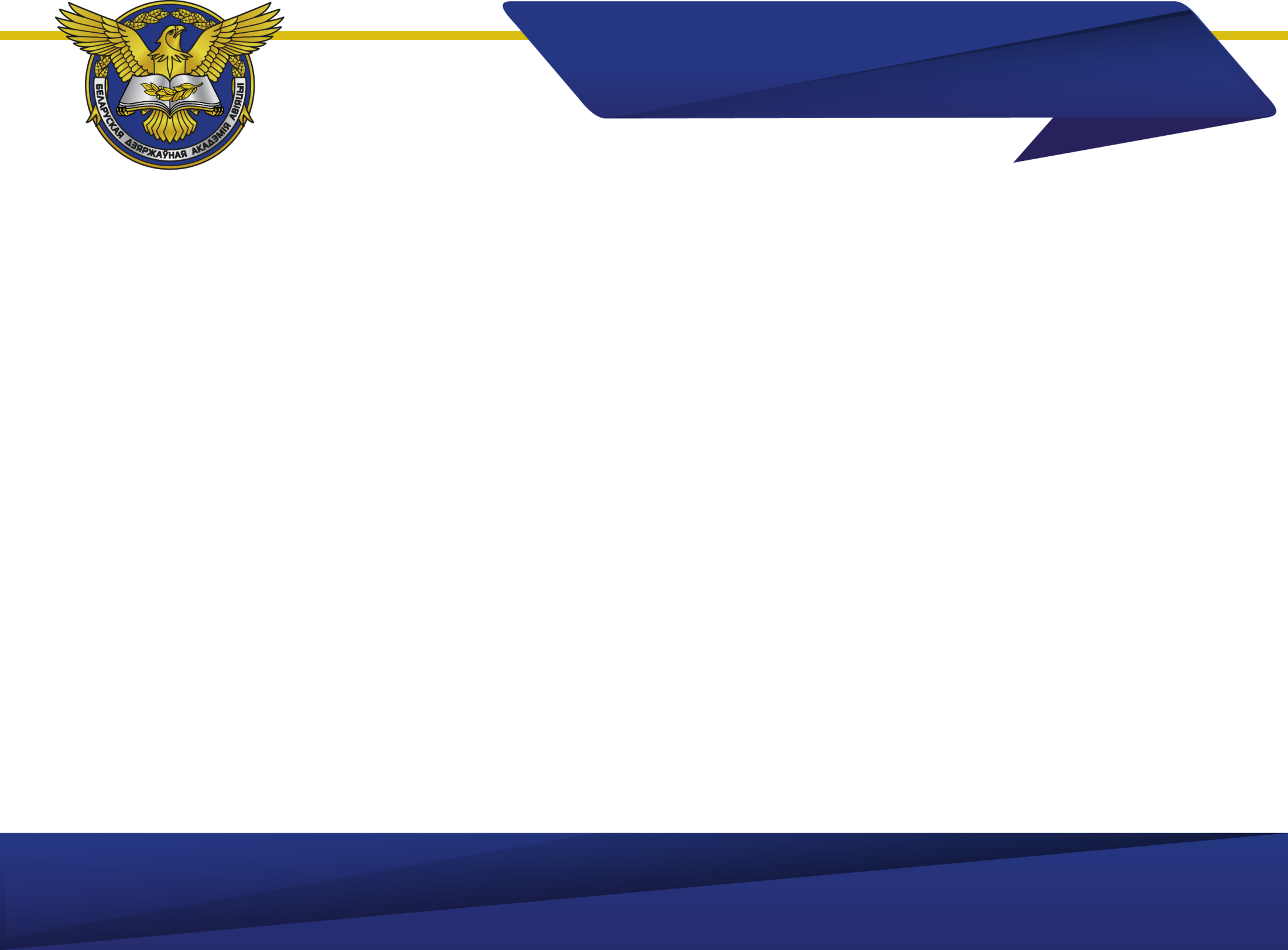 СРОКи прохождения влэк?
Если я не уверен, что смогу пройти ВЛЭК, я могу попробовать пройти его раньше?
В этом нет особого смысла, так как:
Вам не дадут его полностью пройти (не пройдете всех специалистов), не все исследования будут действительны на момент поступления
Придется дважды проходить и, соответственно, оплачивать ДВАЖДЫ одни и те же исследования
Что делать, если сомневаюсь, исходя из какого-либо диагноза?
Если есть какие-то вопросы, касающиеся здоровья, то необходимо обращаться к секретарю ВЛЭК за консультацией

Прошел ВЛЭК в этом году, но не поступил, смогу ли я воспользоваться заключением в следующей приемной кампании?
НЕТ
На следующий год не действует
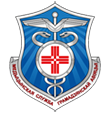 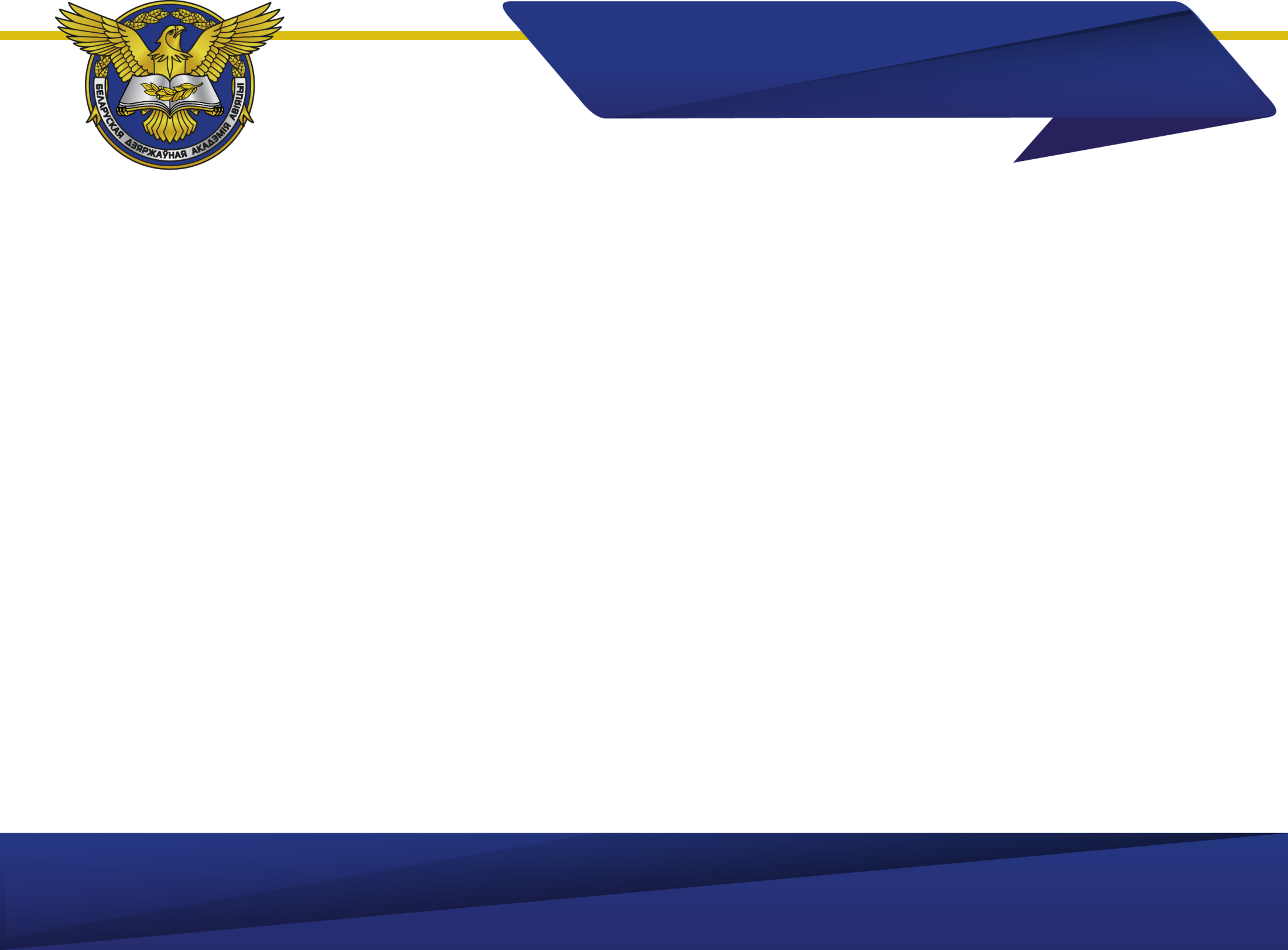 Куда ехать?
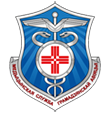 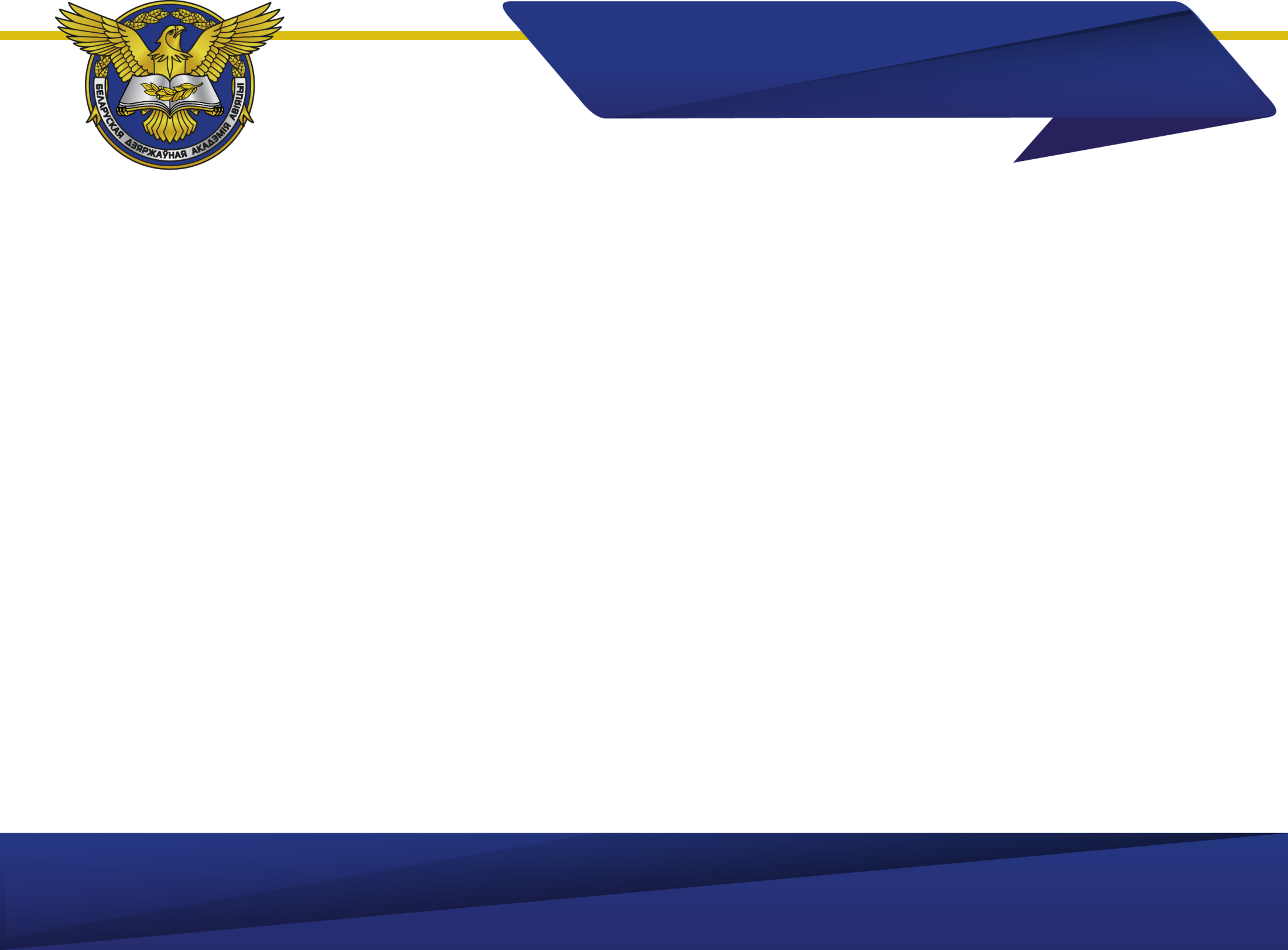 Время прохождения
Сколько времени занимает вся процедура медосмотра?
Я справлюсь за один день?
Вся процедура занимает 2-3 дня, 
при условии, что абитуриент здоров и не требуются дополнительные исследования
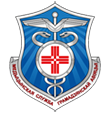 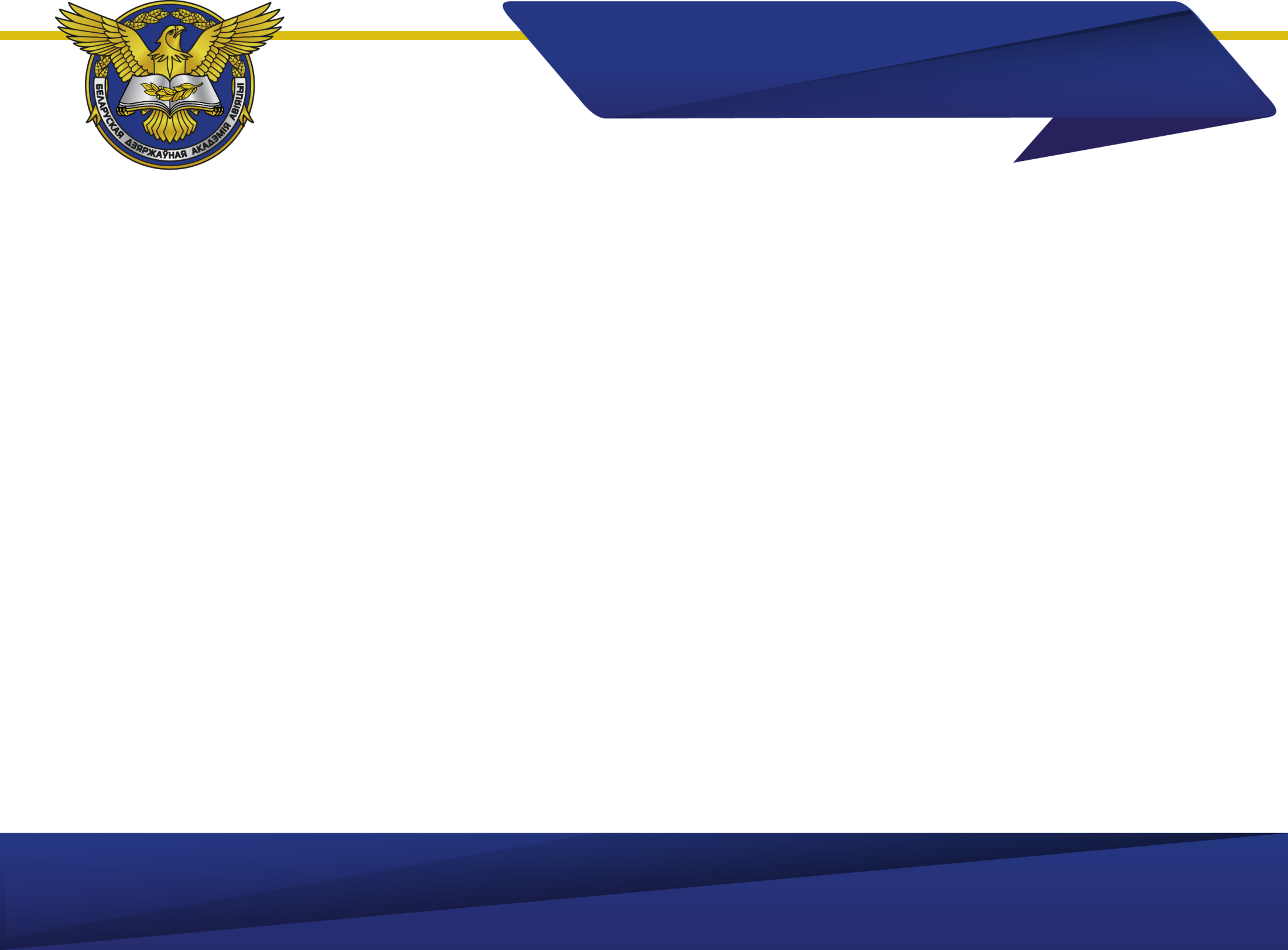 ПРО ПСИХОЛОГА
Можно ли заранее как-то к психологу подготовиться?
Психологическое и психофизиологическое обследование занимает примерно 
2ч.30 мин – 3 часа
 и состоит из собеседования и, в основном, компьютерного тестирования. 
Если офтальмолог счёл нужным закапать глаза, чтобы расширить зрачки, лучше прийти на проф.осмотр в медицинскую службу гражданской авиации в другой день или накануне посещения офтальмолога.
Рекомендуется накануне выспаться, быть в хорошем рабочем тонусе
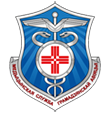 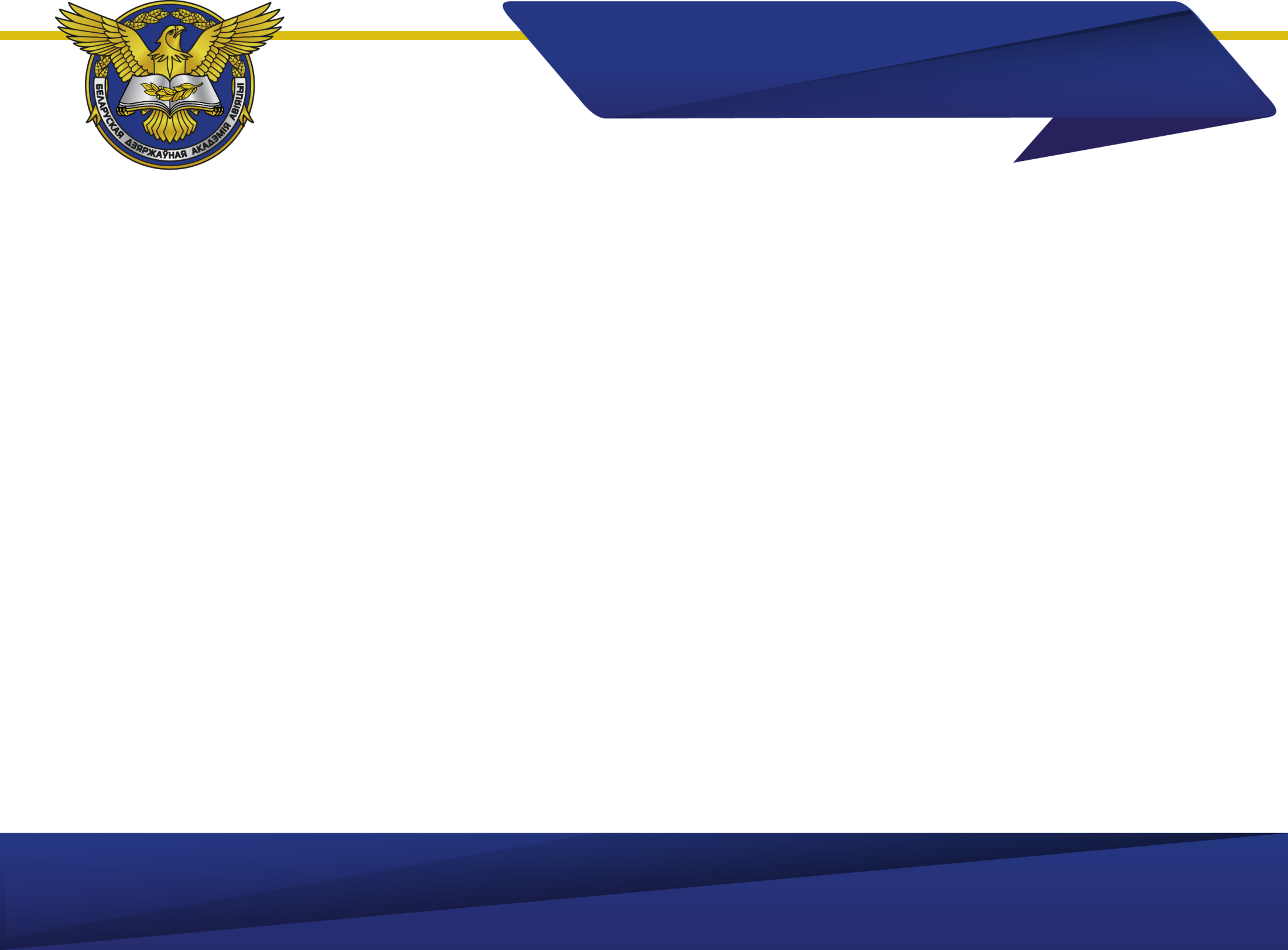 специалисты
Каких специалистов нужно пройти при прохождении ВЛЭК?
1. Регистрация (предоставляются все документы по перечню + «Медицинская справка о состоянии здоровья» формы 1 здр/у-10 + дополнительно справка от гинеколога по месту жительства (для девочек)
2. Анализы: общий анализ крови, общий анализ мочи, глюкоза крови, биохимический анализ крови (по показаниям)
3. Кардиограмма
4. Офтальмолог
5. ЛОР
6. Хирург
7. Невролог
8. Стоматолог
9. Гинеколог  (для девочек) 
10. Терапевт
11. Психотест
12. Заключение по экспертной комиссии выносит Председатель  ВЛЭК (заключение получаете в тот же день, когда Председатель вынес свое решение)
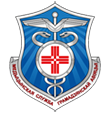 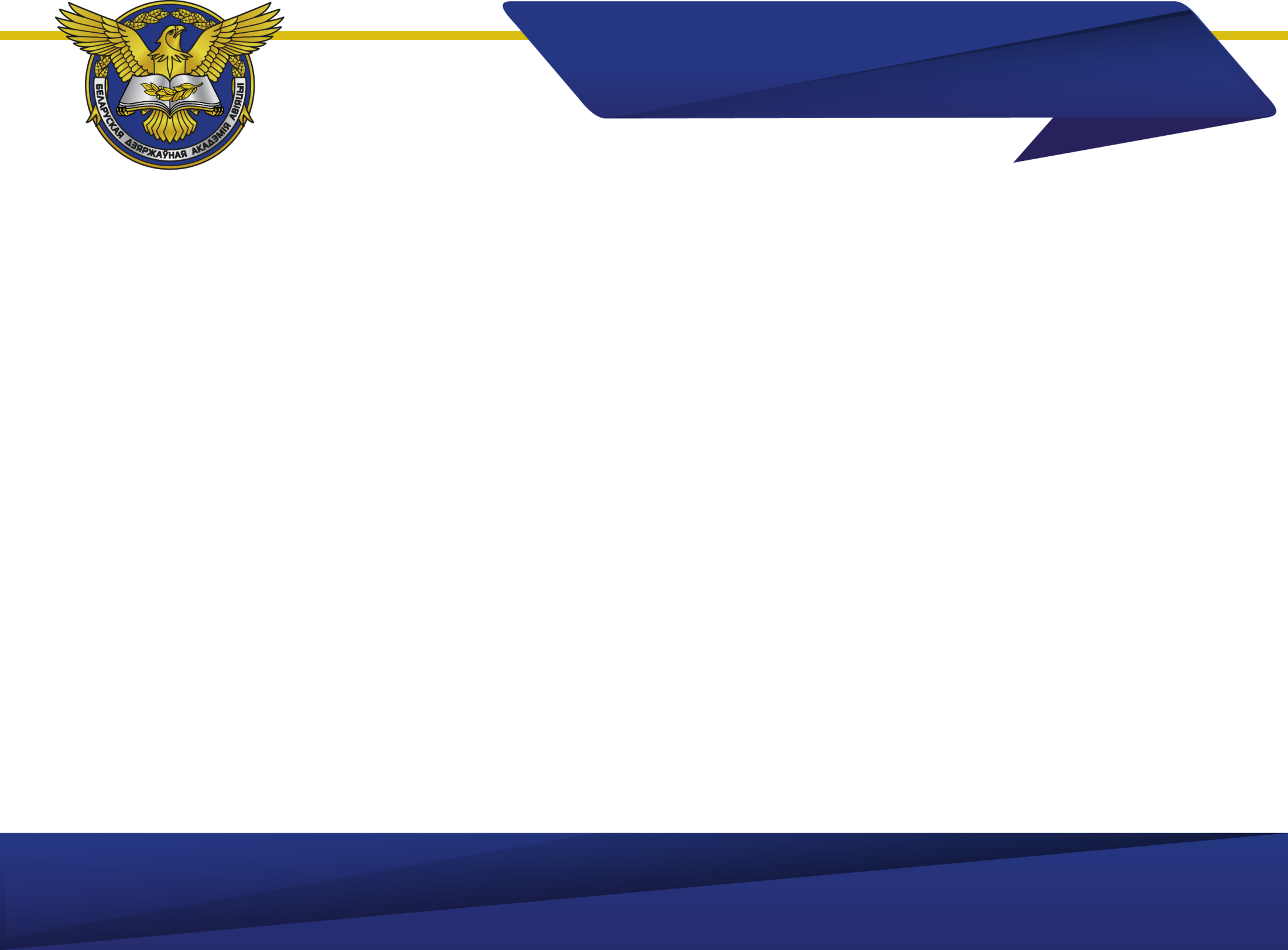 Про девочек
Проходят ли девочки гинеколога или достаточно привезти выписку из поликлиники по месту жительства?
Да, проходят, но обязательно предоставляют
результат осмотра (выписку) от гинеколога по месту жительства
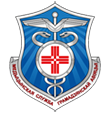 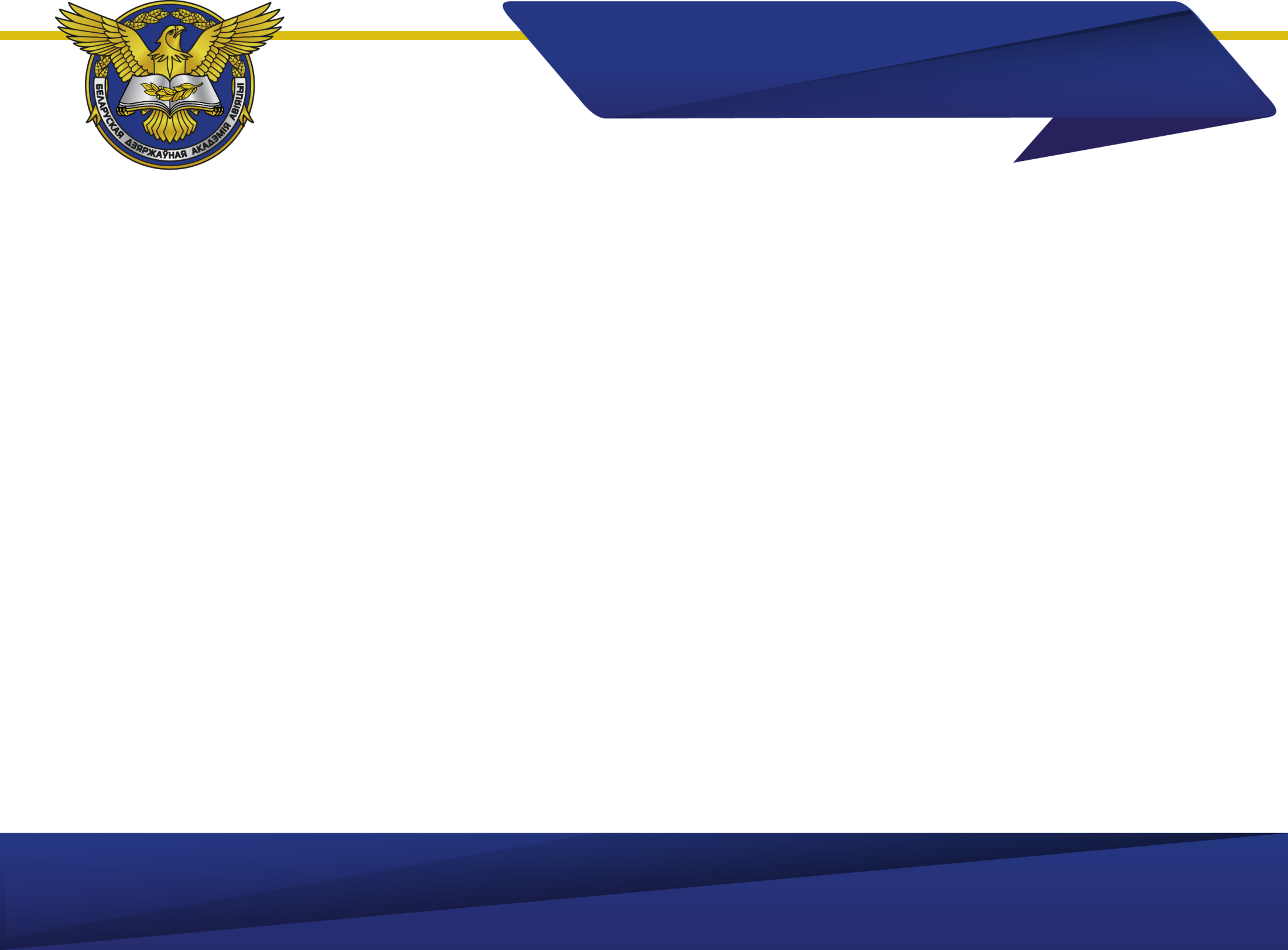 последовательность
Сначала проходить медицинское освидетельствование, а только потом профессионально-психологическое, или разницы нет?
Разницы нет,
 при условии, что офтальмолога и психолога проходят в РАЗНЫЕ дни
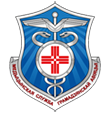 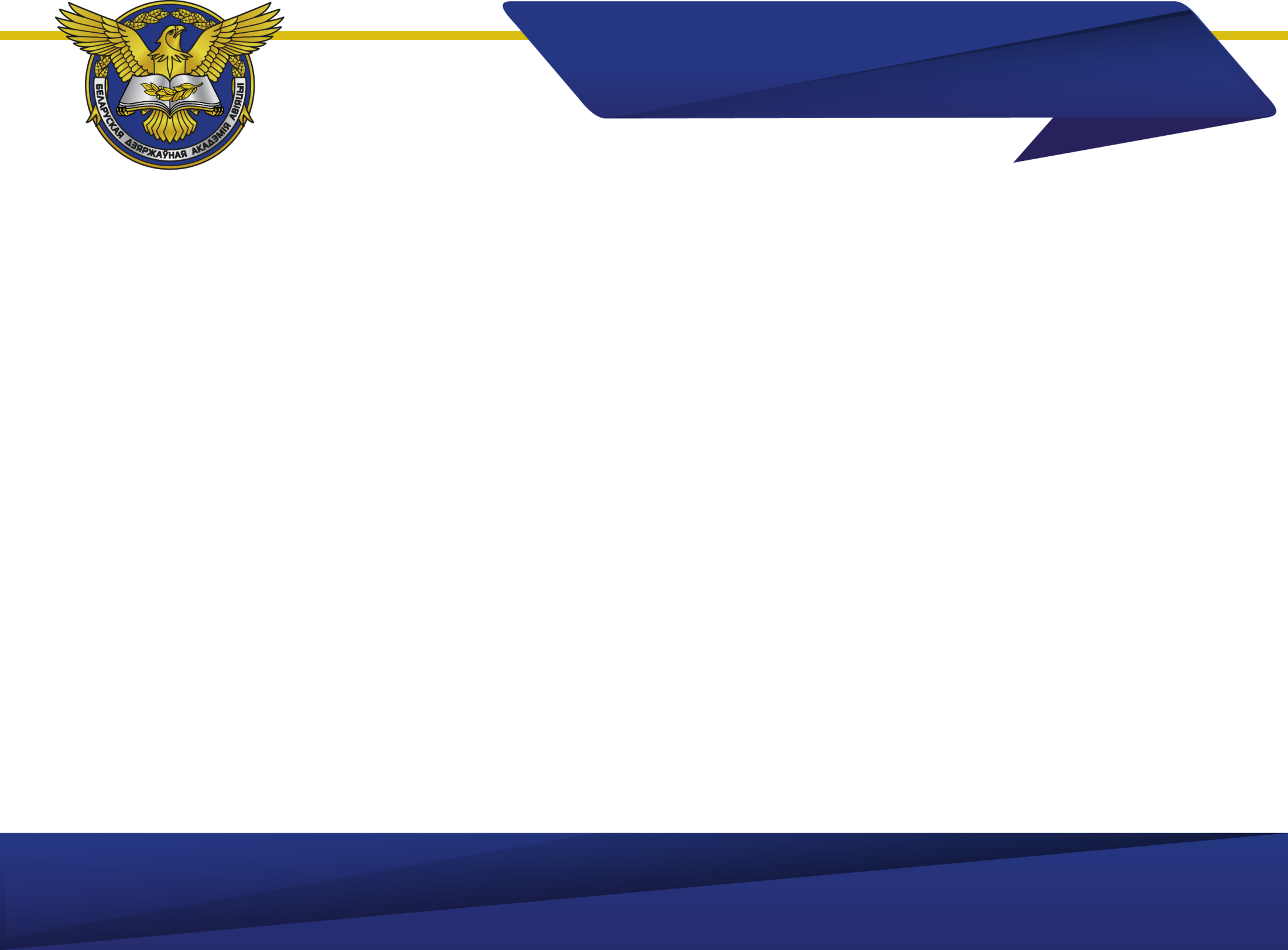 Как часто проходят медосмотр курсанты?
В процессе обучения курсанты всех специальностей проходят медосмотр? 
Как часто?
Пилоты – 1 раз в год, остальные – 1 раз в 2 года
Что делать, если к выпускному курсу здоровье ухудшится? Меня не возьмут в авиацию?
Риск снижения здоровья существует для любой отрасли, не только в авиации.
При трудоустройстве критерий оценки здоровья ниже.
 
Данный вопрос будет рассматриваться в индивидуальном порядке
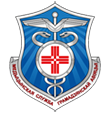 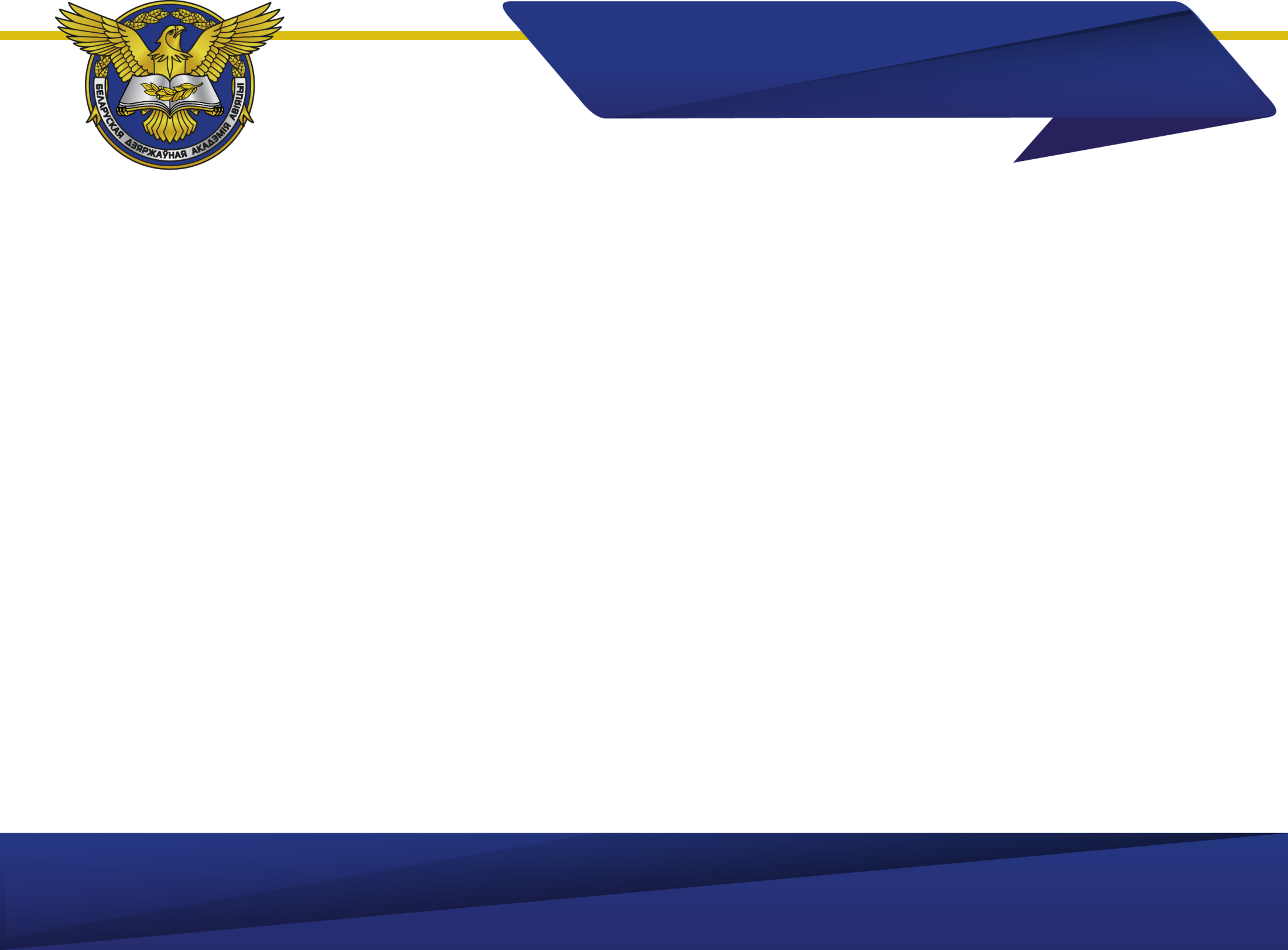 ПРО ДОКУМЕНТЫ
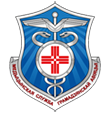 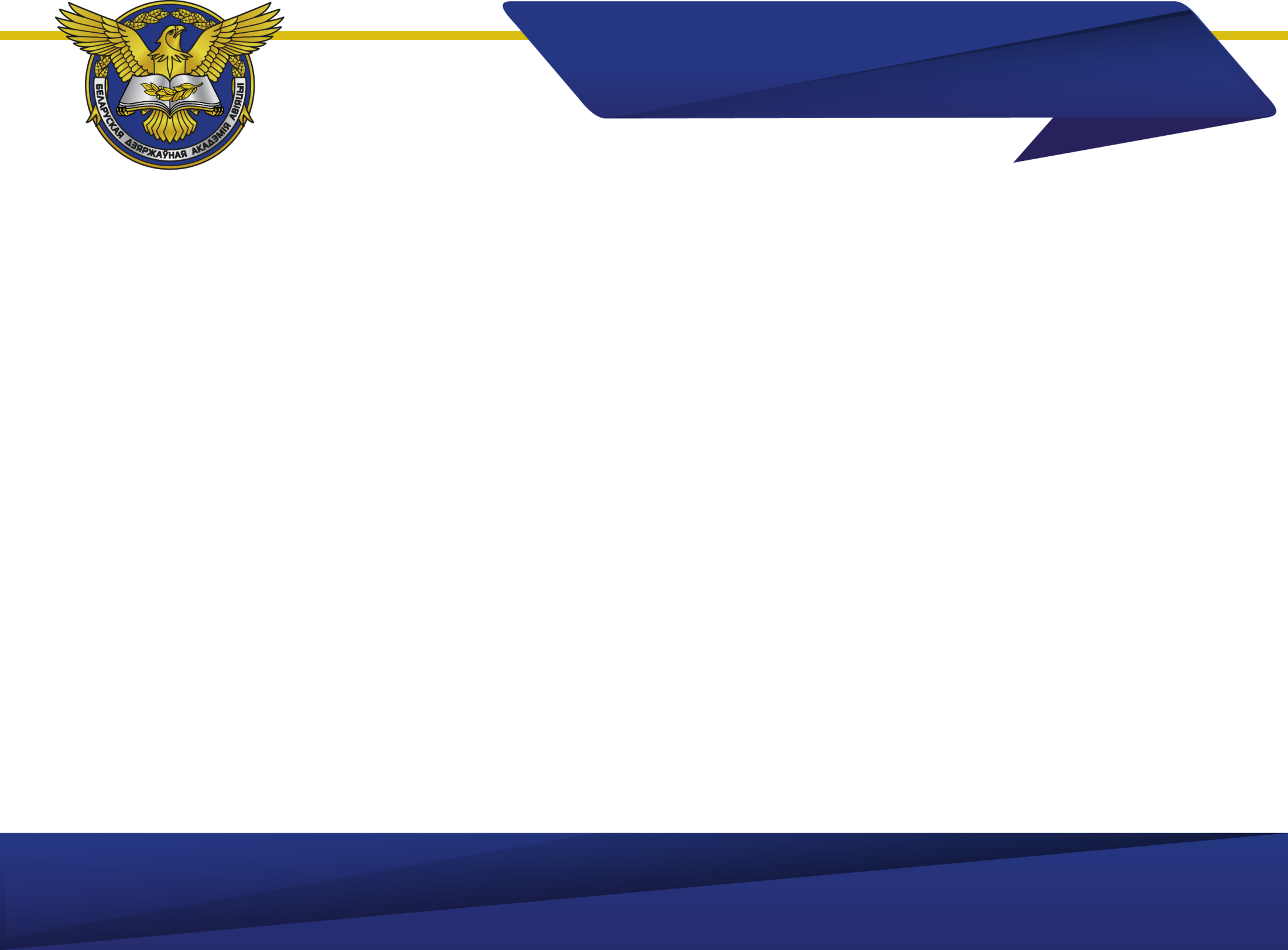 Справка и выписка
Где брать 
(по месту регистрации или по месту жительства)?
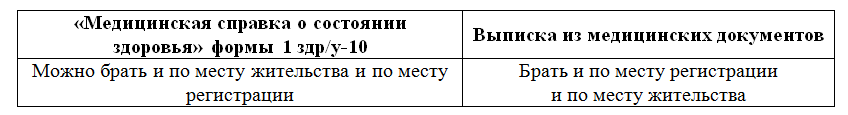 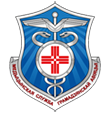 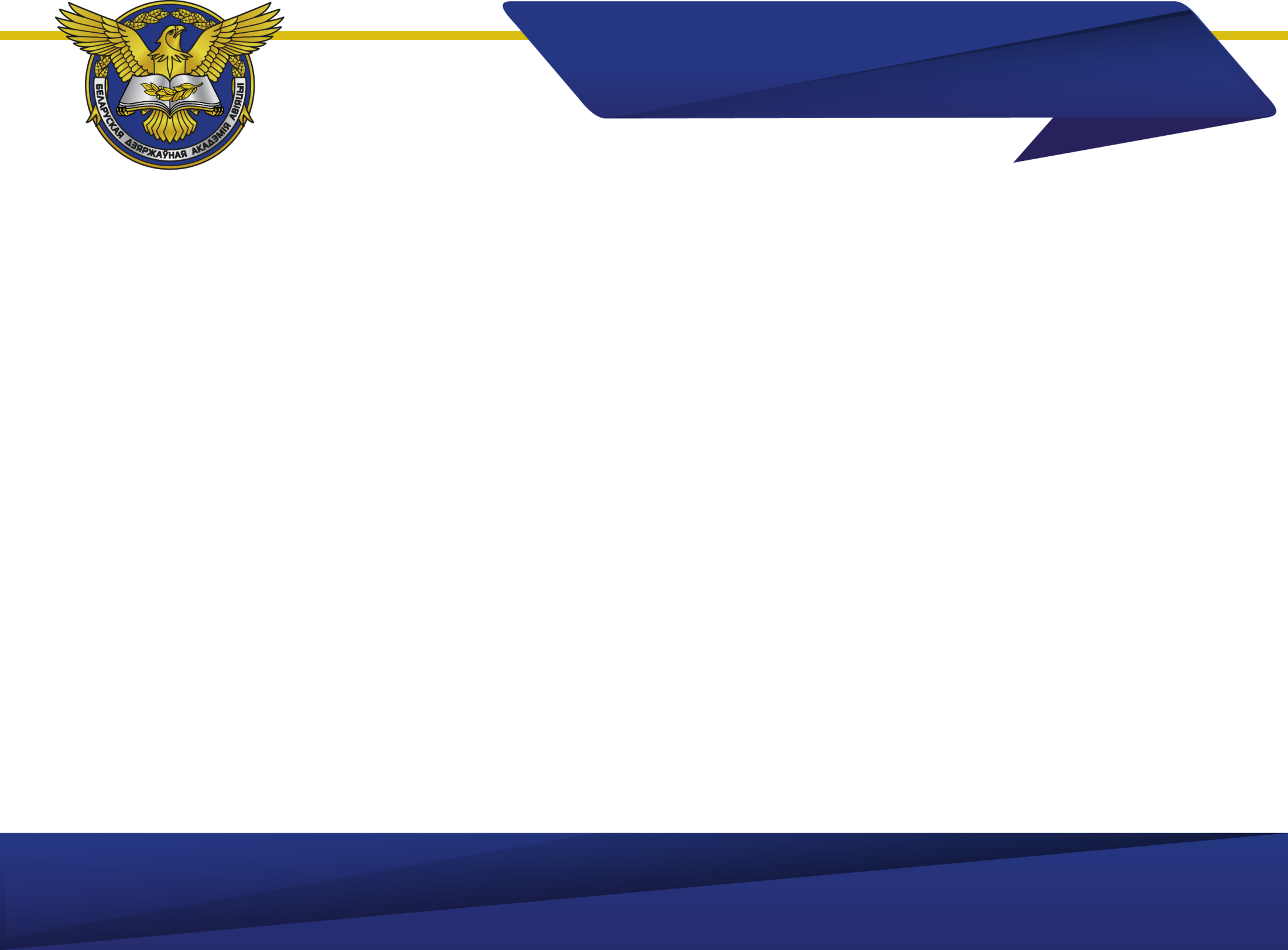 Требования к документам
Есть ли особые требования к предоставляемым медицинским документам? 
Принимаются исключительно ОРИГИНАЛЫ медицинских документов.
Обязательно проверяйте наличие углового штампа медицинского учреждения, печати, подписи, ФИО врача, который выдает заключение
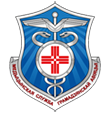 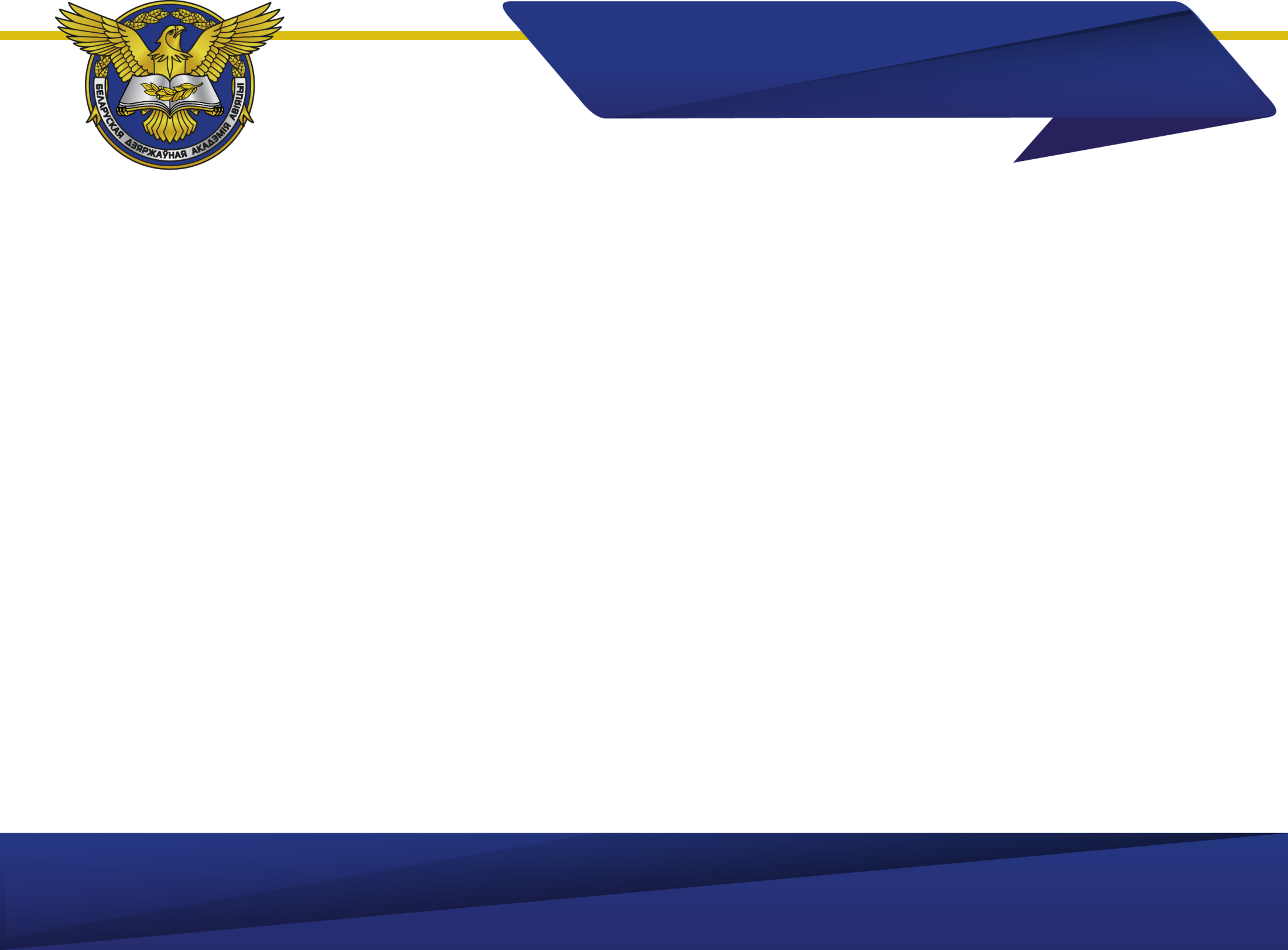 Сроки действия предоставляемых медицинских документов
Срок действия:
 инструментальных методов исследования (УЗИ, рентгенограммы придаточных пазух носа, электроэнцефалограммы) — 30 дней, 
справок из психоневрологического и наркологического диспансеров — 45 дней, 
из кожно-венерологического диспансера — 45 дней; 
результатов исследований на RW, ВИЧ, маркеры вирусных гепатитов В и С — 30 дней;
 флюорография — полгода
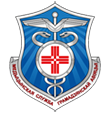 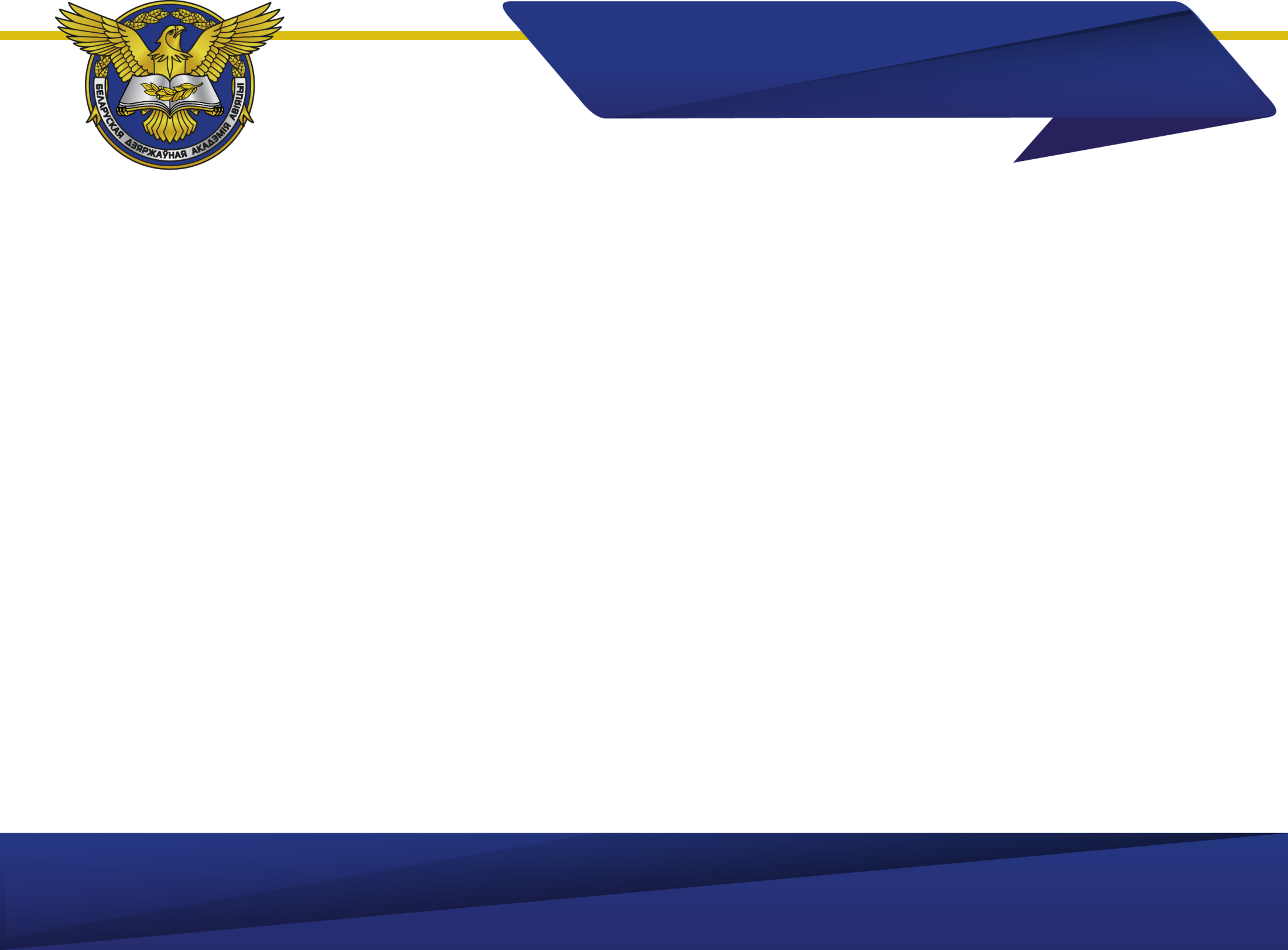 Частные клиники
Можно ли проходить исследование для сбора пакета документов в частных клиниках?
Можно.
Обязательно проверяйте наличие углового штампа медицинского учреждения, печати, подписи, ФИО врача, который выдает заключение
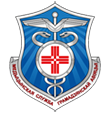 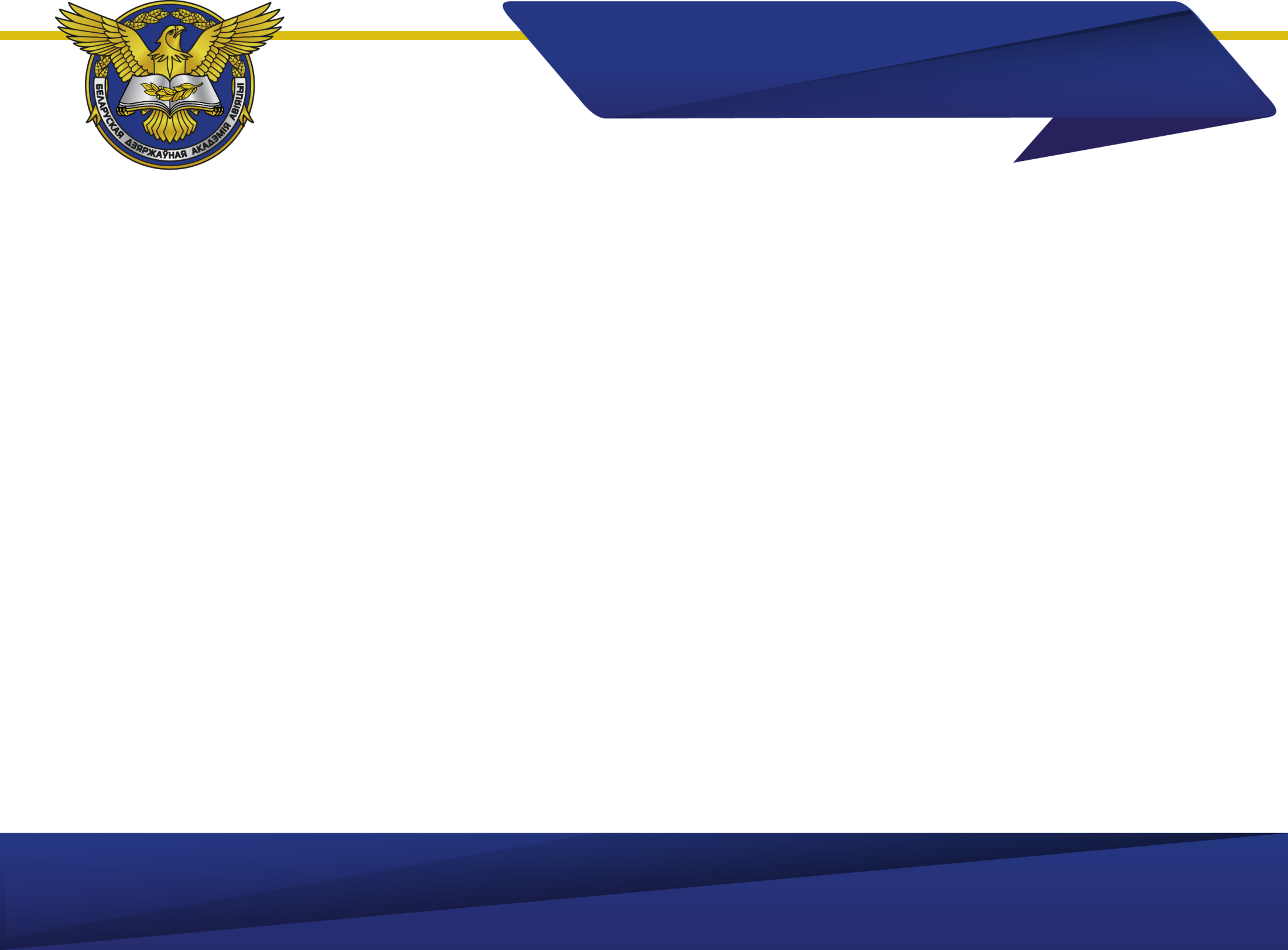 Если не хватает документов
Если не хватает каких-нибудь исследований (забыл, не успел пройти, нет возможности пройти в своем населенном пункте), можно ли сделать их на месте?
НЕТ
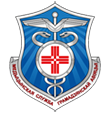 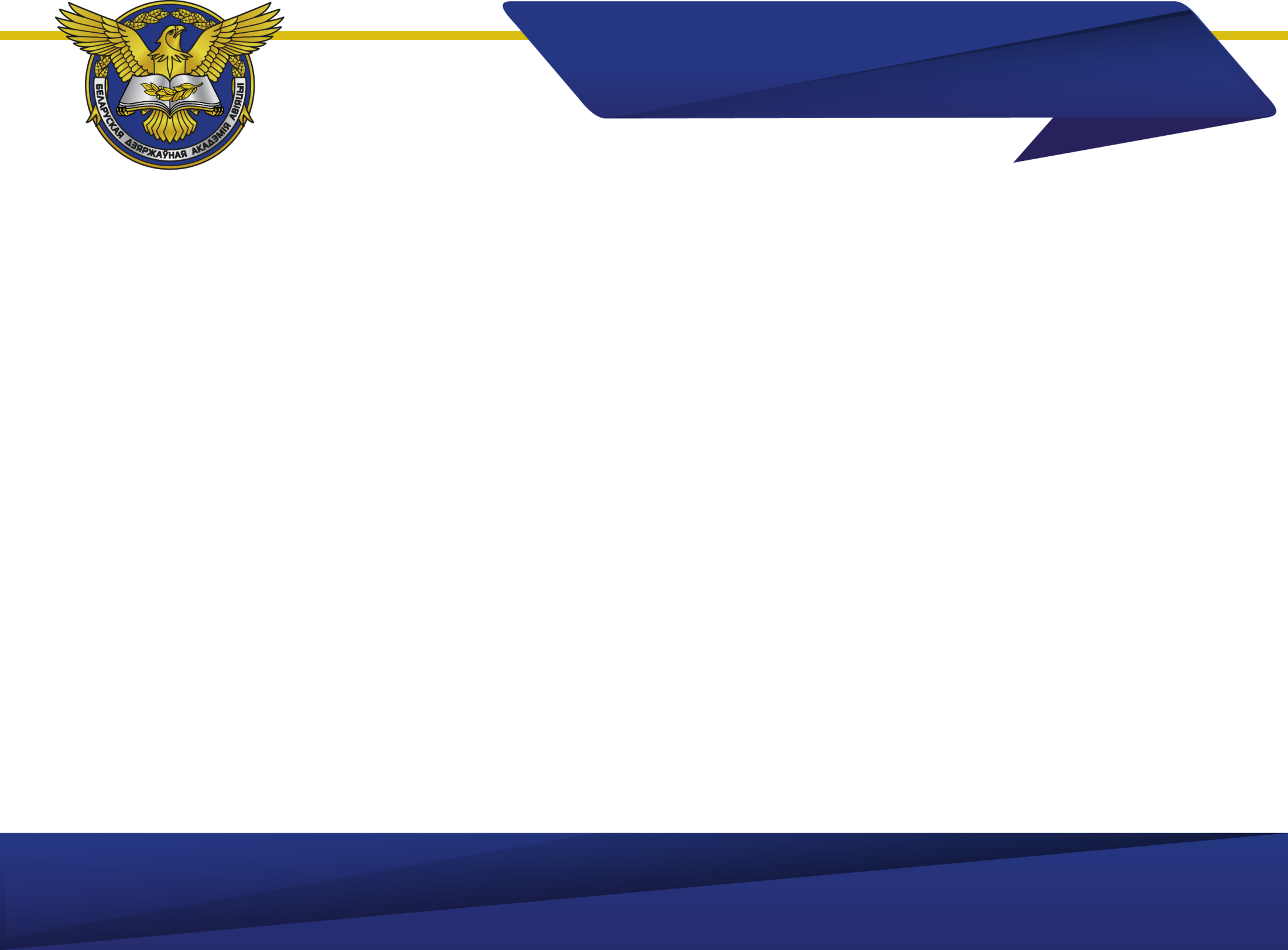 ПРО ДОПОЛНИТЕЛЬНЫЕ ИССЛЕДОВАНИЯ
Если в поликлинике по месту жительства не делают дополнительные исследования, которые нужны для профосмотра бесплатно, правы ли они?
Да, правы. 
Дополнительные исследования проводятся на платной основе в соответствии с действующими прейскурантами цен
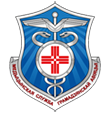 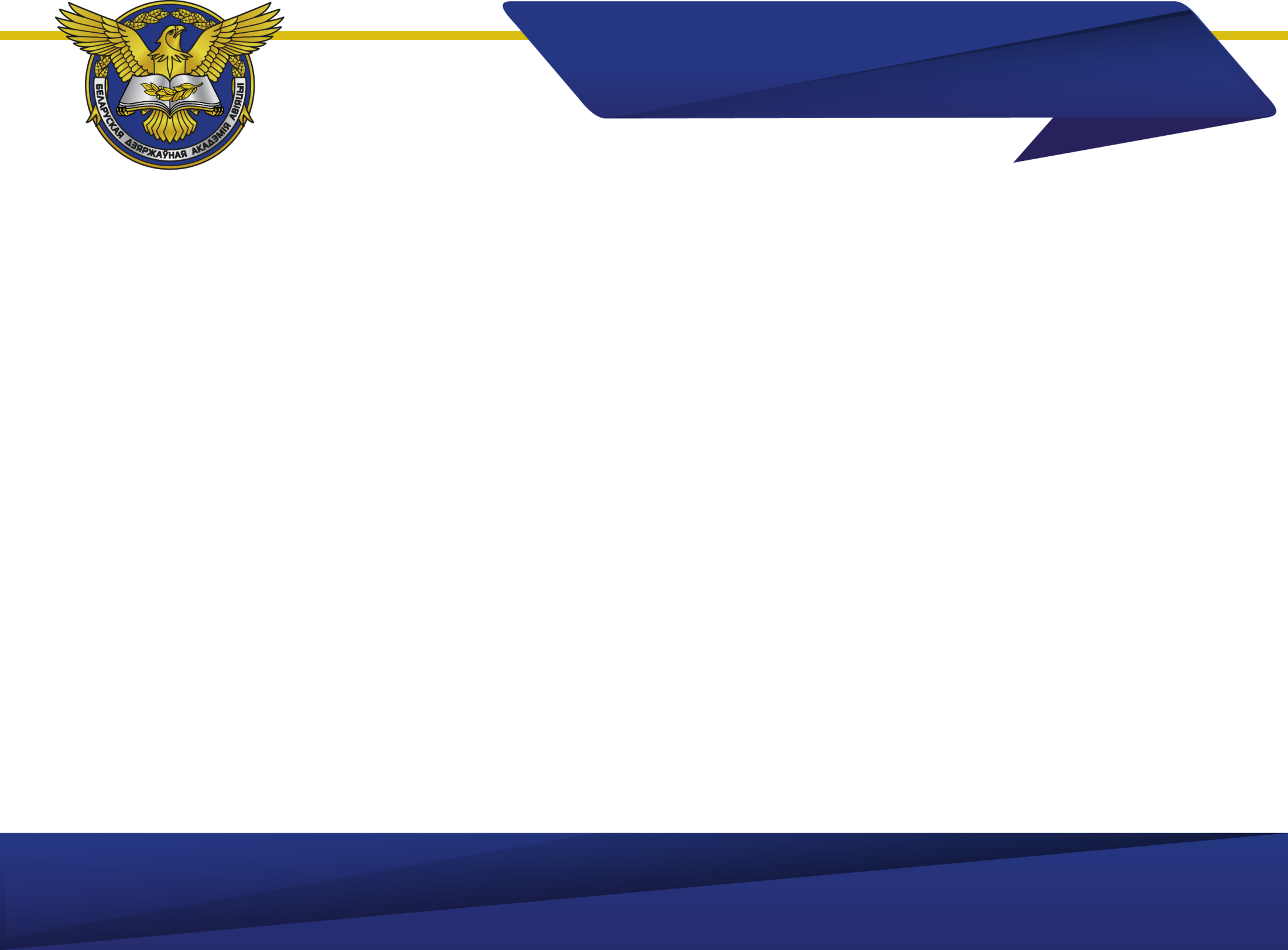 ПРО НАПРАВЛЕНИЕ
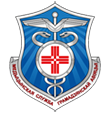 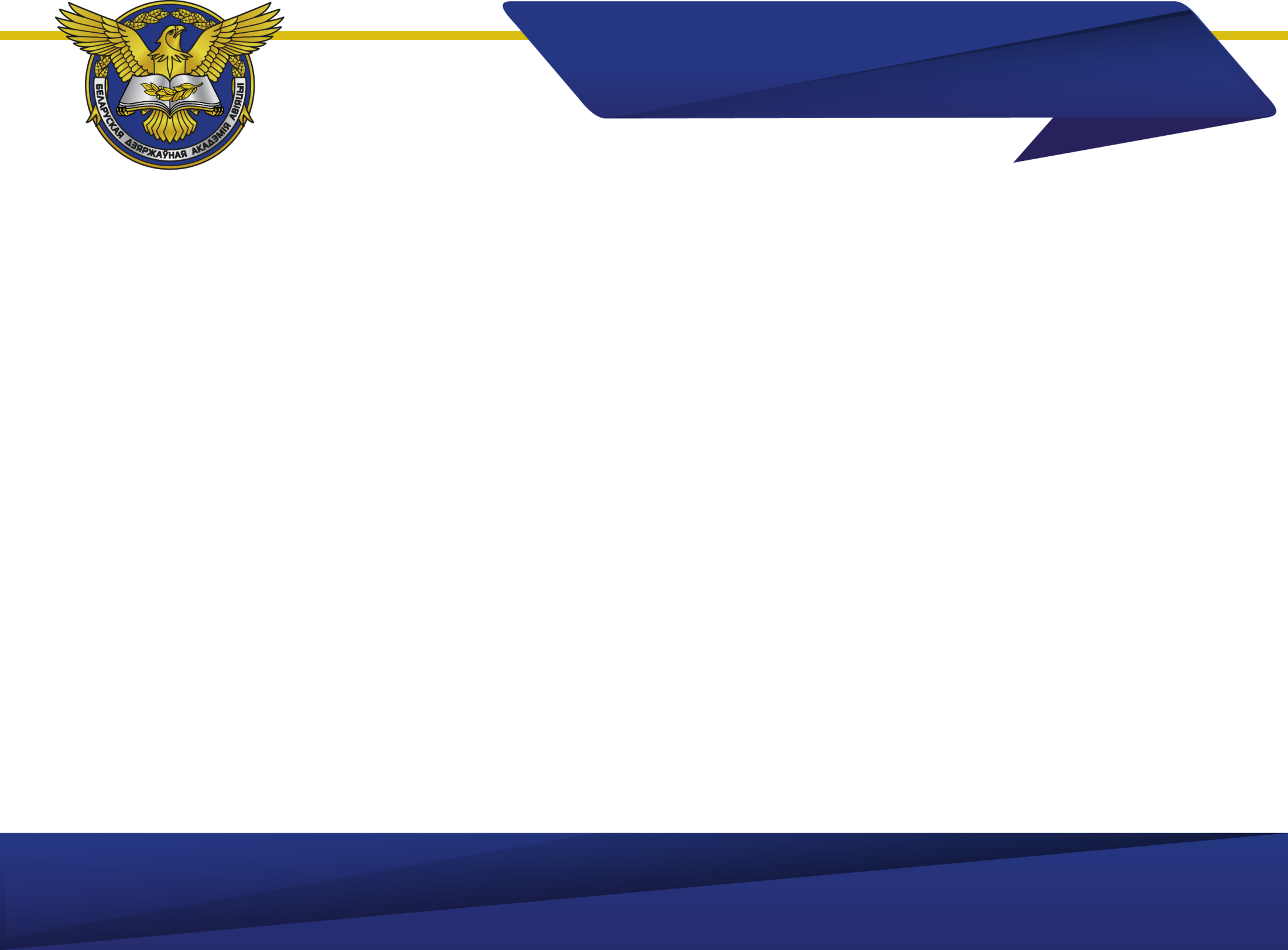 направление
Нужно ли брать направление на прохождение ВЛЭК из приемной комиссии учреждения образования «Белорусская государственная академия авиации»?

НЕТ. Направления брать не нужно
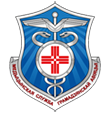 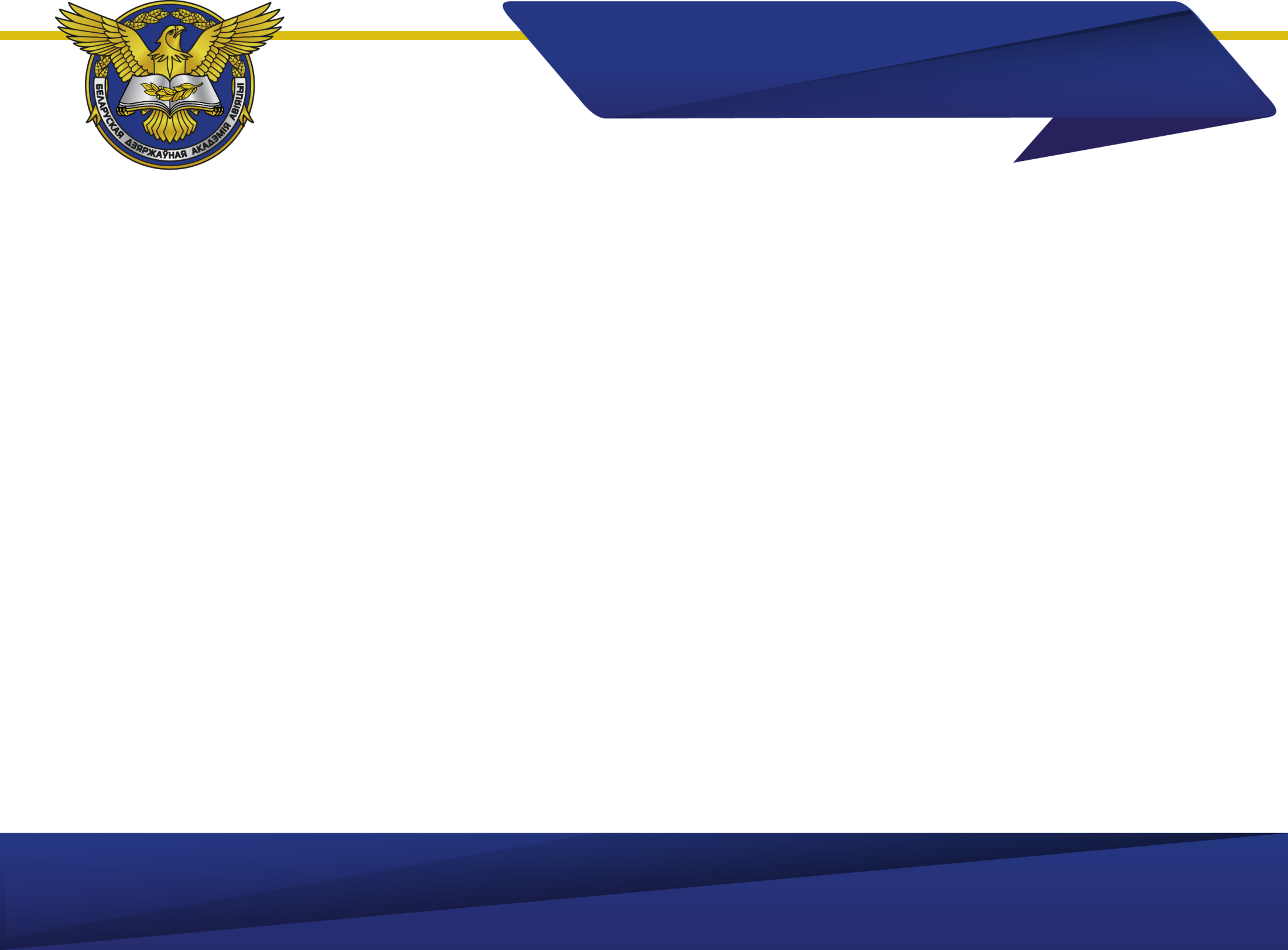 направление
Снимок пазух носа не делают без направления. Даёт ли ВЛЭК направление?
Да

Где его получить?
г. Минск, ул. Воронянского 50/3
каб. 15а
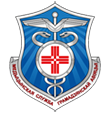 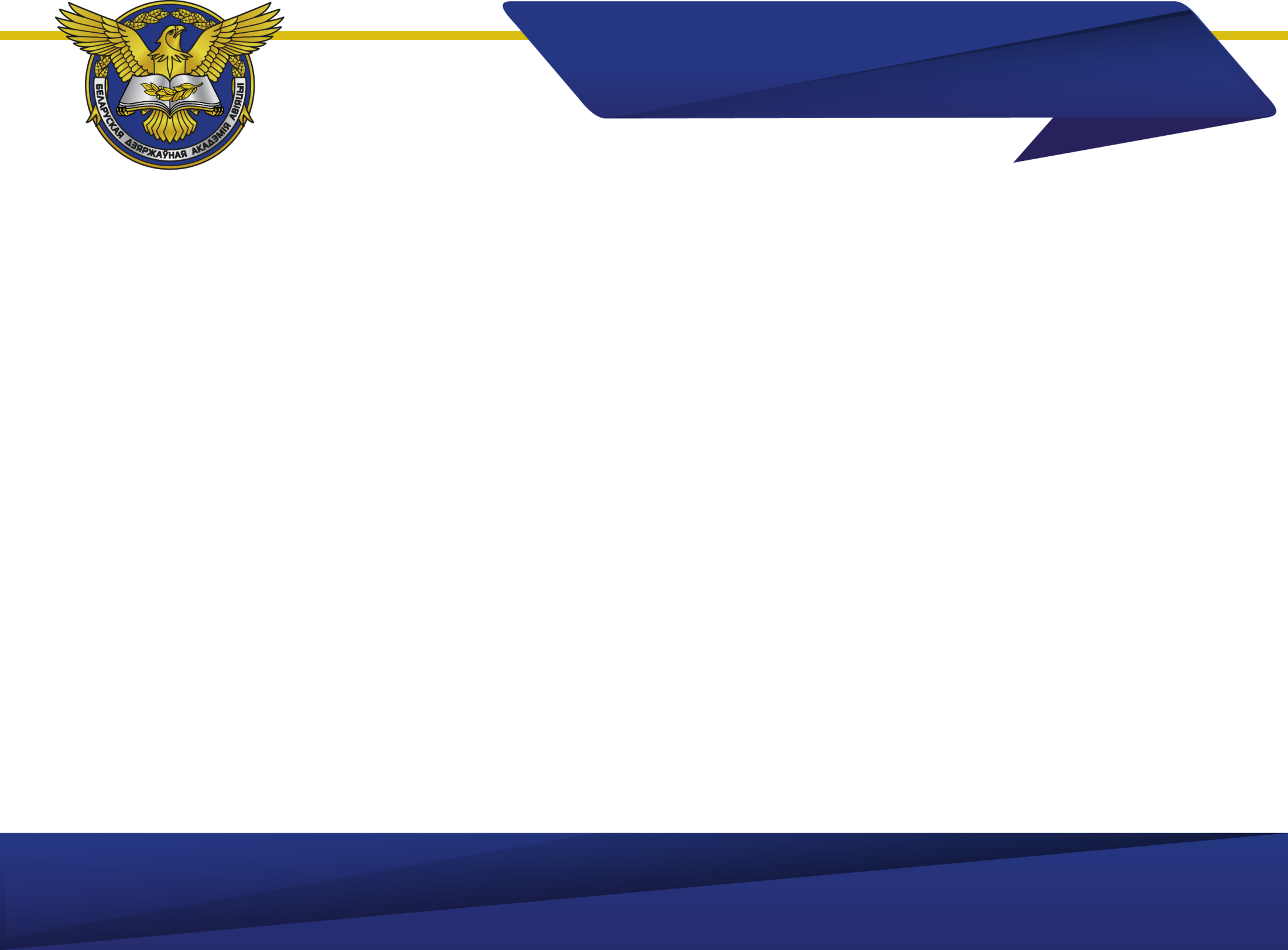 ПРО НЕСОВЕРШЕННОЛЕТНИХ
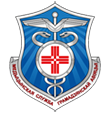 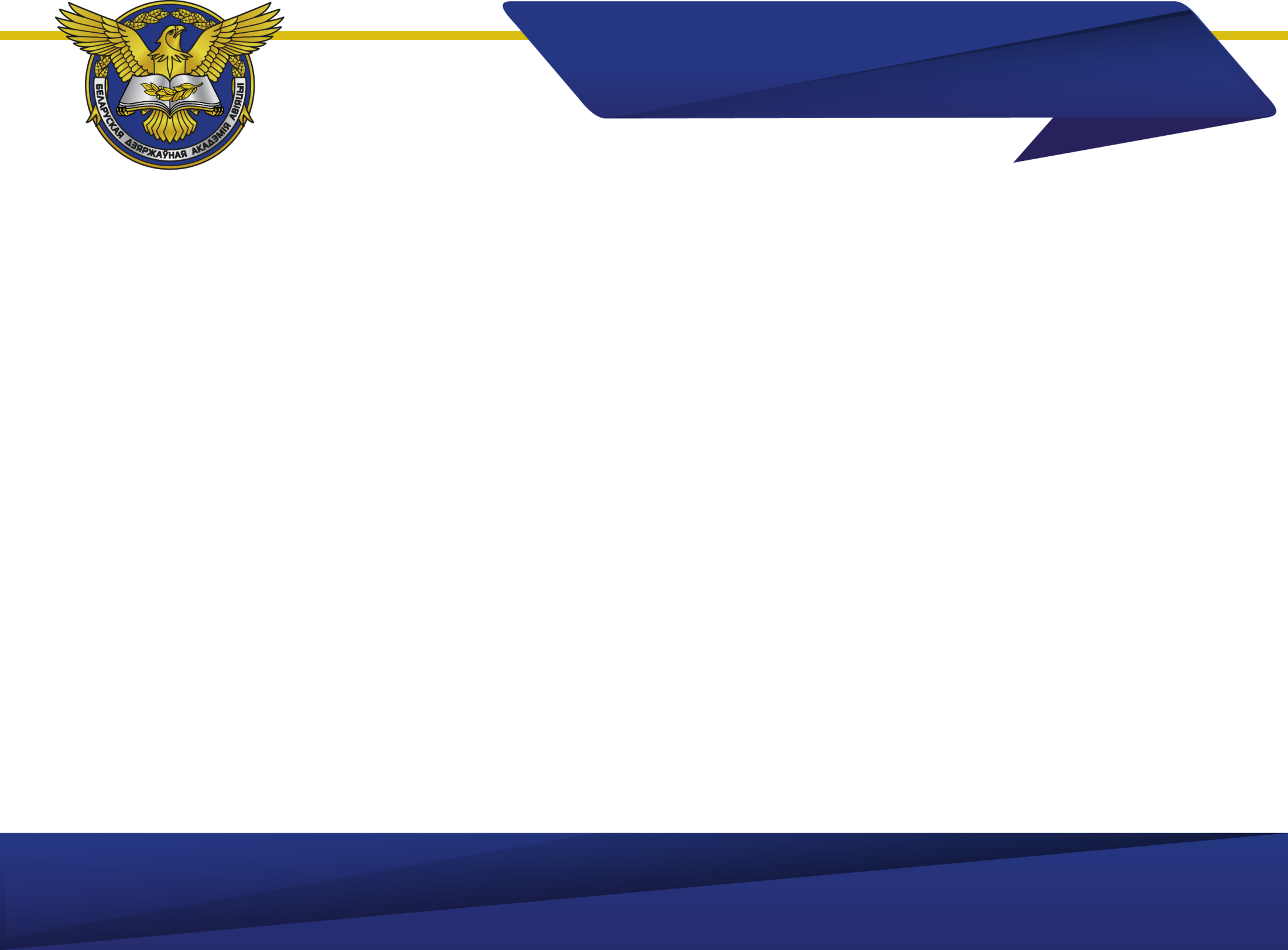 Я еще не в 11-м классе
Если я еще в 10 (9-м классе), могу ли я сейчас пройти медкомиссию, чтобы потом быть уверенным в том, что «пройду» и уже готовиться к поступлению?
1. Проходить можно, но не раньше сентября.
2. Результат медкомиссии не будет действителен на момент поступления.
3. Придется дважды проходить и, соответственно, оплачивать ДВАЖДЫ одни и те же исследования.
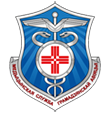 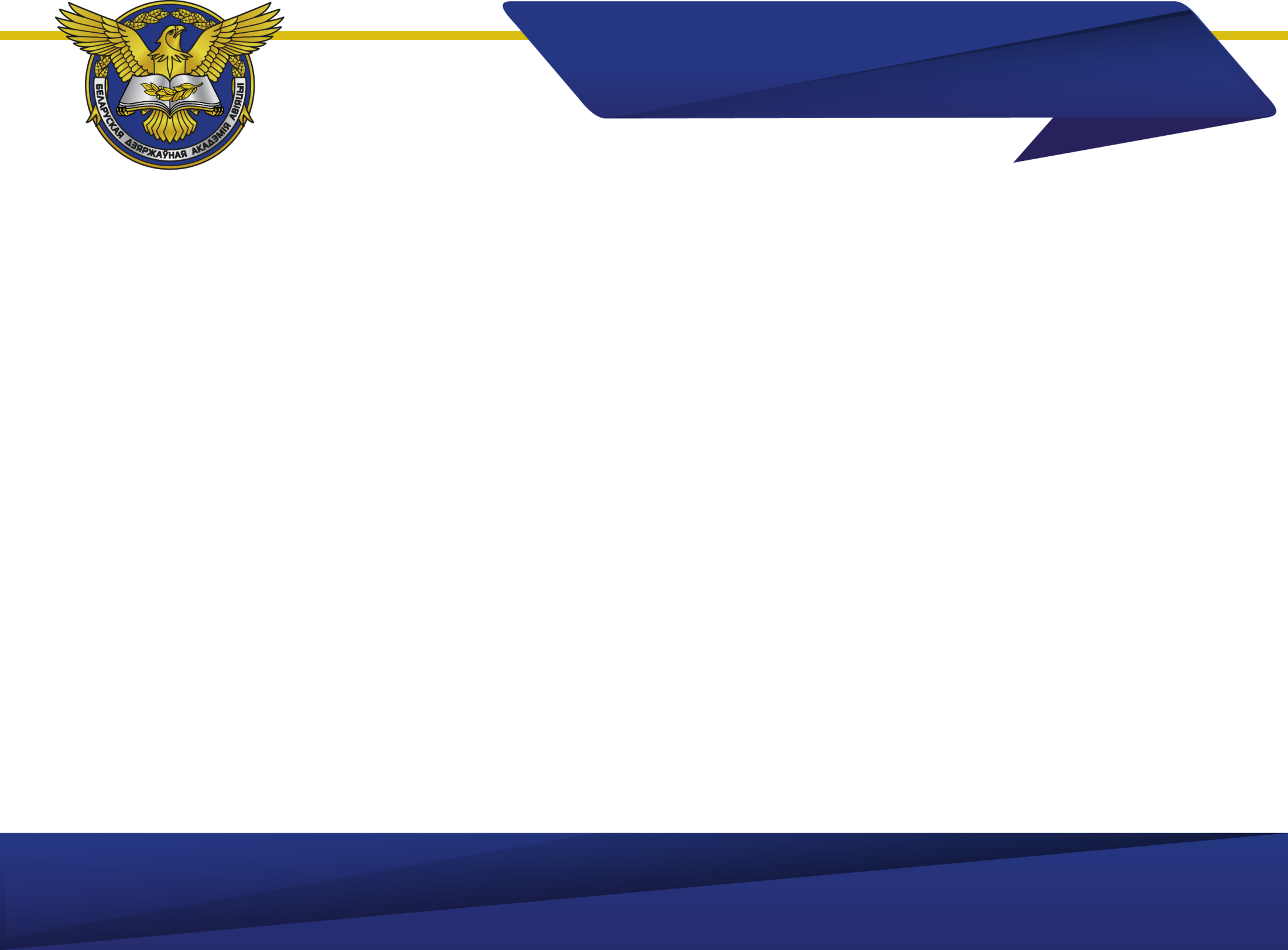 Флюорографию делают только с 18 лет
Если мне нет 18 лет, а флюорографию делают только с 18 лет, что делать?
Флюорогра́фия органов грудной клетки проводится несовершеннолетним с письменного согласия родителей в медицинском учреждении по месту жительства
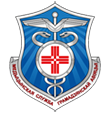 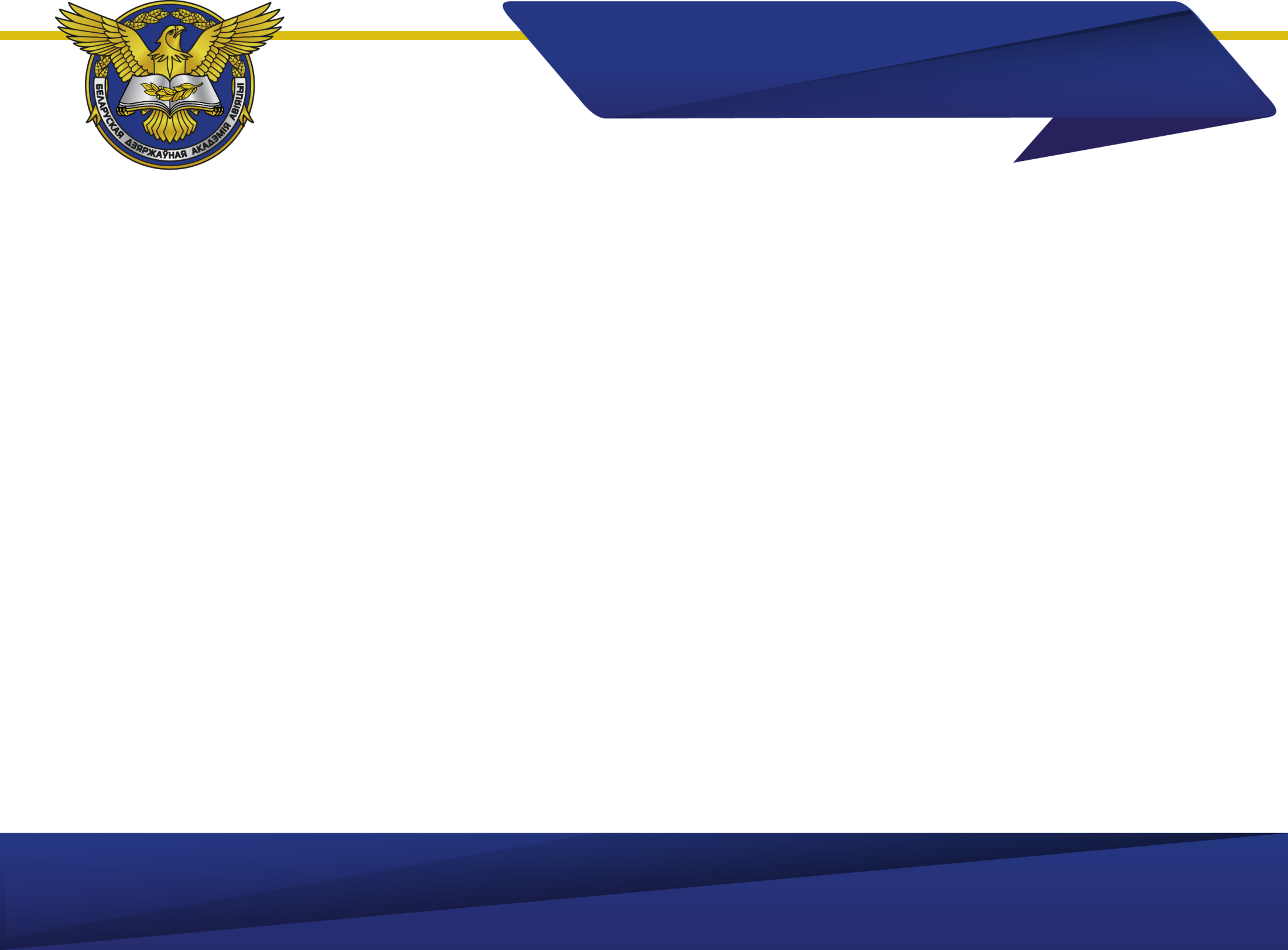 родители
Если абитуриент несовершеннолетний 
(до 18 лет), 
обязательно ли присутствие родителей?
При написании заявления на профессиональный отбор и медицинское освидетельствование присутствие родителей (или законных представителей) ОБЯЗАТЕЛЬНО
с собой родителям необходимо иметь паспорт
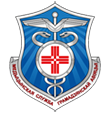 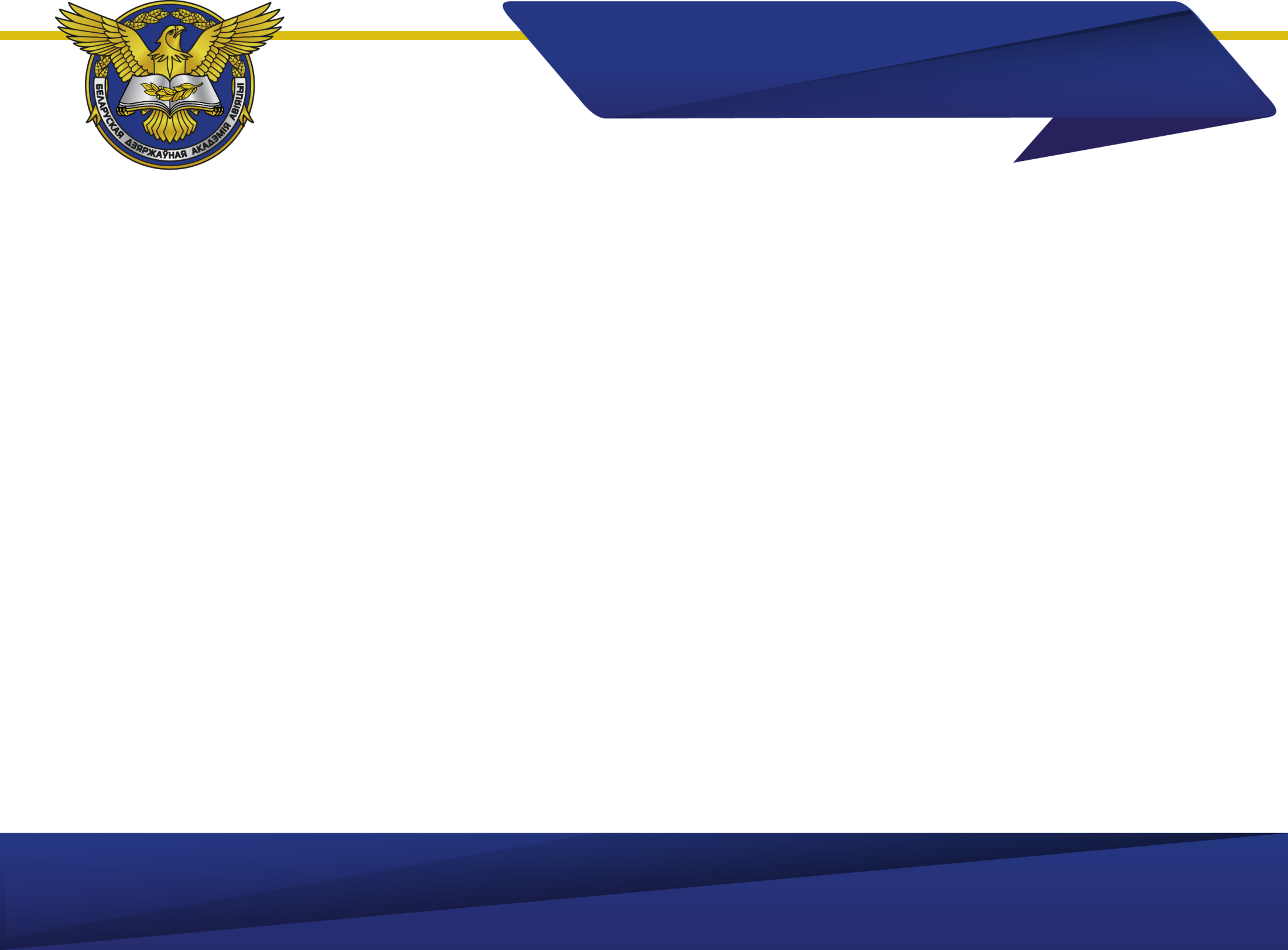 родители
Родители могут / должны присутствовать при профосмотре, если абитуриент несовершеннолетний?
Да, должны
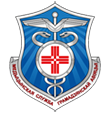 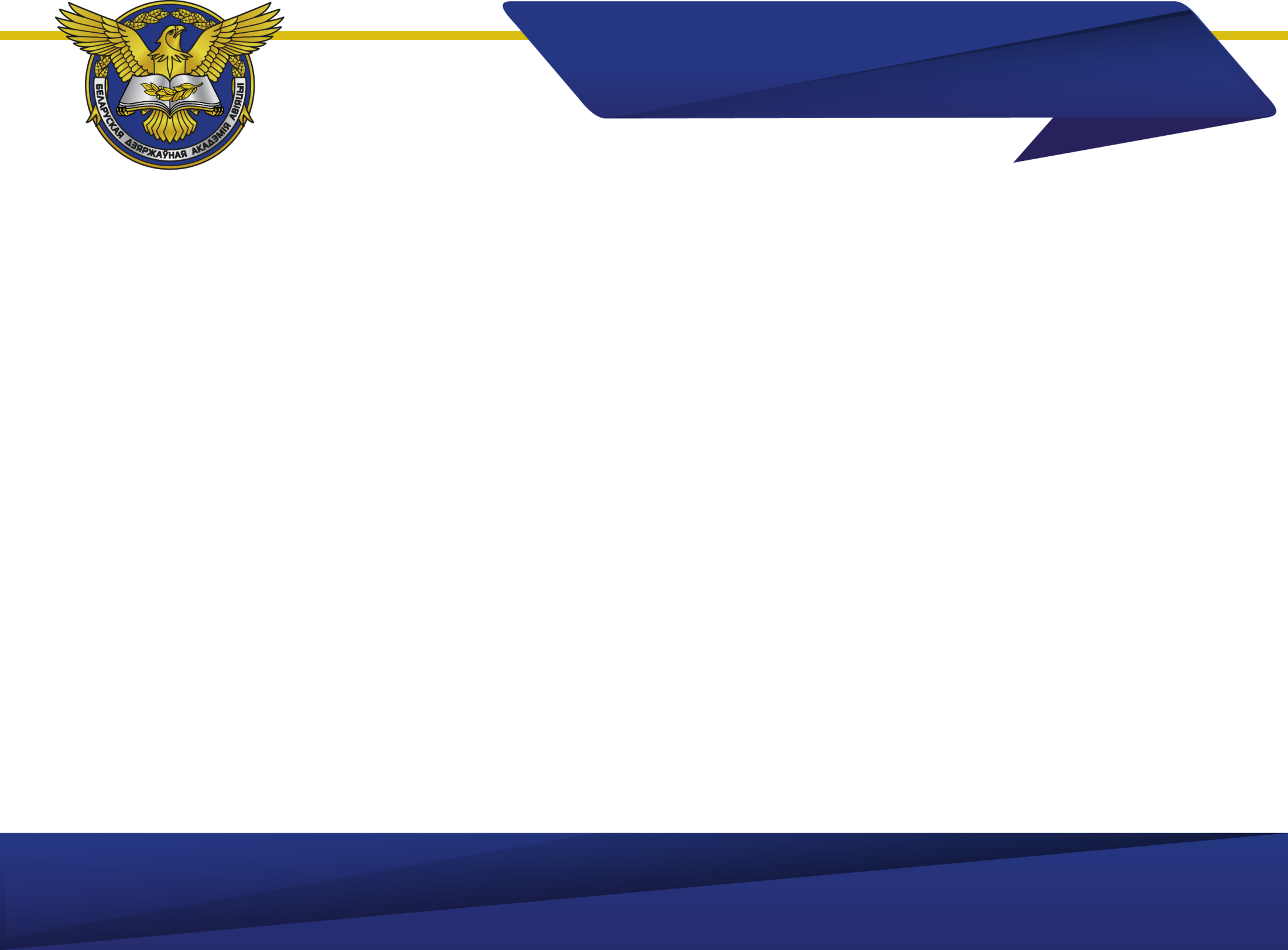 Про бабушек / дедушек
Является ли бабушка или иные близкие родственники законными представителями абитуриента? – 
Согласно Кодексу Республики Беларусь «Об образовании», законными представителями несовершеннолетних являются их родители, усыновители (удочерители), опекуны, попечители. На основании вышеизложенного, бабушка или иные близкие родственники не являются законными представителями абитуриента, если у них нет доверенности, заверенной нотариально или уполномоченным должностным лицом.
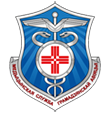 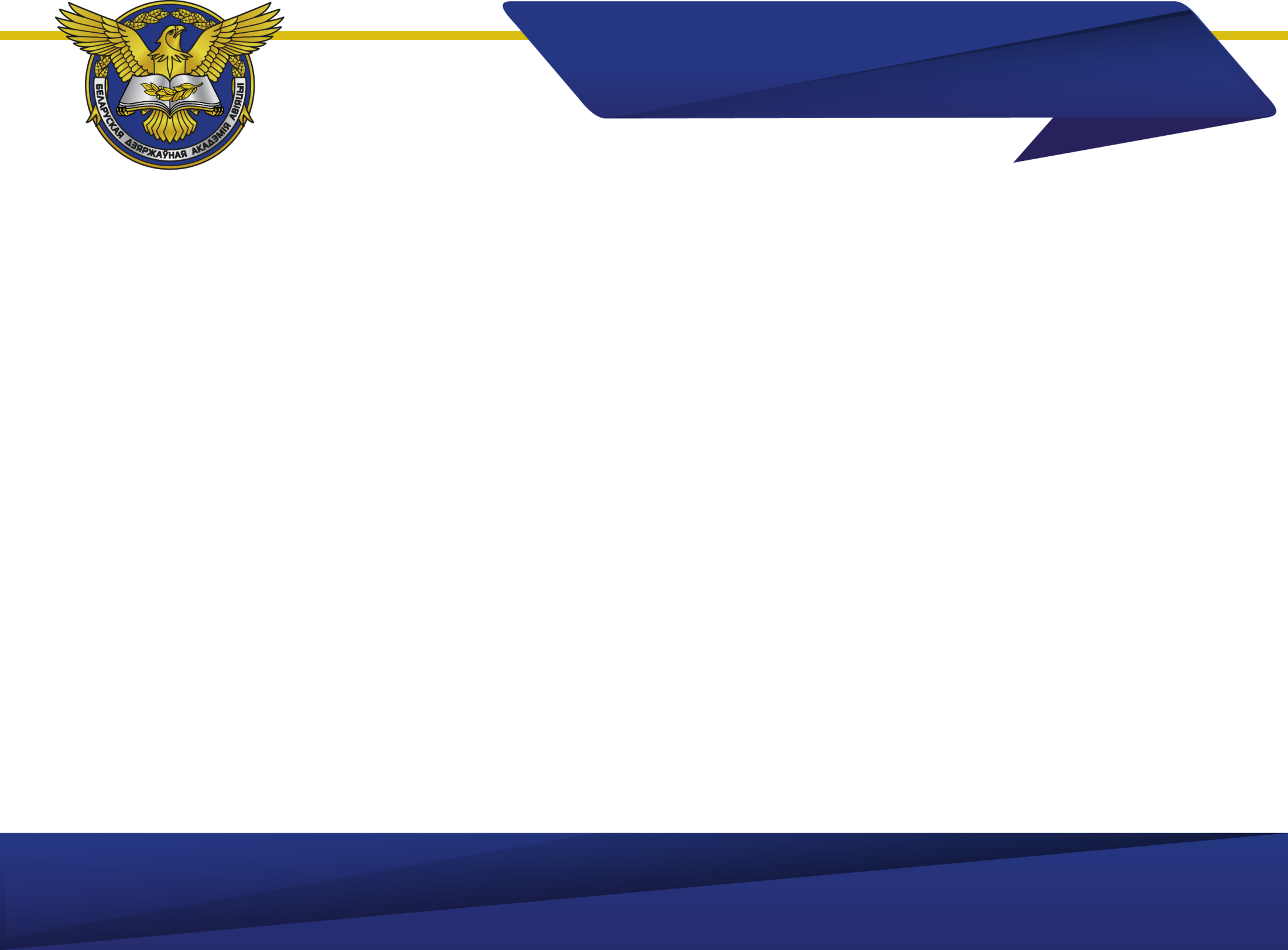 диспансер
Для прохождения ВЛЭК нужна справка из психоневрологического диспансера. Если я несовершеннолетний, где мне ее брать: во взрослом или в детском?

Для прохождения ВЛЭК нужны справки из психоневрологического и наркологического диспансеров по месту регистрации, а не по месту проживания.
 В г. Минск несовершеннолетние берут справки в Городском клиническом детском психиатрическом диспансере 
(адреса: ул. Я. Лучины, 6-1н, тел. +375 17 3208871 и 
ул. Одинцова, 63 корп.2, тел. +375 17 3973715).

В других городах и населённых пунктах Республики Беларусь – обращаться во взрослые психоневрологические и наркологические диспансеры и кабинеты.
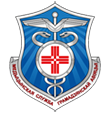 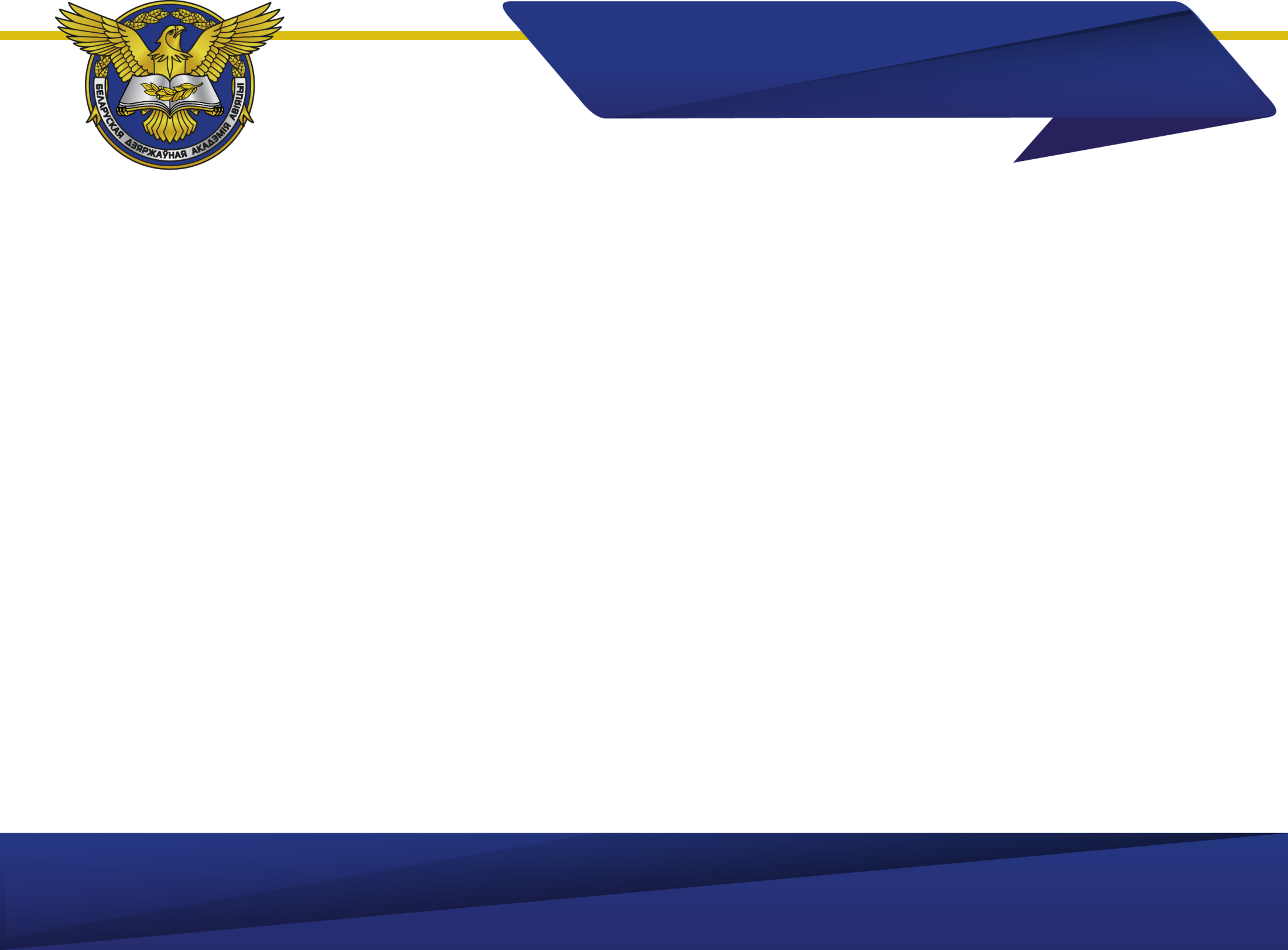 ПРО ПРОТИВОПОКАЗАНИЯ
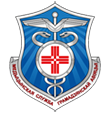 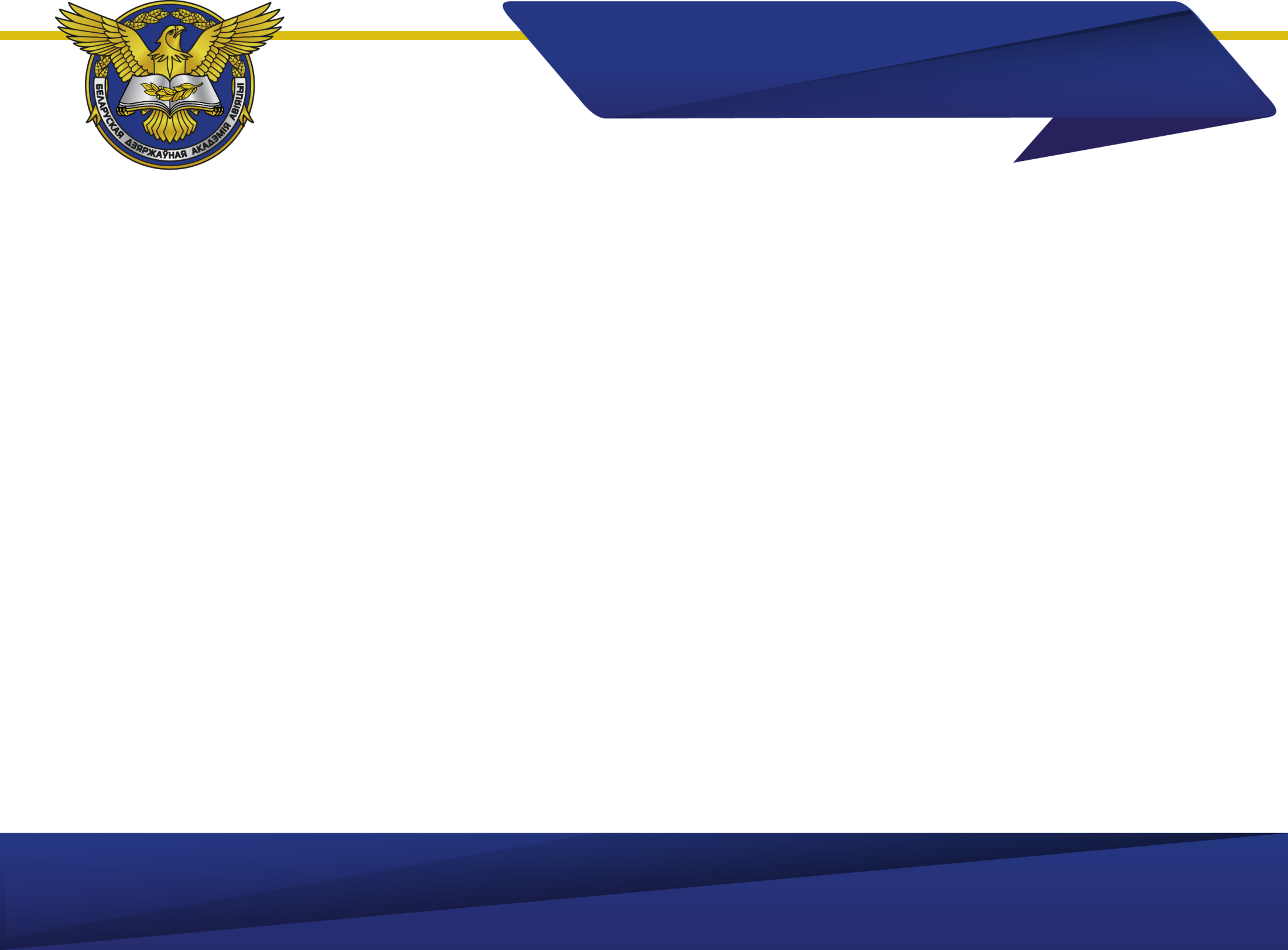 противопоказания
Какие есть противопоказания для поступления?
Если есть группа инвалидности, то можно даже не пробовать проходить медосмотр?
У меня плоскостопие / проблемы со зрением / сахарный диабет / если я негоден в армию/
 и т.д.
Я пройду?
По подобным вопросам необходимо обращаться ИНДИВИДУАЛЬНО к секретарю ВЛЭК
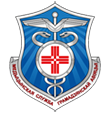 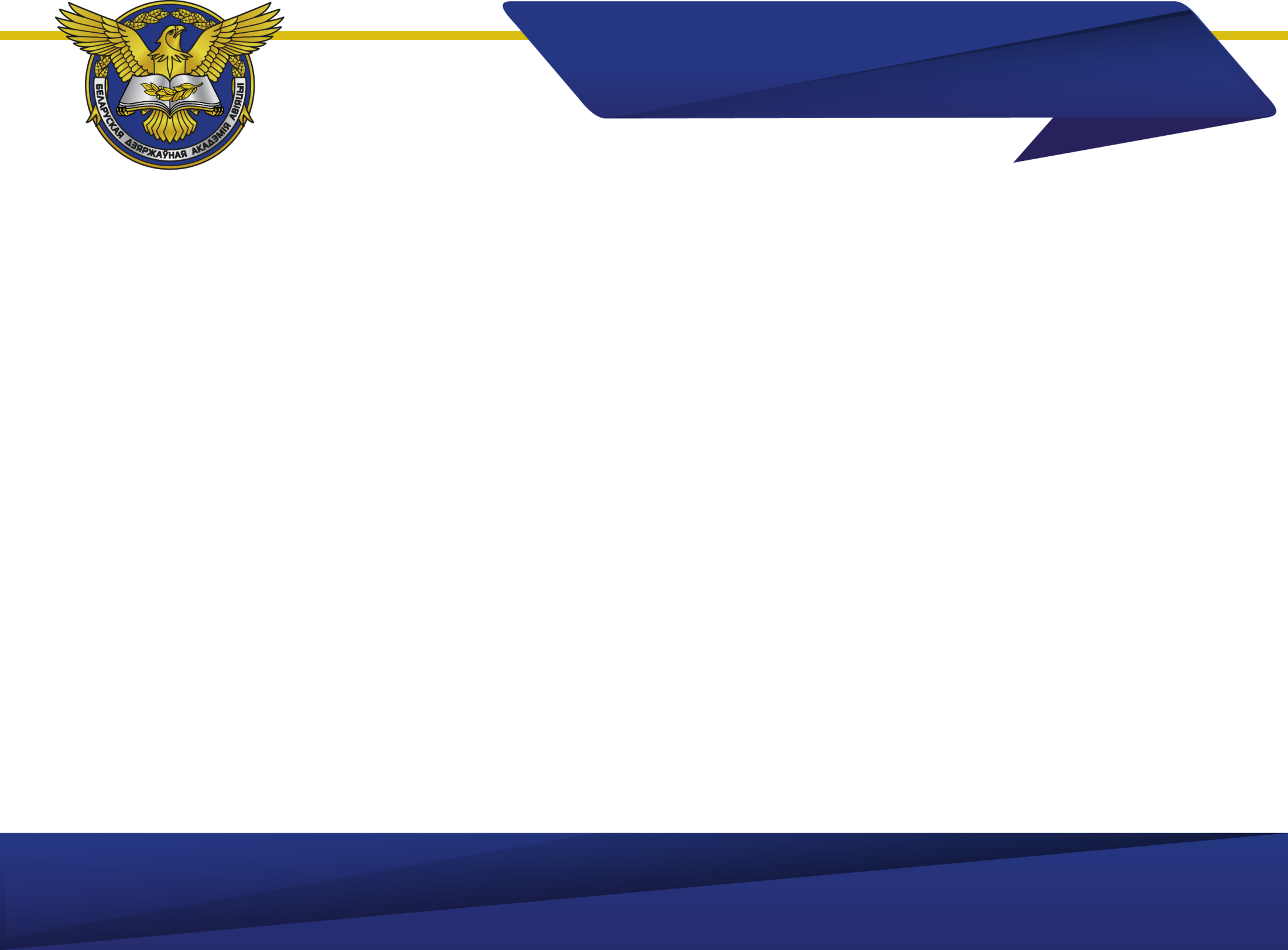 зрение
Если я планирую быть пилотом / диспетчером, можно ли делать лазерную коррекцию зрения?

Пилот – нет. Лица, перенесшие кераторефракционные операции, признаются негодными к обучению по летным специальностям.

Диспетчер УВД – можно, при условии, что до операции степень аметропии не превышала 3,5 Д и при отсутствии изменений на глазном дне. К прохождению экспертной комиссии можно будет приступить не ранее чем через 1 месяц после операции.
До коррекции желательно пройти консультацию офтальмолога ВЛЭК.

Если носишь очки / линзы приходить в них? 
Линзы снимают накануне за сутки.  
Очки берут с собой.
 (НЕОБХОДИМО ИМЕТЬ выписку осмотра офтальмолога с указанием отклонений по рефракции и остроте зрения)
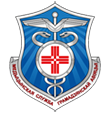 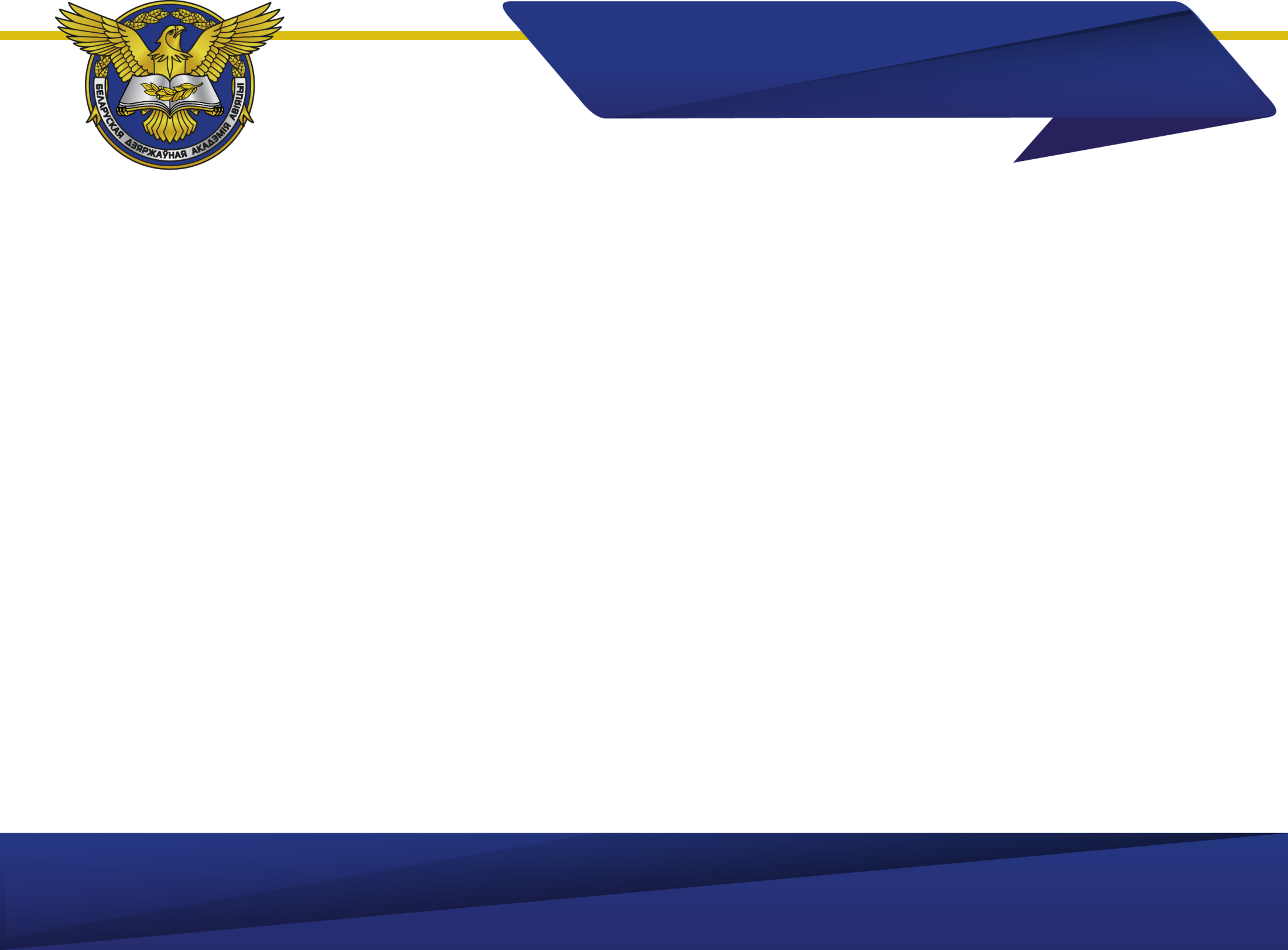 Есть нюансы по здоровью
Если есть нюансы по здоровью, необходимо пройти узкопрофильного специалиста по месту жительства и принести заключение на медицинский осмотр.
Пример 1: Осмотр терапевта: «ПМК I степени (3,6 мм)» - ПРИ СЕБЕ ИМЕТЬ: УЗИ сердца, ЭКГ, (давность не более 1 месяца)
Пример 2: Аутоиммунный тиреоидит, эутиреоз; Узел / киста щитовидной железы; Гипотиреоз; Гипоплазия щитовидной железы
ПРИ СЕБЕ ИМЕТЬ: результат анализов основных гормонов щитовидной железы, УЗИ щитовидной железы, консультация эндокринолога
Пример 3: Осмотр стоматолога: «Нуждается в санации» (это подразумевает то, что вам необходимо пролечить зубы) – вы НЕ сможете пройти медицинскую комиссию, пока зубы не будут залечены.
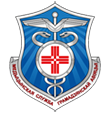 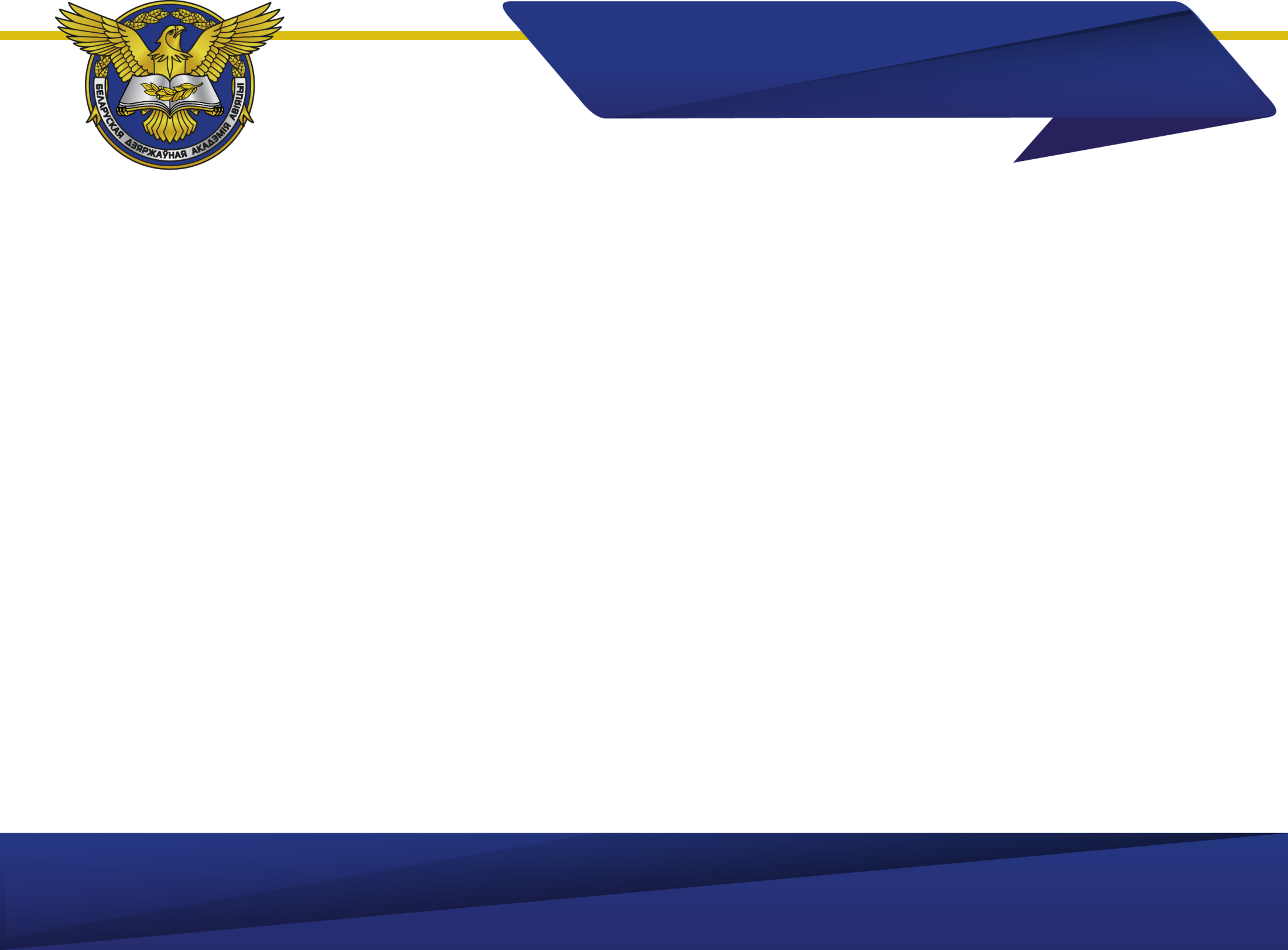 Рост / вес / возраст
Есть ли ограничения по росту / весу / возрасту для специальности «Летная эксплуатация воздушных судов гражданской авиации»?
ОГРАНИЧЕНИЯ
Рост – менее 160 см и более 190 см
Вес – индекс массы тела ниже 18,5 и массой тела более 90 кг.
Возраст – Нет, ограничений нет
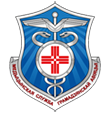 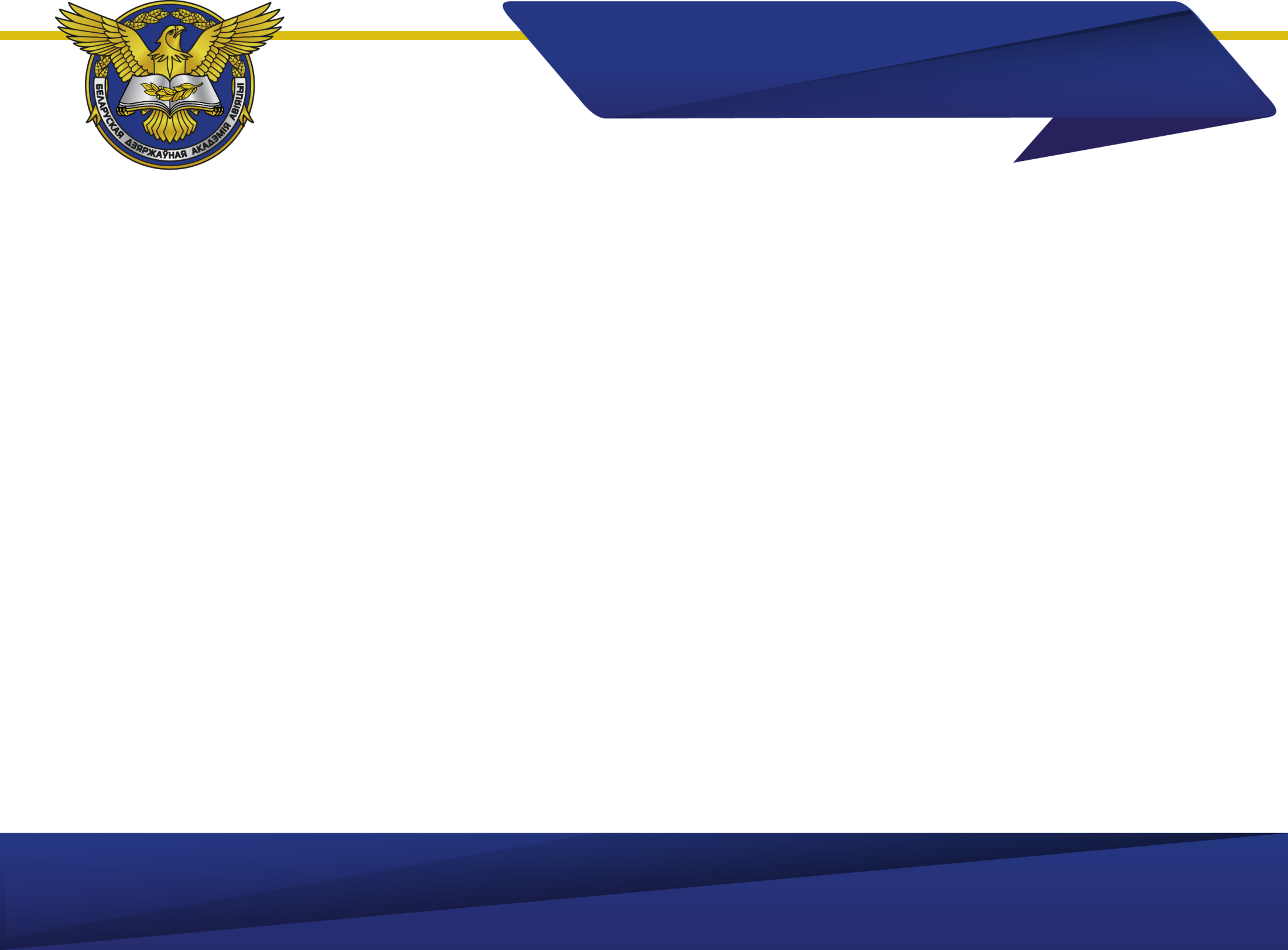 Тату / пирсинг
Есть ли ограничения по тату / пирсингу?
Татуировки: не могут быть на открытых частях тела, выходящих за пределы формы
Пирсинг: придется снять
Тоннель, плаг: категорически нельзя, расценивается как неправильная анатомическая форма, которая может привести к последствиям
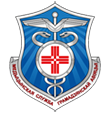 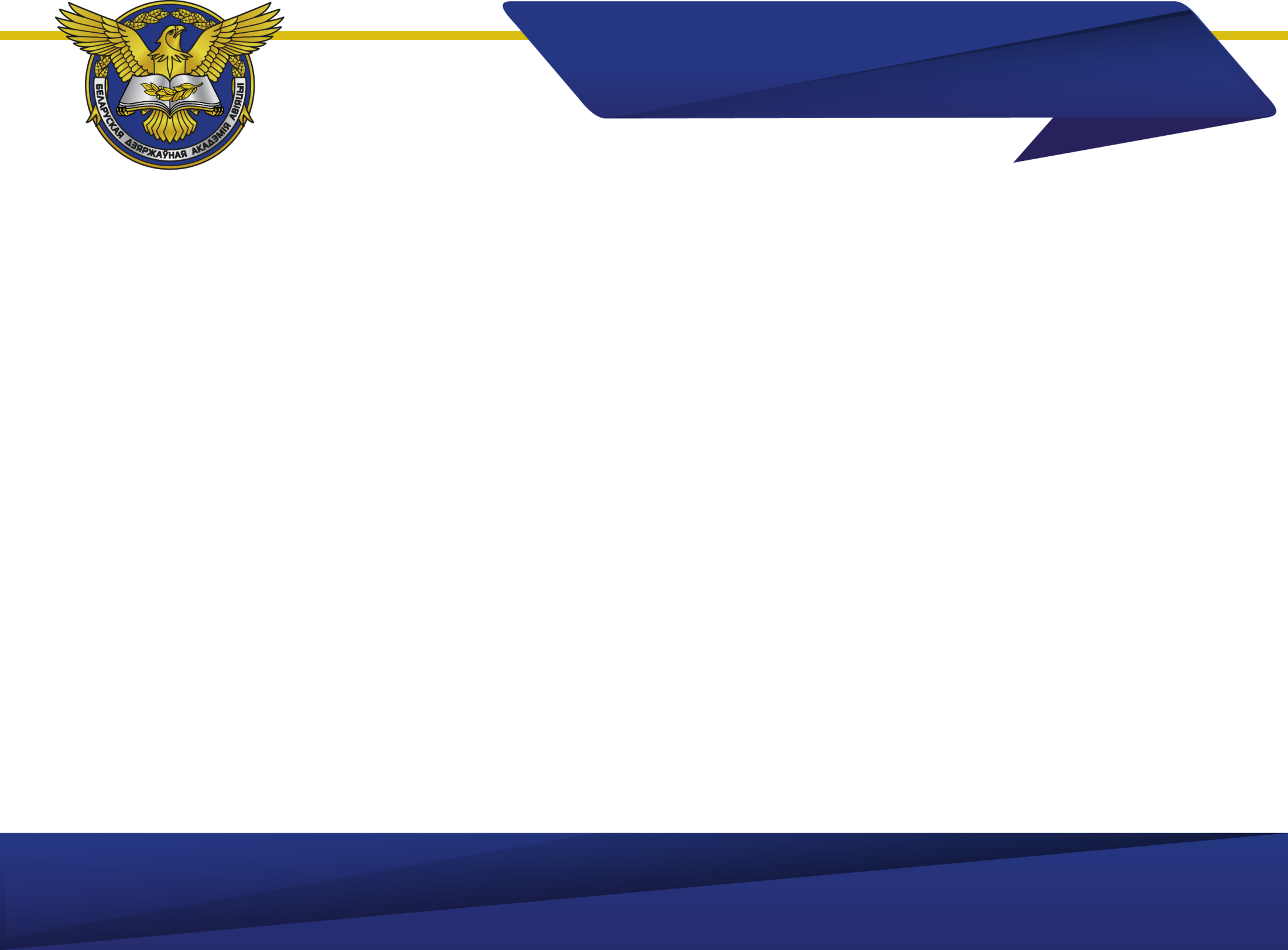 ПРО СТОИМОСТЬ 
И ОПЛАТУ
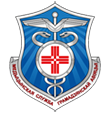 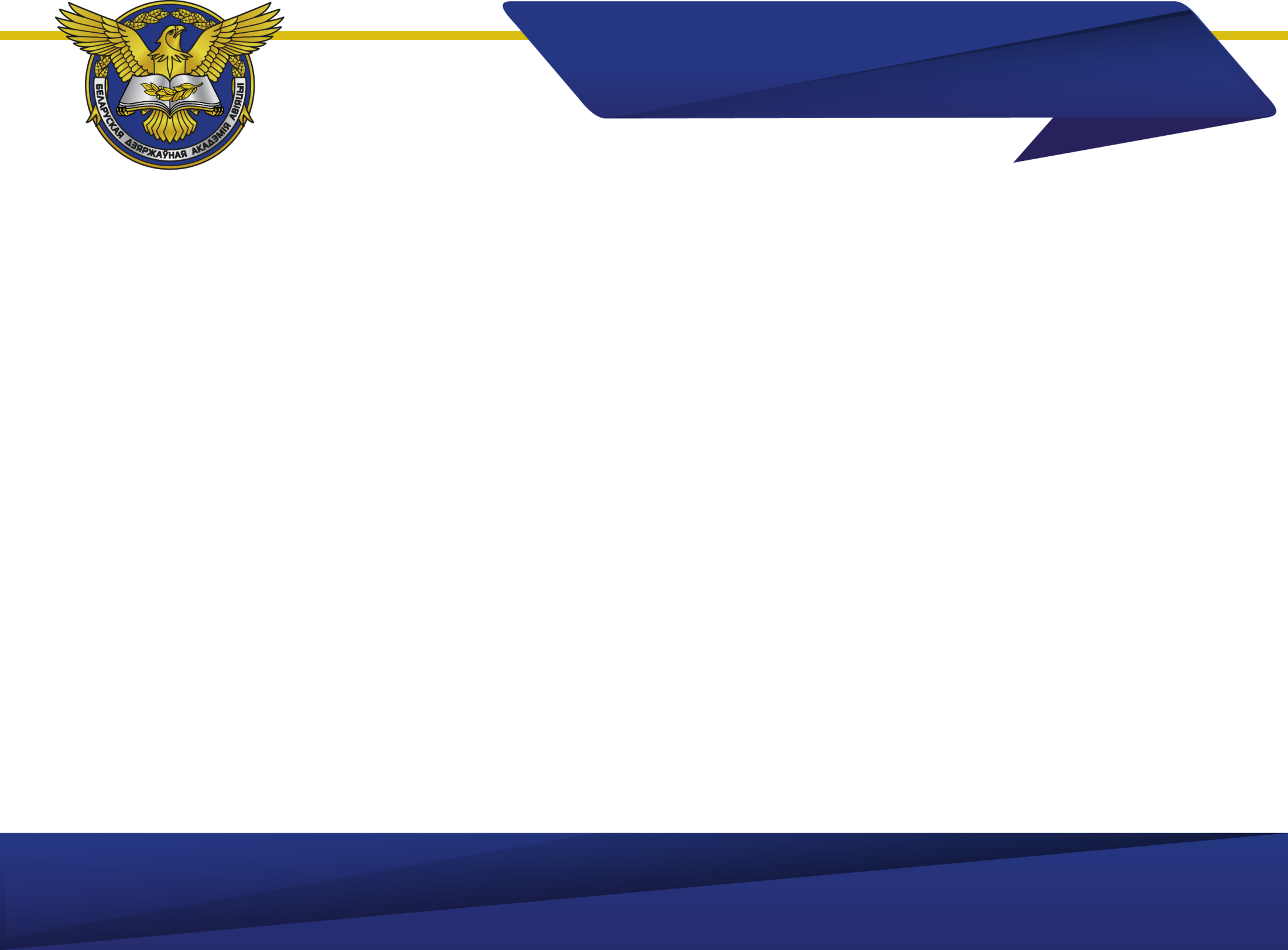 стоимость
Сколько стоит пройти медицинское освидетельствование?
Ориентировочная стоимость 150 бел.руб.  для поступающих на специальности:
Организация движения и обеспечение полетов на воздушном транспорте (организация воздушного движения)
Летная эксплуатация воздушных судов гражданской авиации
Техническая эксплуатация беспилотных авиационных комплексов

Ориентировочная стоимость 50 бел.руб.  для поступающих на специальности:
 Техническая эксплуатация авиационного оборудования (приборное и электросветотехническое оборудование)
Техническая эксплуатация авиационного оборудования (радиоэлектронное оборудование)
Техническая эксплуатация воздушных судов и двигателей
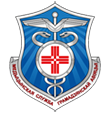 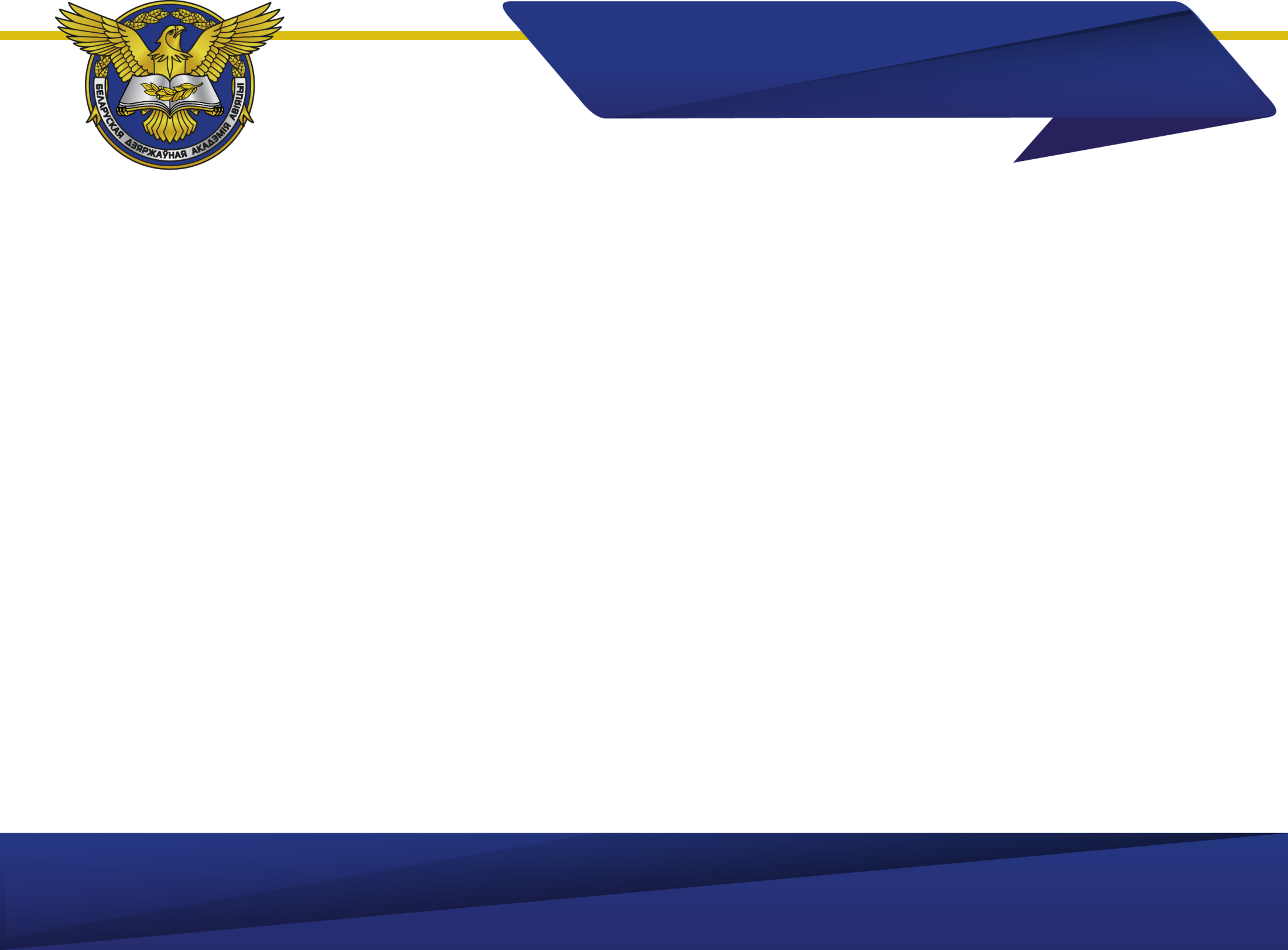 стоимость
Стоимость одинакова для мальчиков и для девочек?
Для девочек стоимость выше

Нужно ли будет платить, если скажут, что не годен?
Да, только за осмотр тех специалистов, которых успел пройти
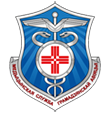 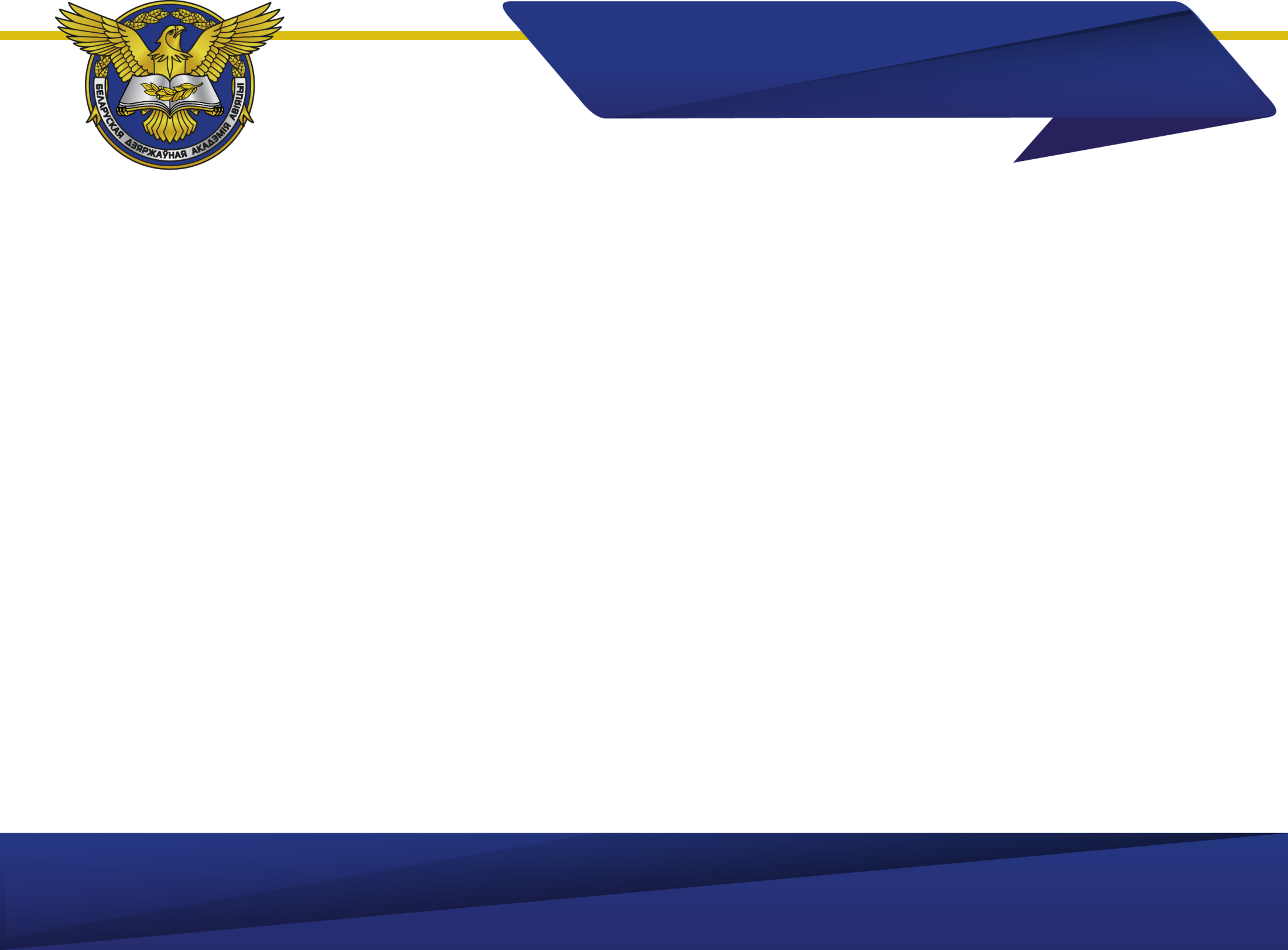 оплата
Алгоритм оплаты
Заполняете заявление, г. Минск ул. Воронянского 50/3, кабинет 16 
При заполнении заявления ОБЯЗАТЕЛЬНО указываете на какую (или какие) специальности будете претендовать
Проходите медосмотр (в соответствии с «бегунком», где указаны кабинеты и специалисты).
Возвращаетесь в кабинет 16 и, в соответствии с прейскурантом цен, получаете окончательную сумму к оплате.
Идете в регистратуру, г. Минск, ул. Короткевича, 7а, и оплачиваете по безналичному расчету или производите оплату по интернет-банкингу.
Оплатить в системе ЕРИП нельзя
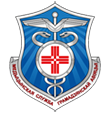 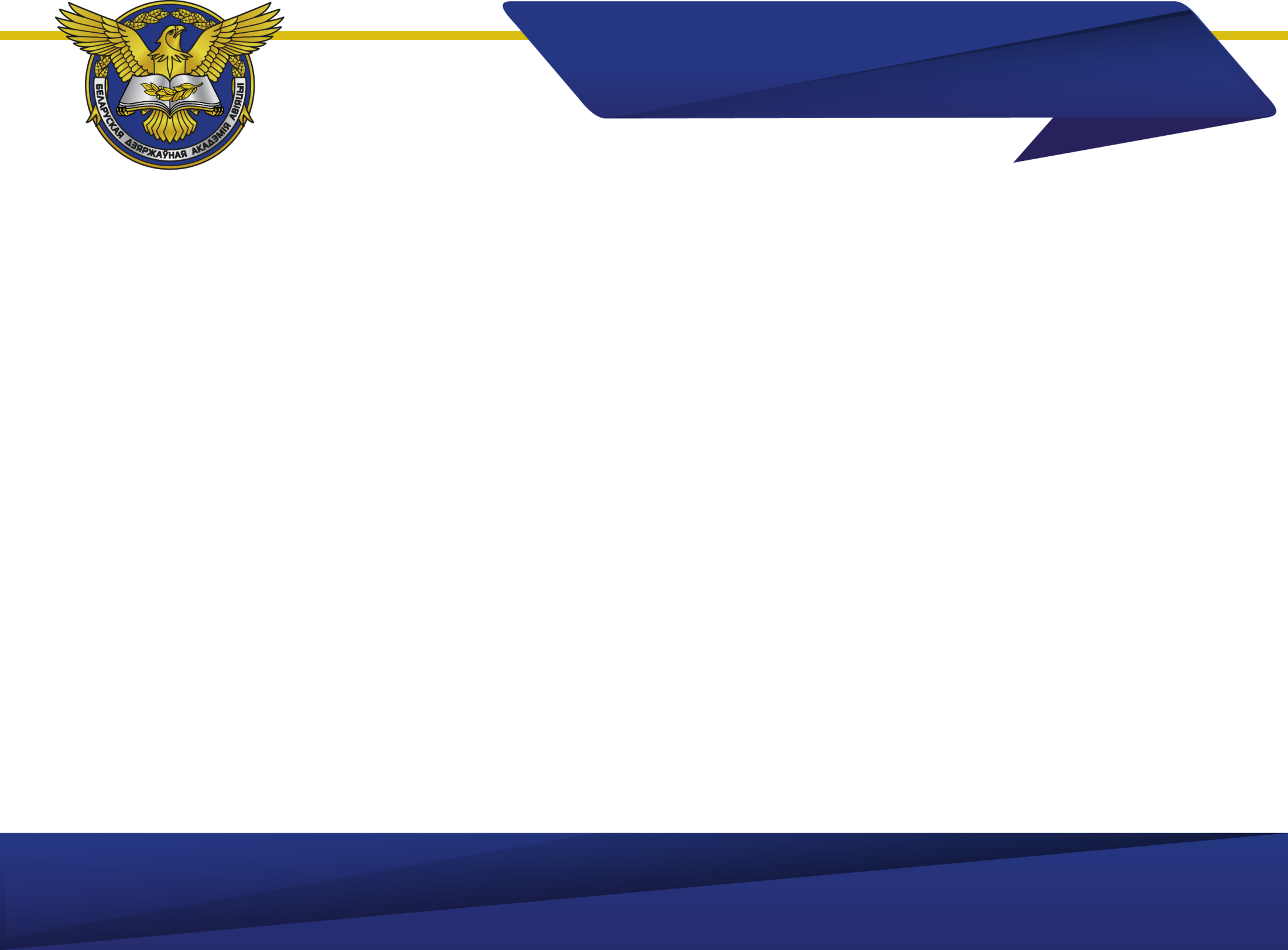 Интернет-банкинг
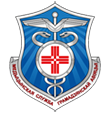 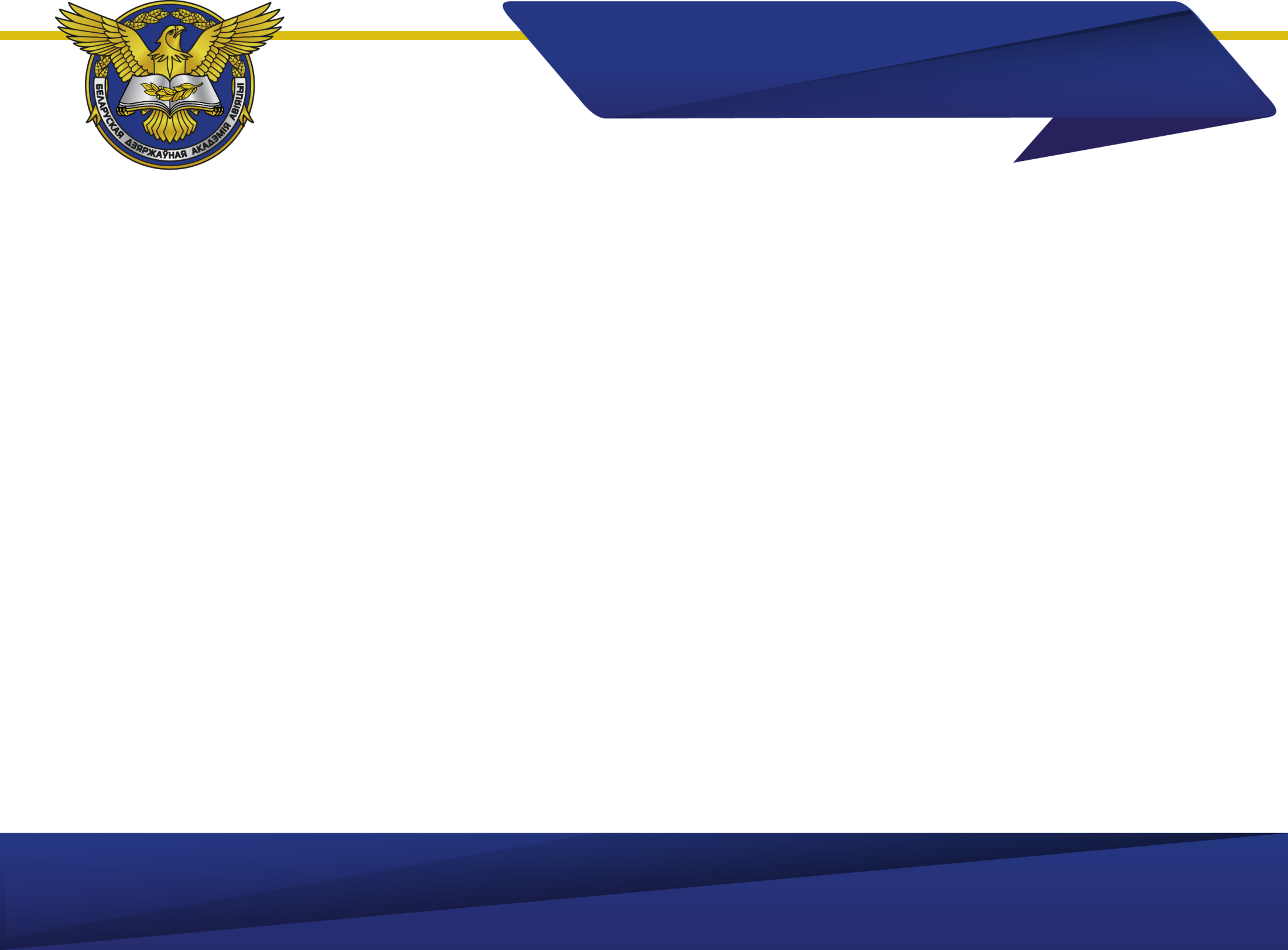 Интернет-банкинг
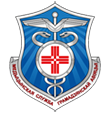 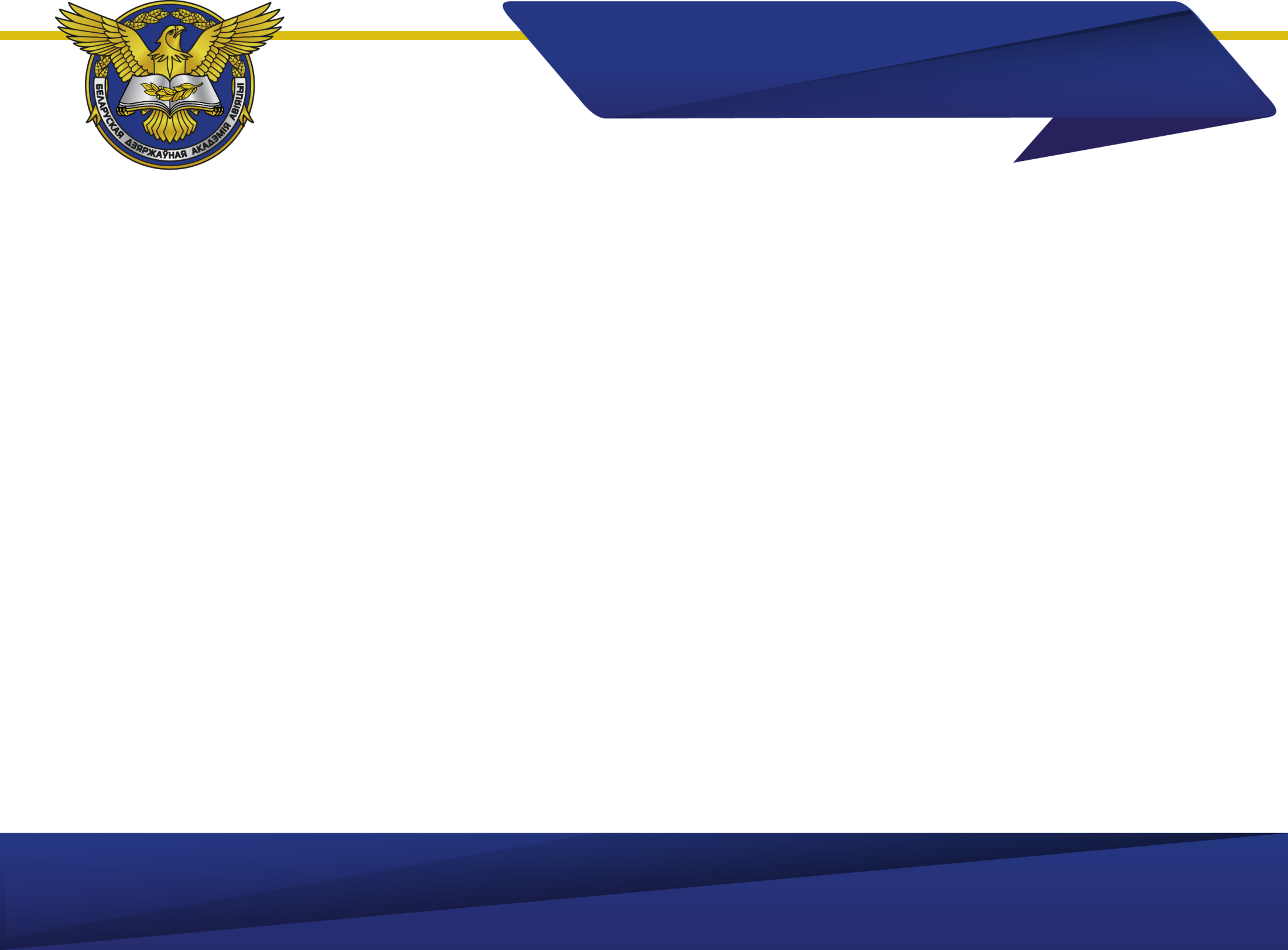 Интернет-банкинг
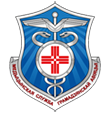 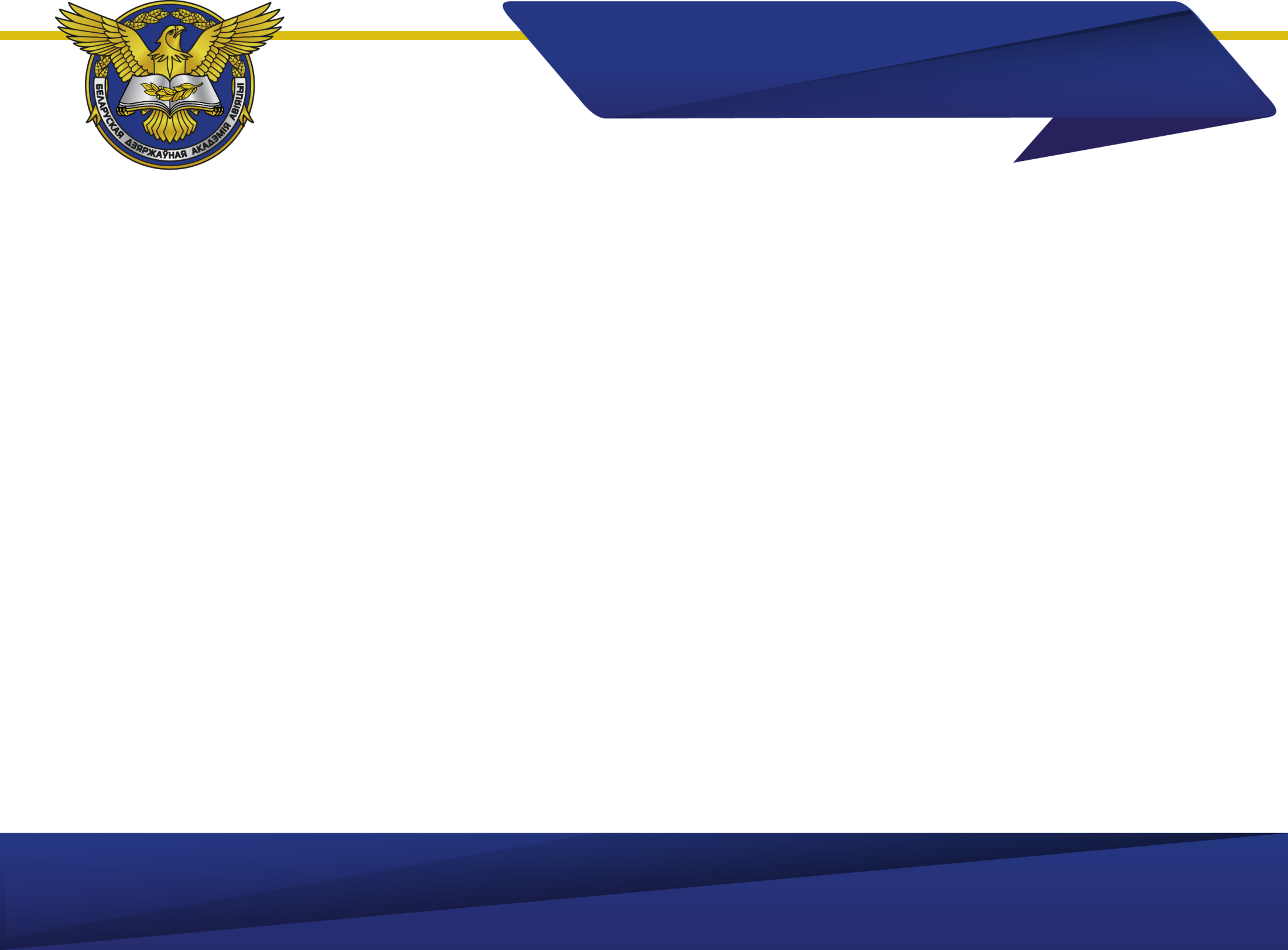 Интернет-банкинг
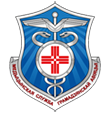 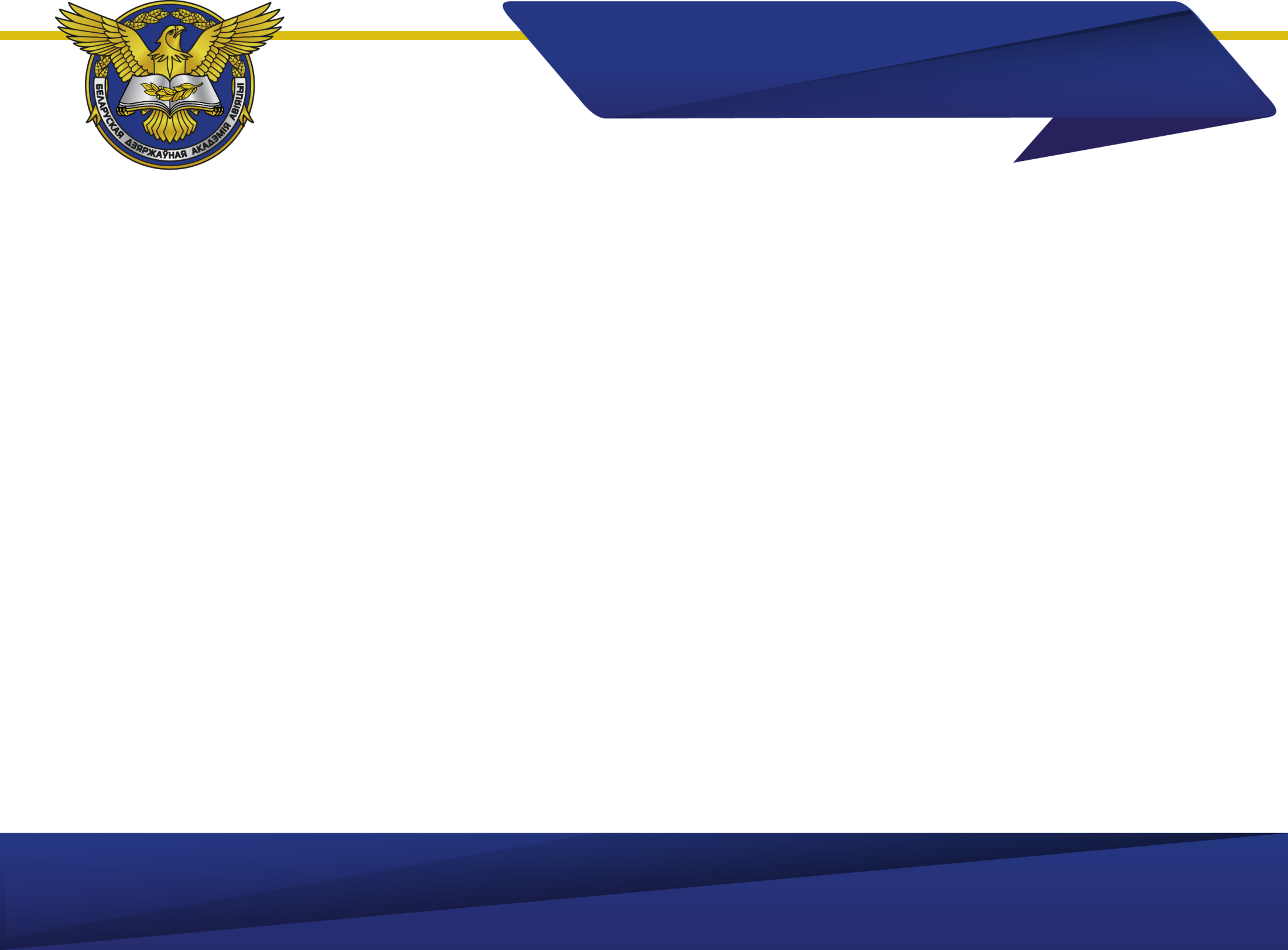 Интернет-банкинг
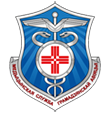 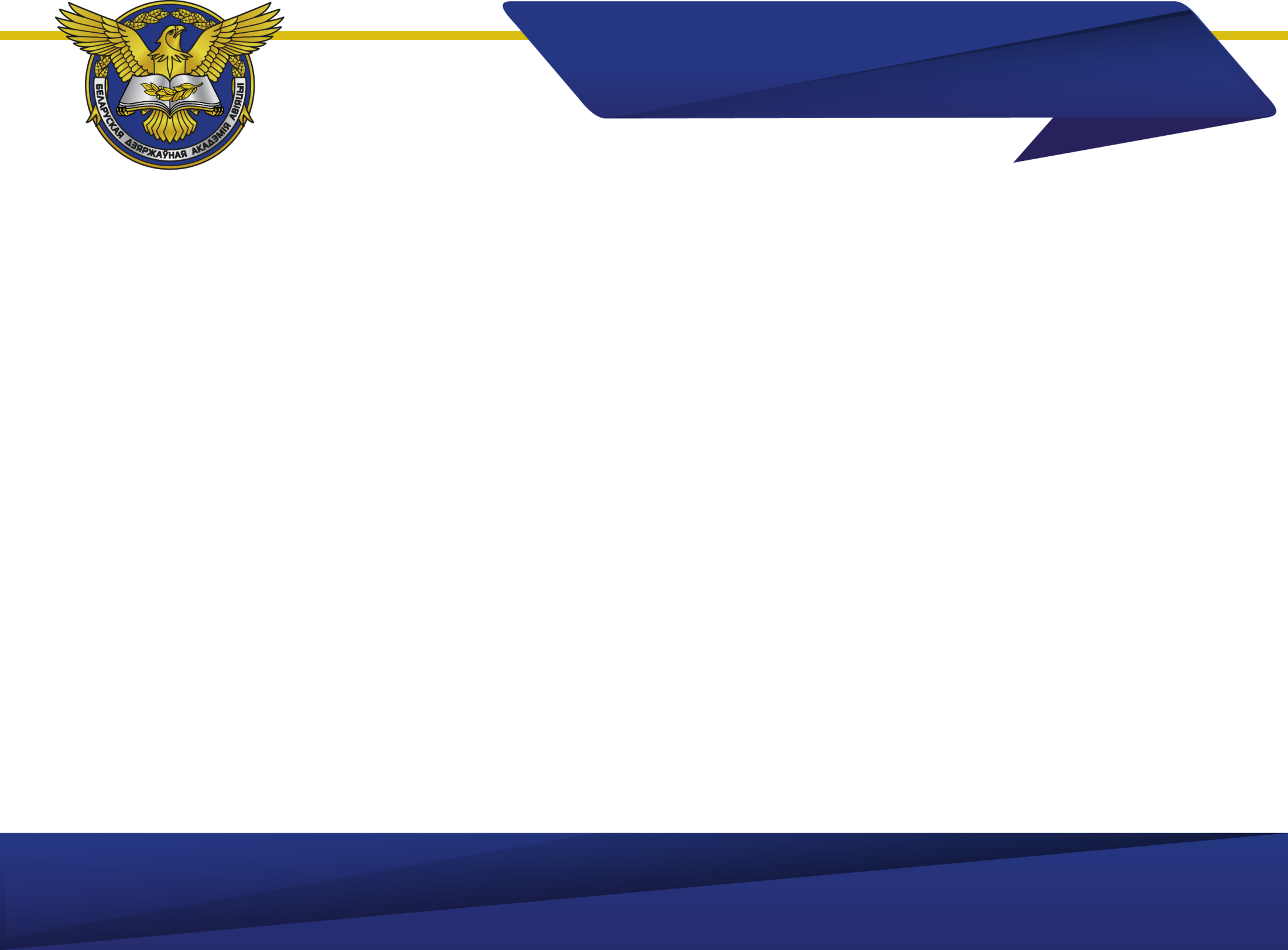 Интернет-банкинг
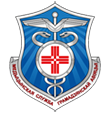 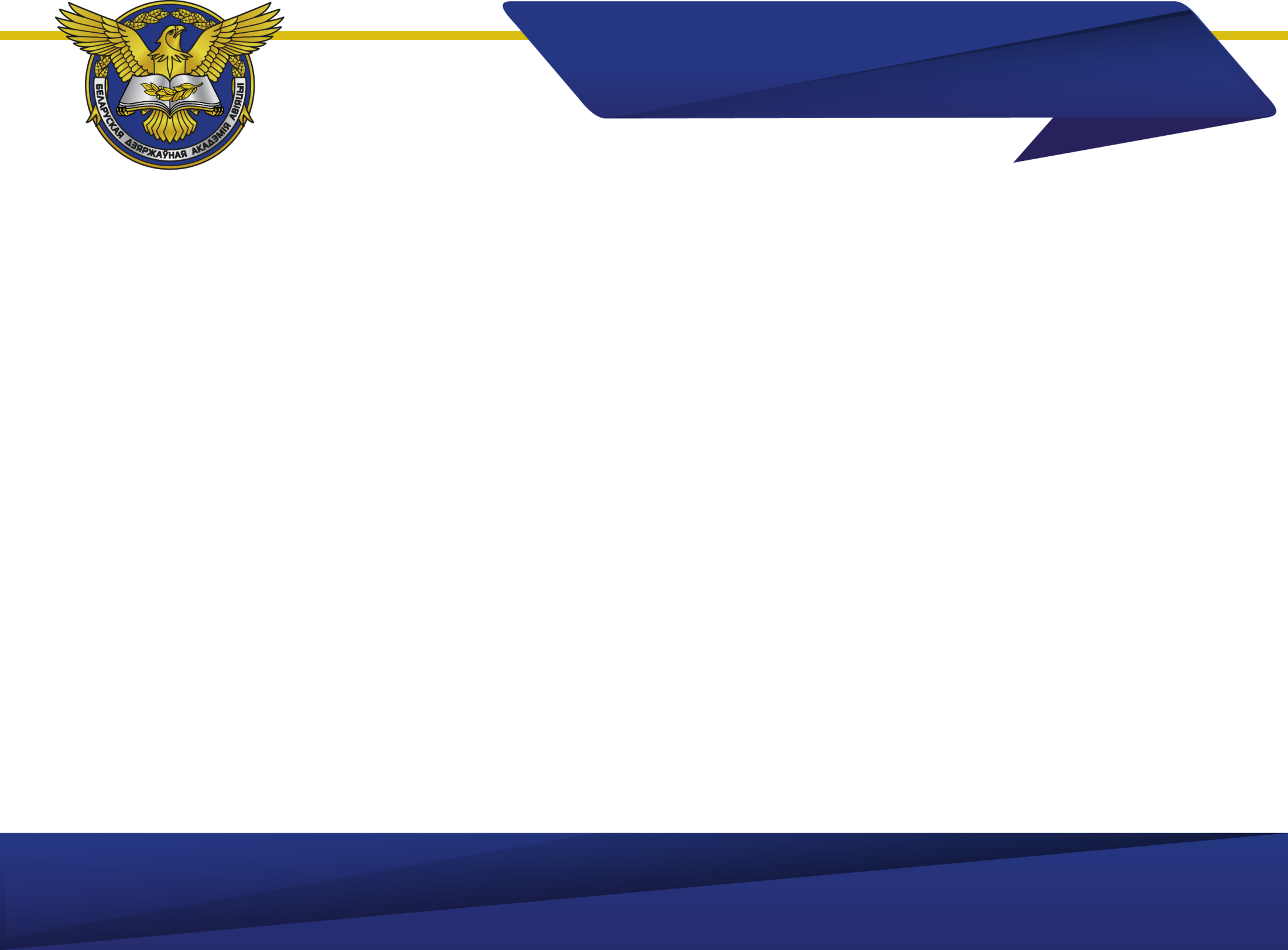 Интернет-банкинг
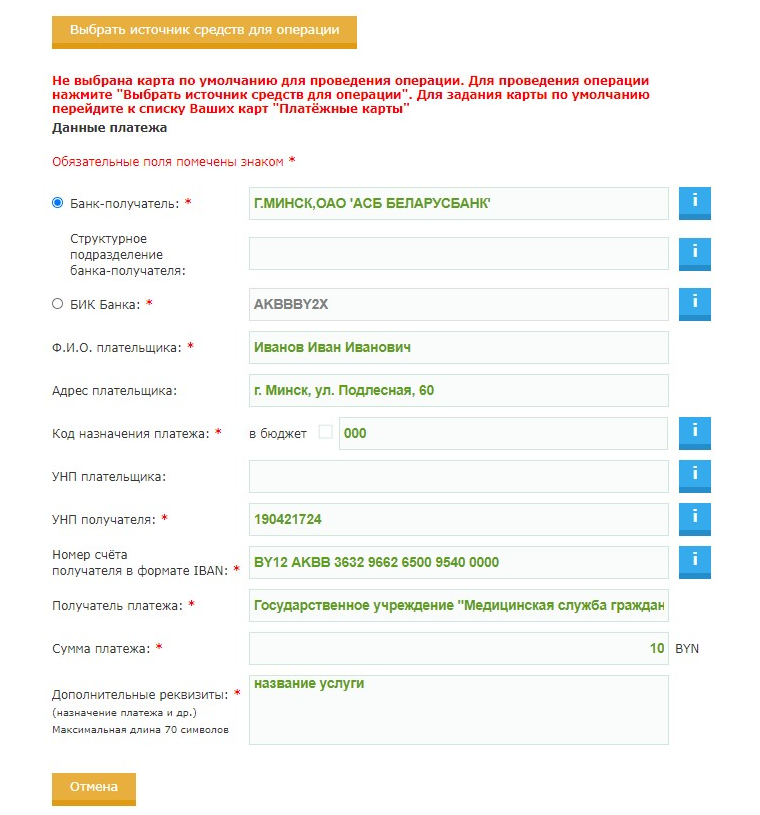 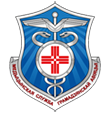 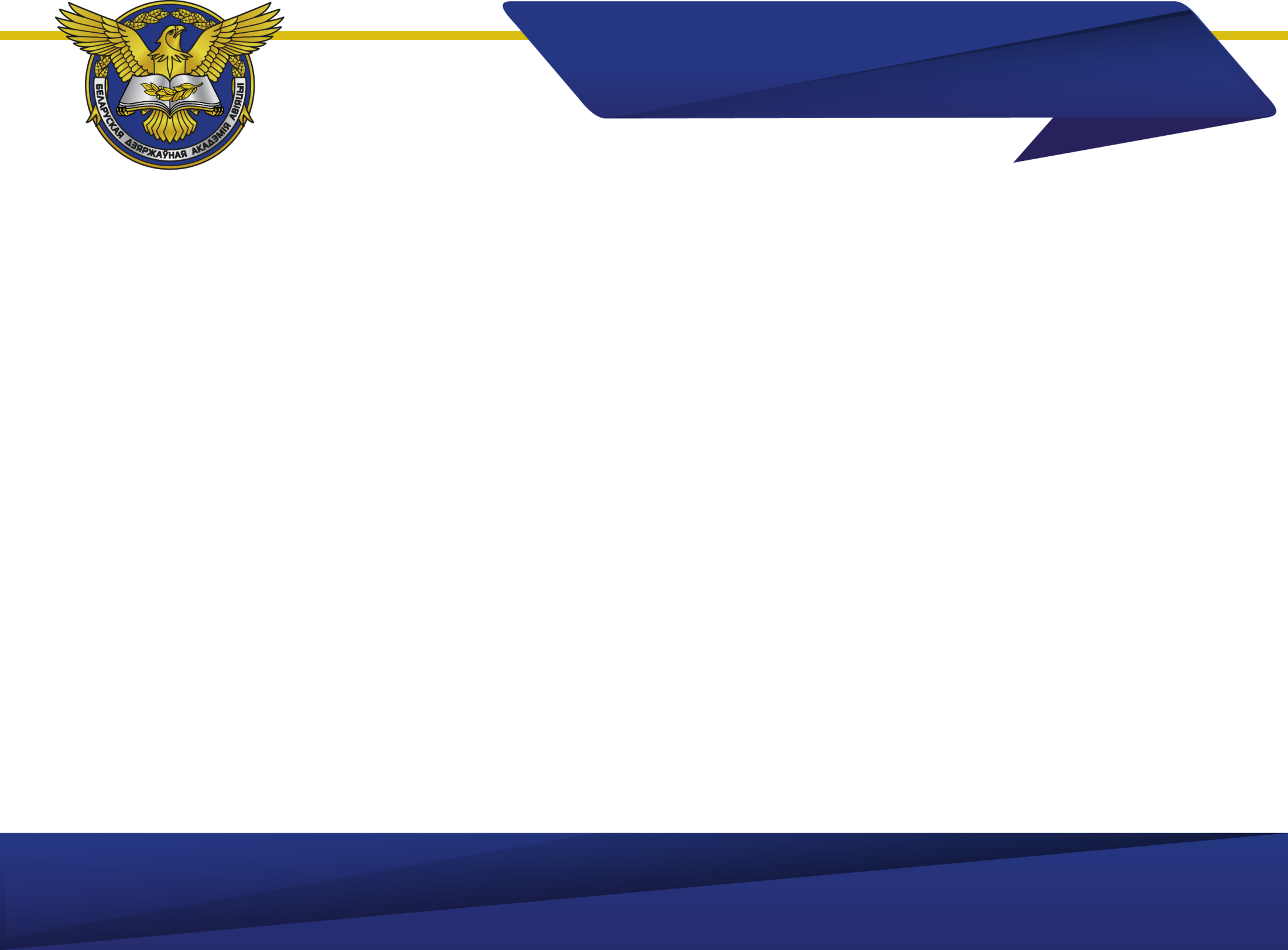 Интернет-банкинг
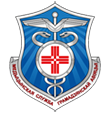 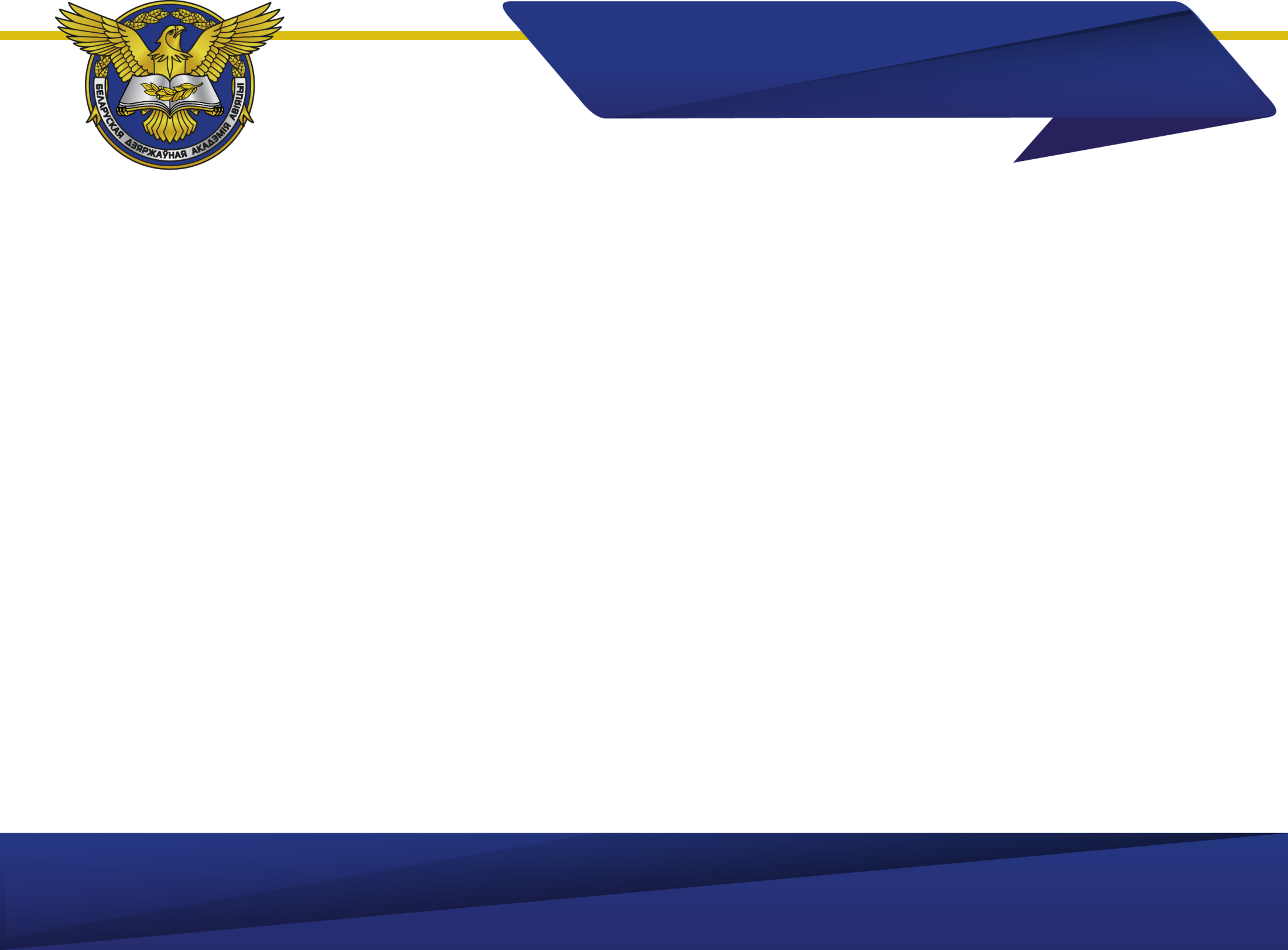 ПРО «ЕСЛИ НЕ ПРОШЕЛ»
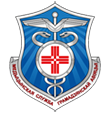 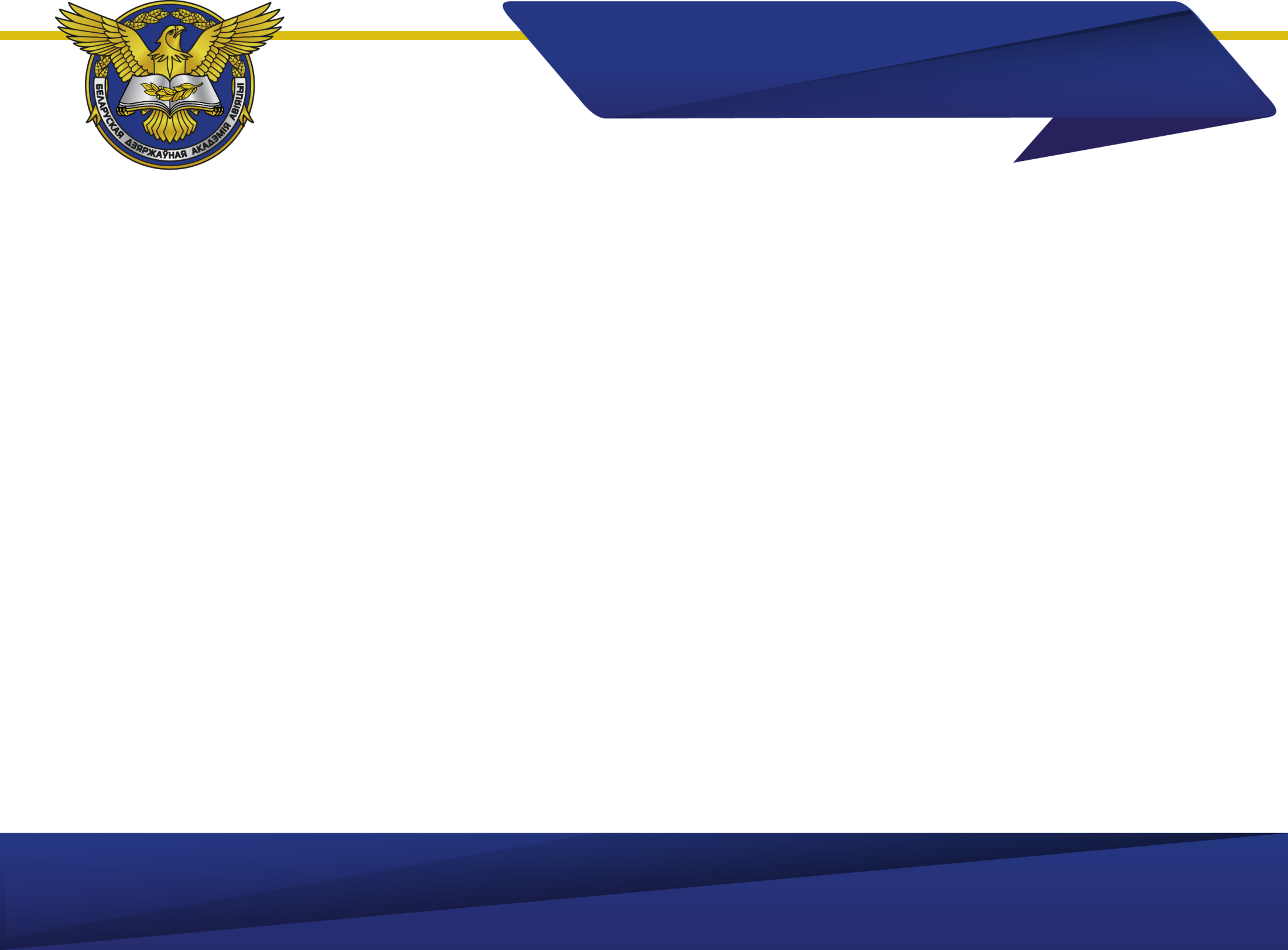 Куда я смогу пройти?
Если я «не прошел» по здоровью «на пилота» или на «диспетчера», я пройду на другие специальности?
Да, если не будет противопоказаний для КОНКРЕТНОЙ специальности
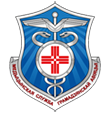 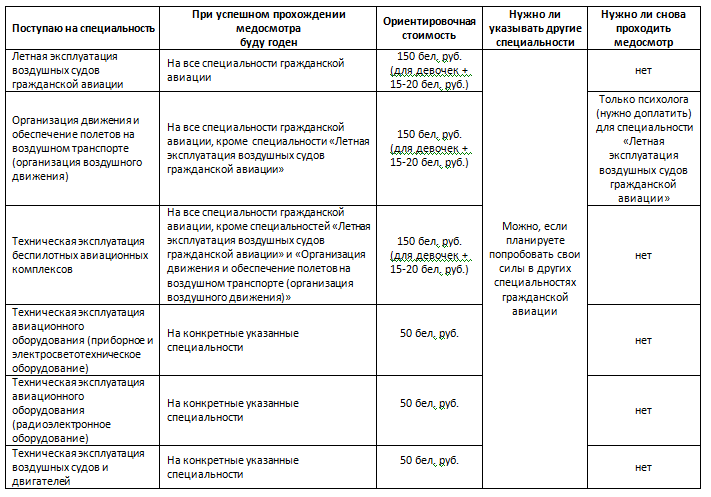 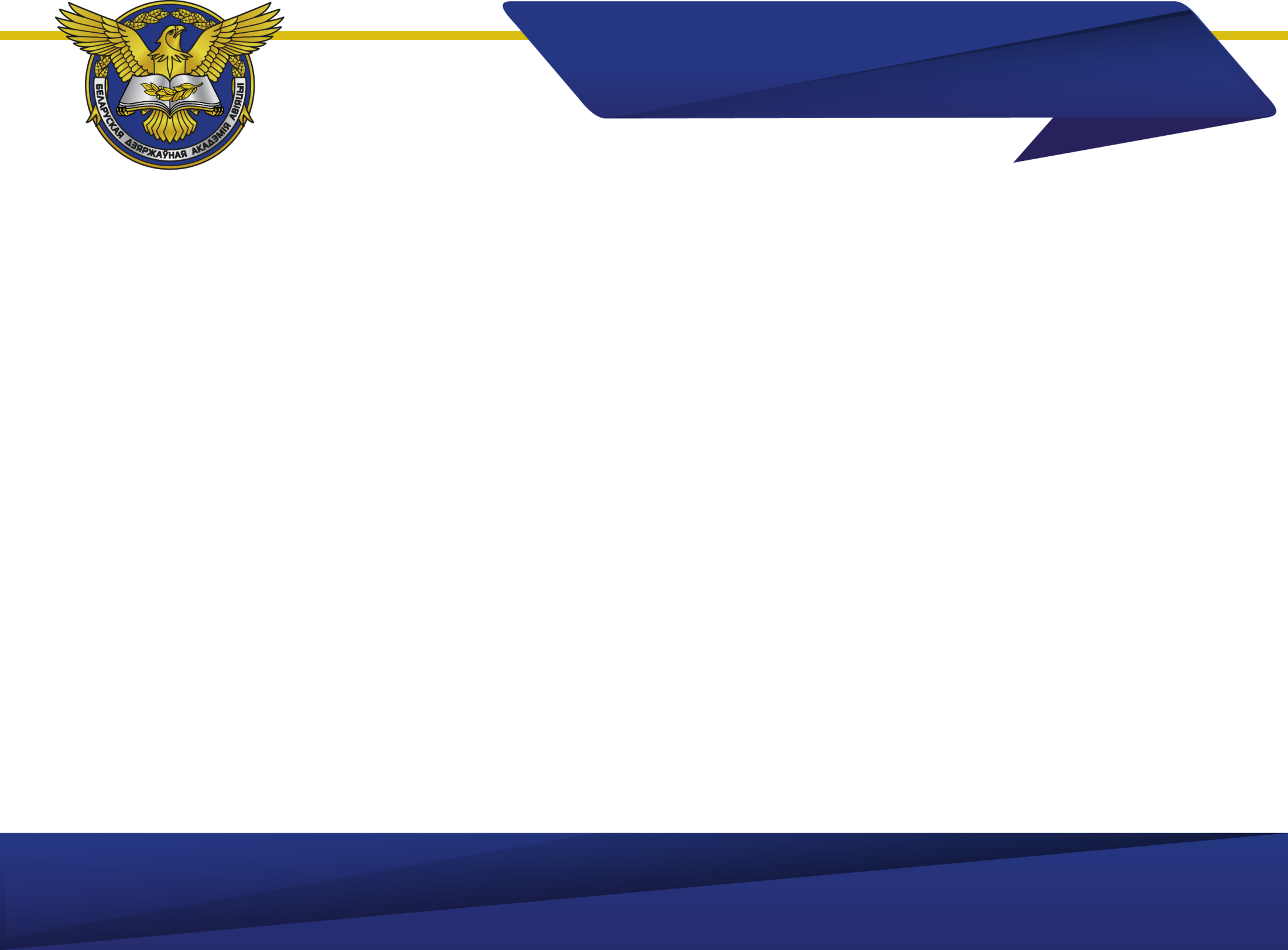 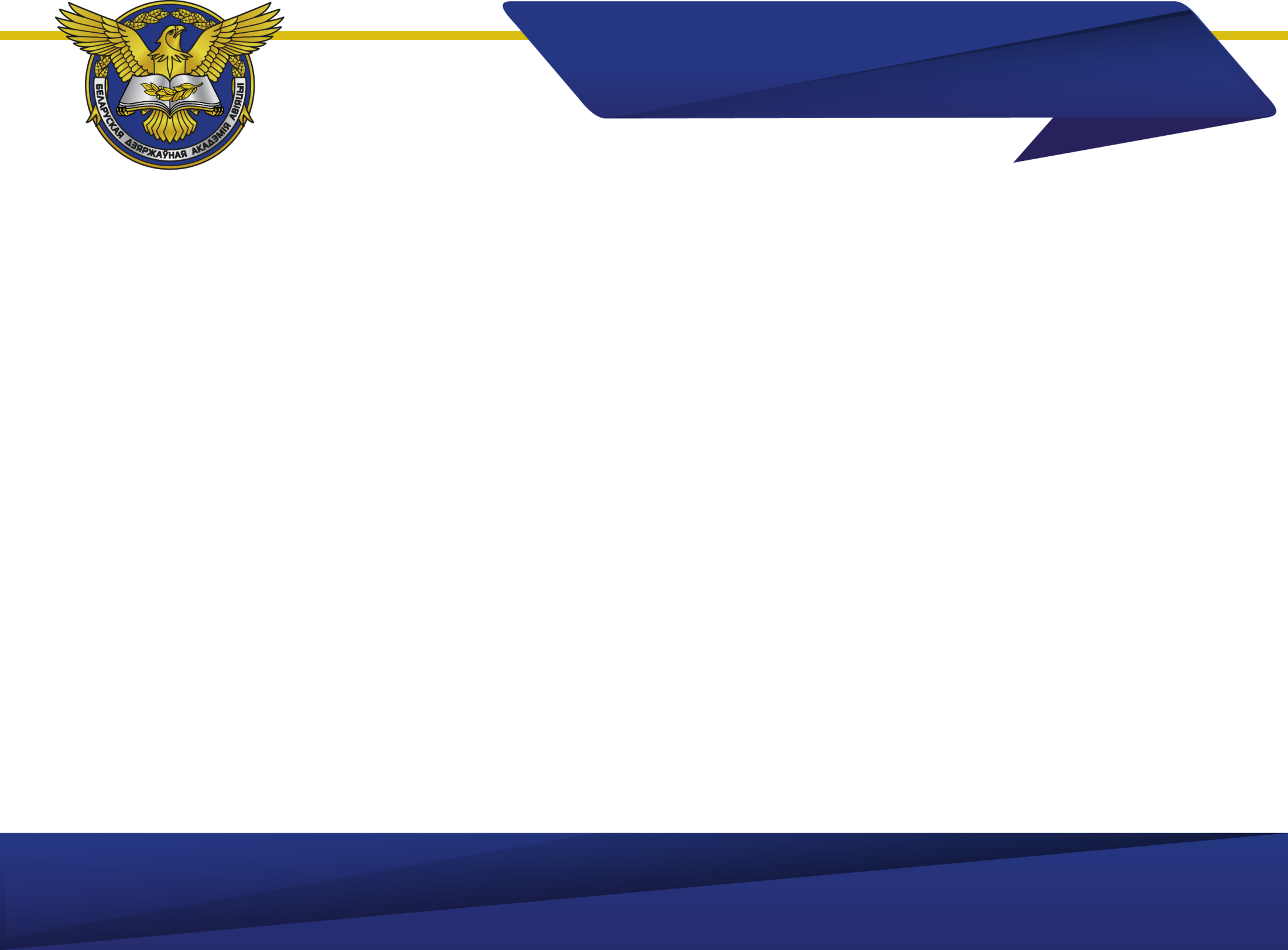 Зачем нужно 4 ЦТ?
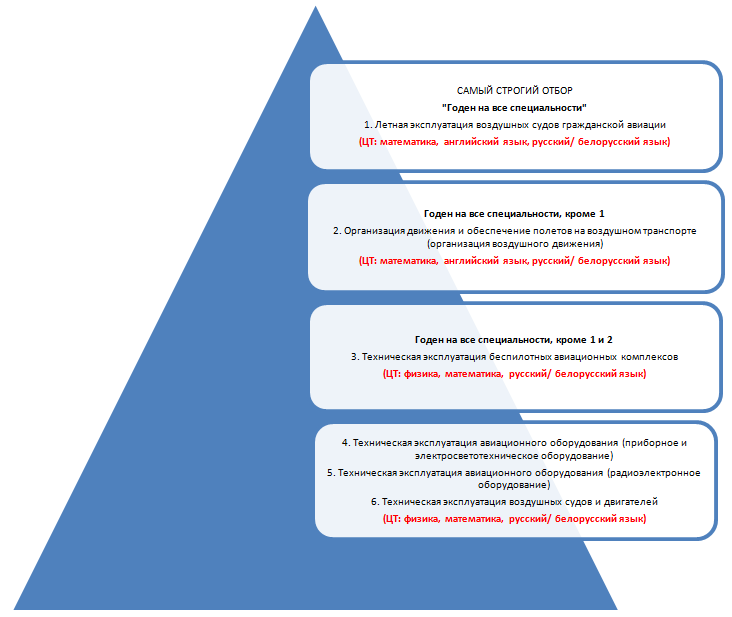 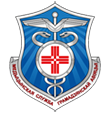 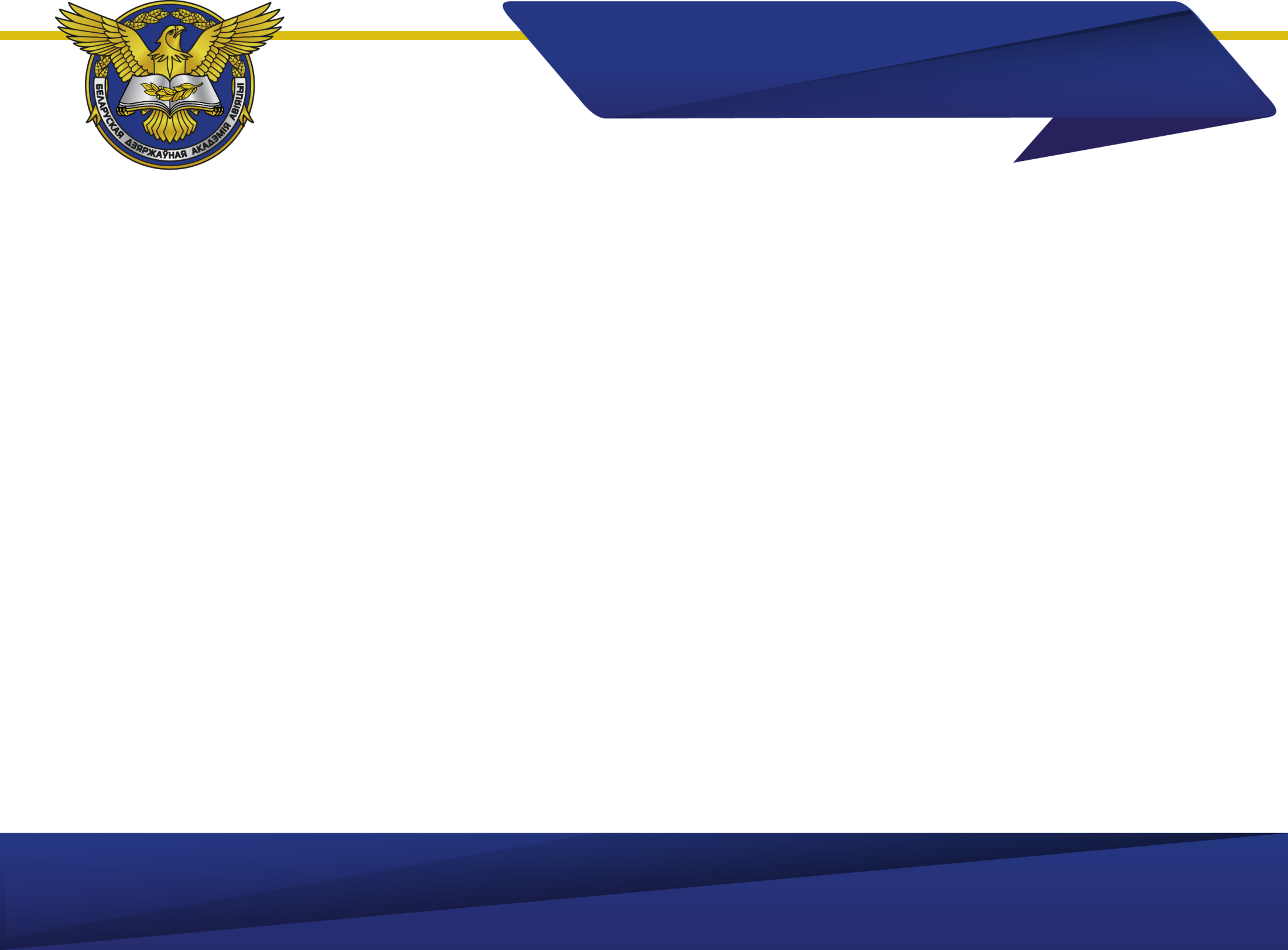 справка
Подходит ли заключение ВЛЭК для поступления в другие учреждения высшего образования / силовые УВО?
Нет
Если я планирую (как запасной вариант) поступление в другой ВУЗ, мне отдадут ВСЕ мои справки, если я не пройду?
Нет, справки не отдадут. Вам заранее стоит побеспокоиться о дубликате.
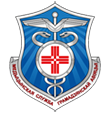 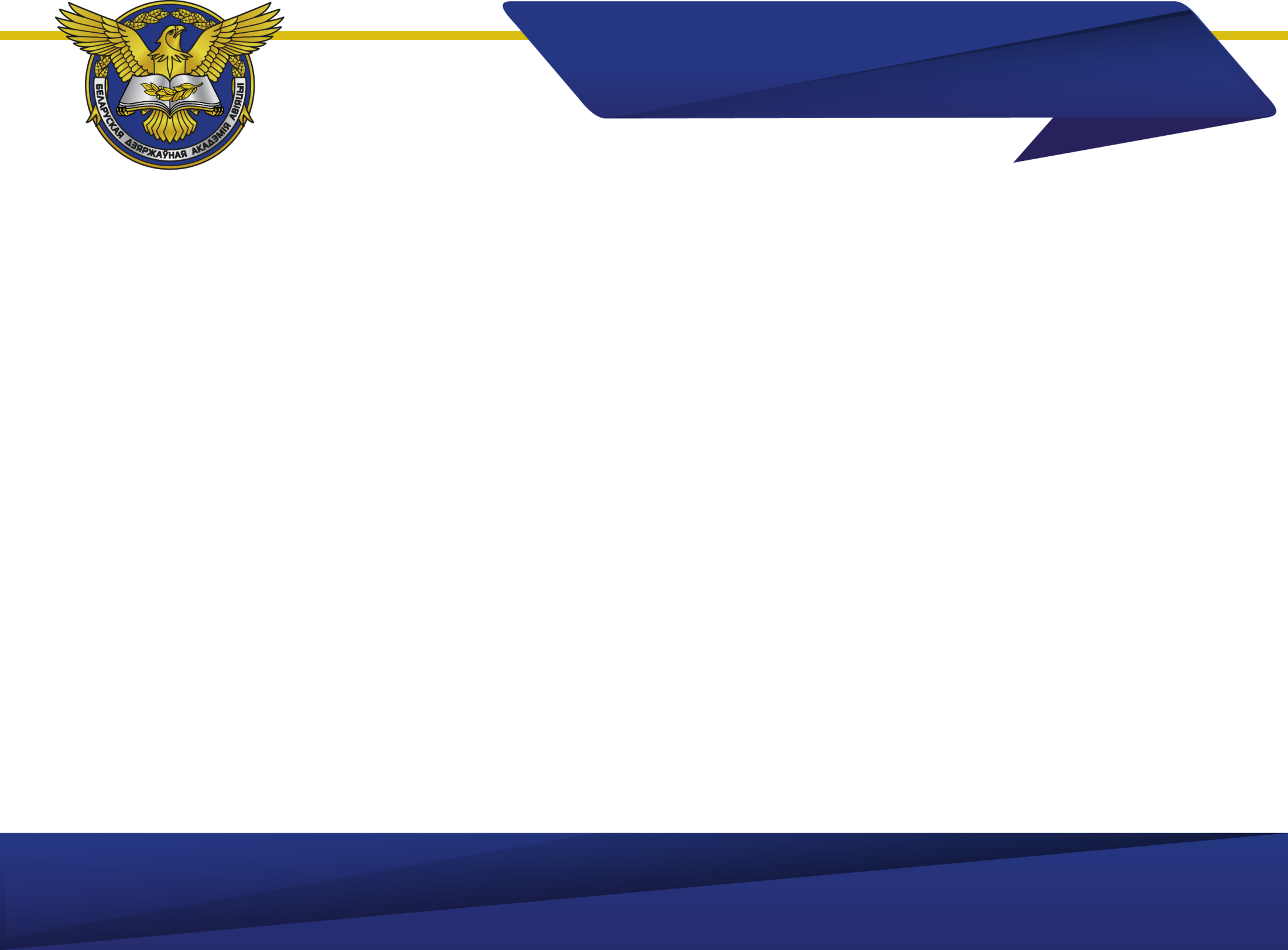 Что делать дальше
Что будет, если не пройду? Что дальше делать?
Если не прошел на одном из этапов (не годен), либо решил приостановить комиссию, то необходимо вернуться к секретарю с пакетом документов, для того, чтобы оплатить комиссию и забрать НЕКОТОРЫЕ справки 
(уточнять у секретаря ВЛЭК, какие именно)
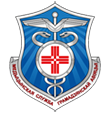 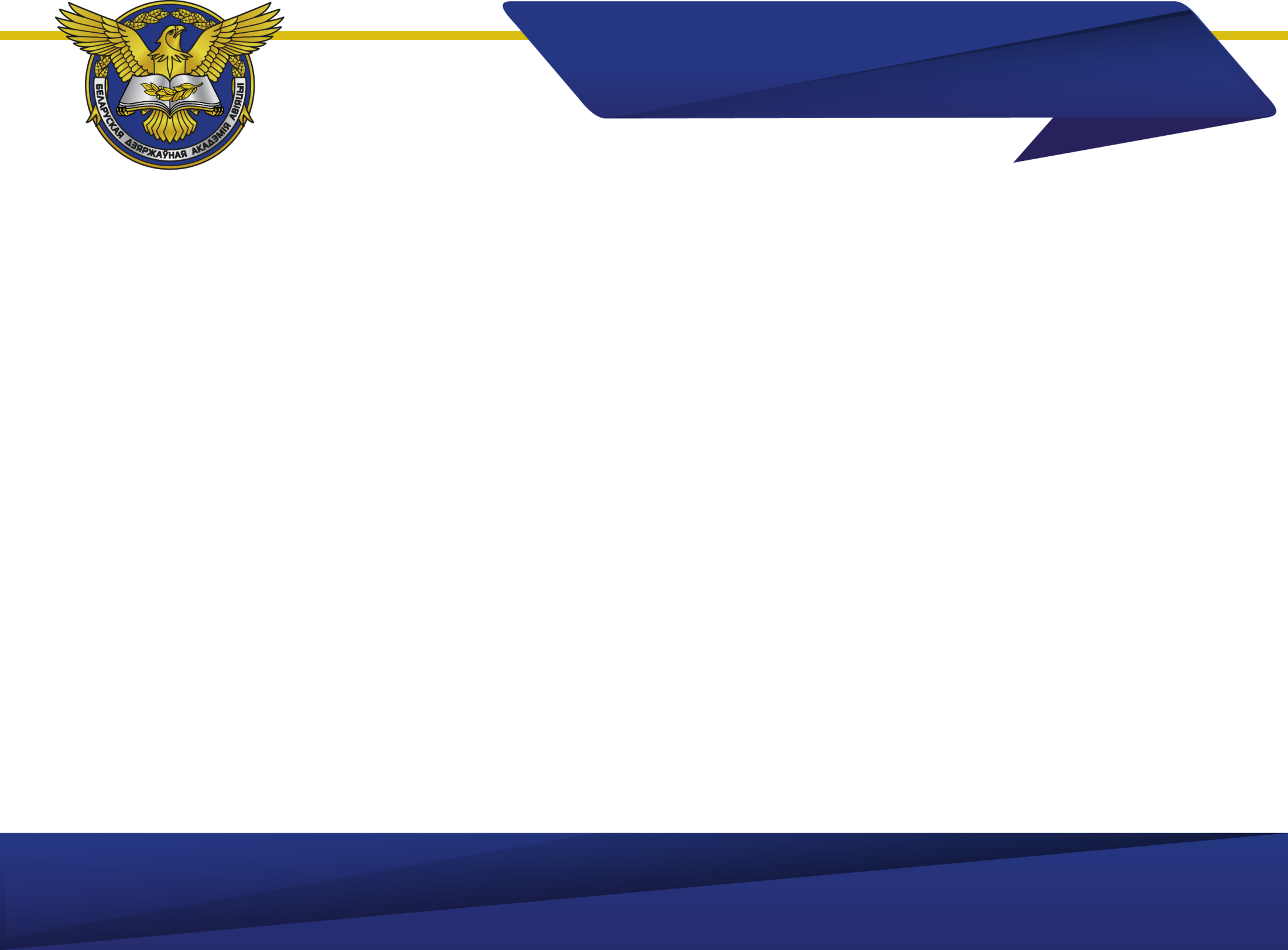 контакты
Адрес сайта
http://aviamed.by/
Если есть дополнительные вопросы, куда обратиться?
	По дополнительным вопросам о прохождении комиссии Вы можете обратиться к секретарю ВЛЭК по телефону 8 (017) 235 00 57 
   (Абрамян Арусяк Вачагановна).
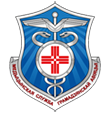 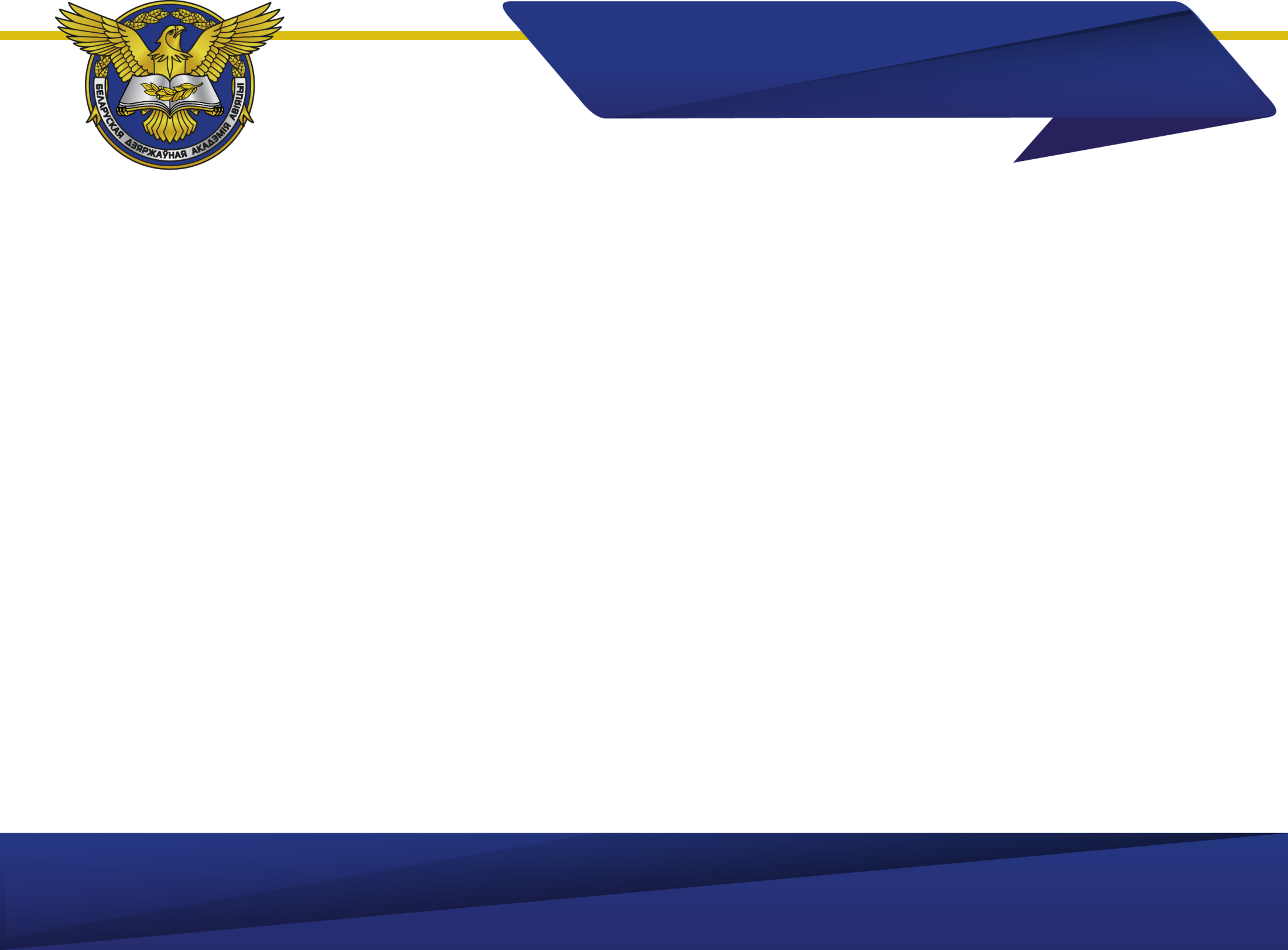 ПРО МЕДОСМОТР ПРИ ПОСТУПЛЕНИИ НА  ЗАОЧНУЮ ФОРМУ ОБУЧЕНИЯ
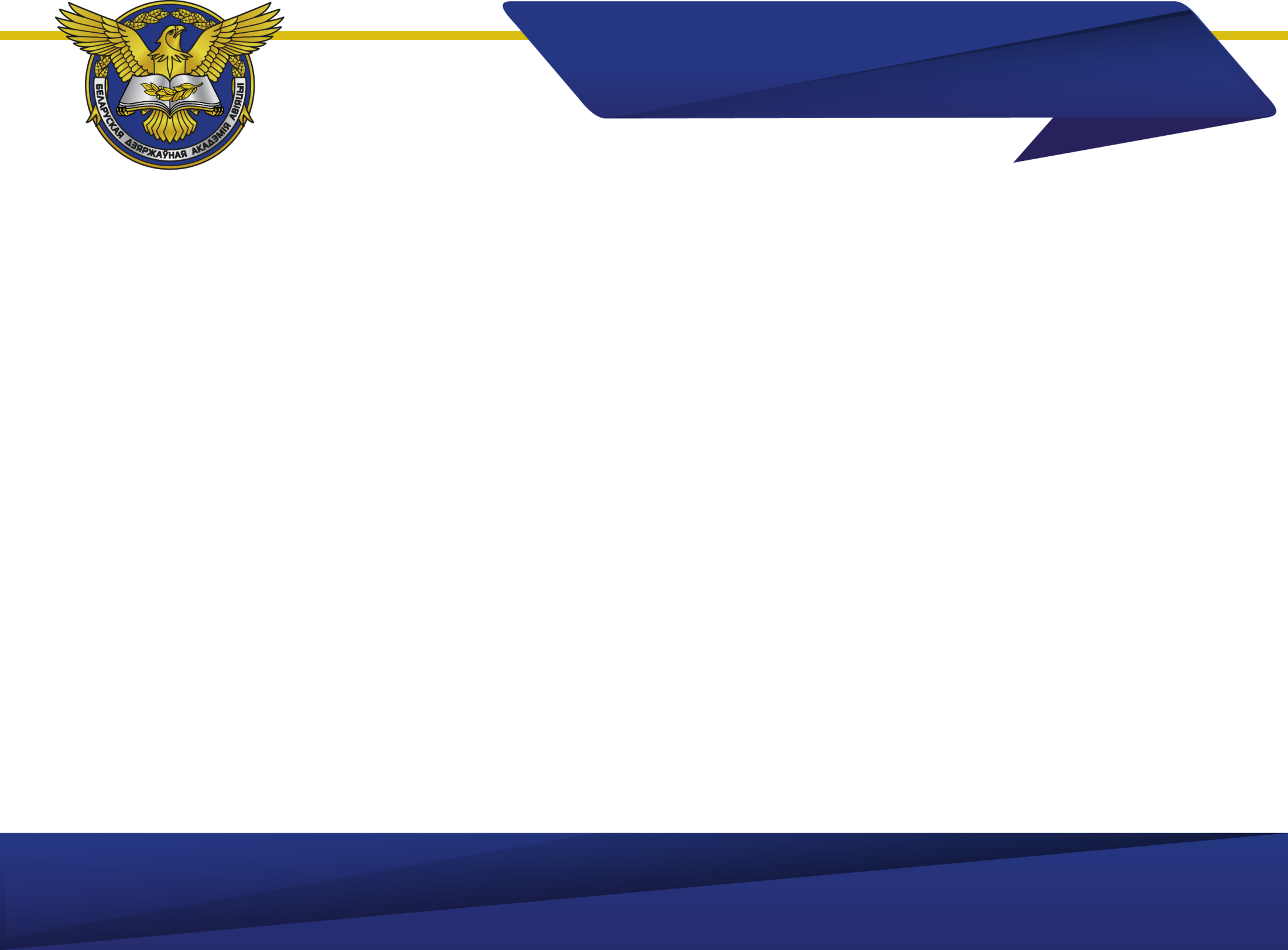 Поступаю на заочную форму обучения
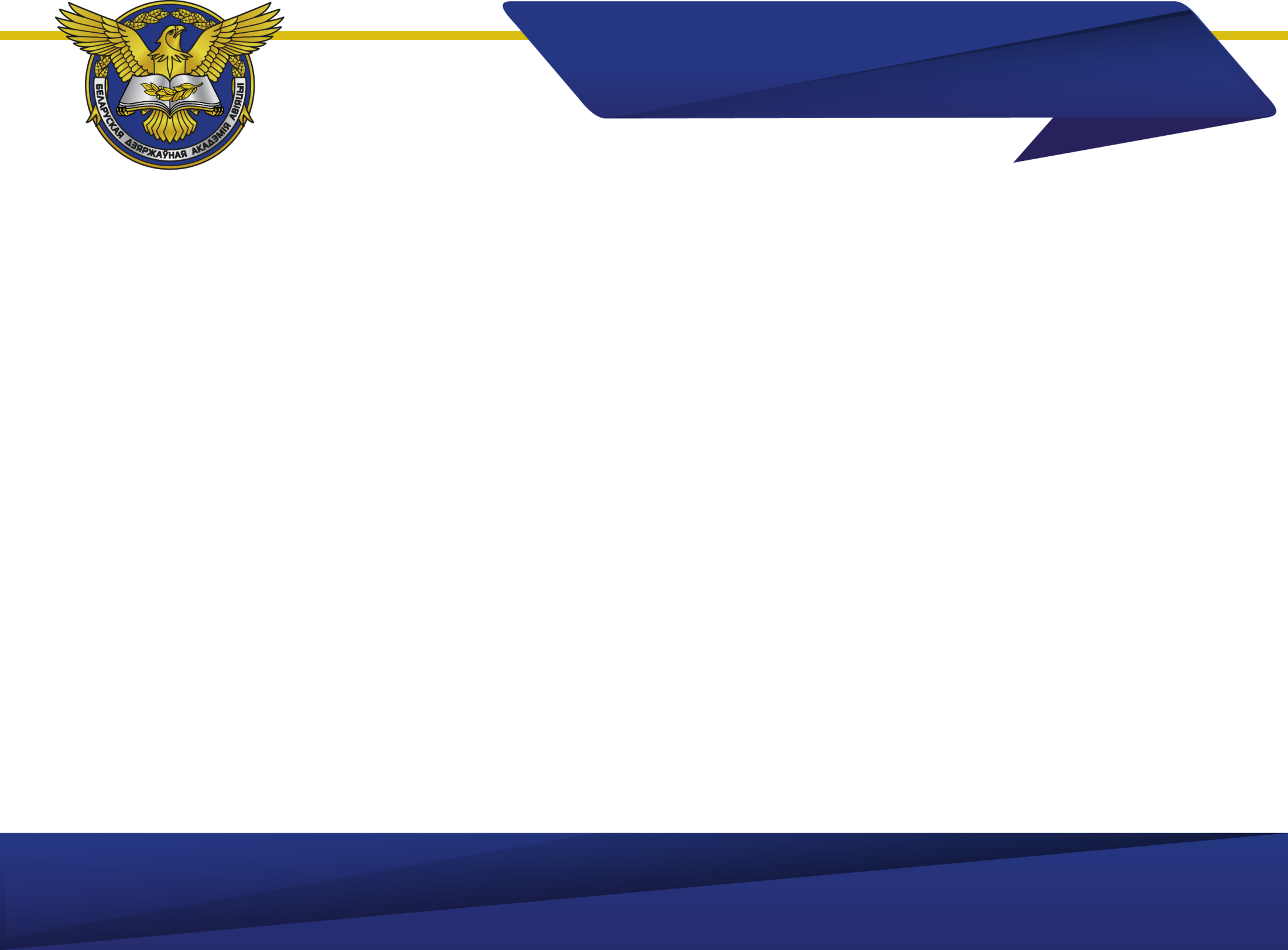 Поступаю на заочную форму обучения
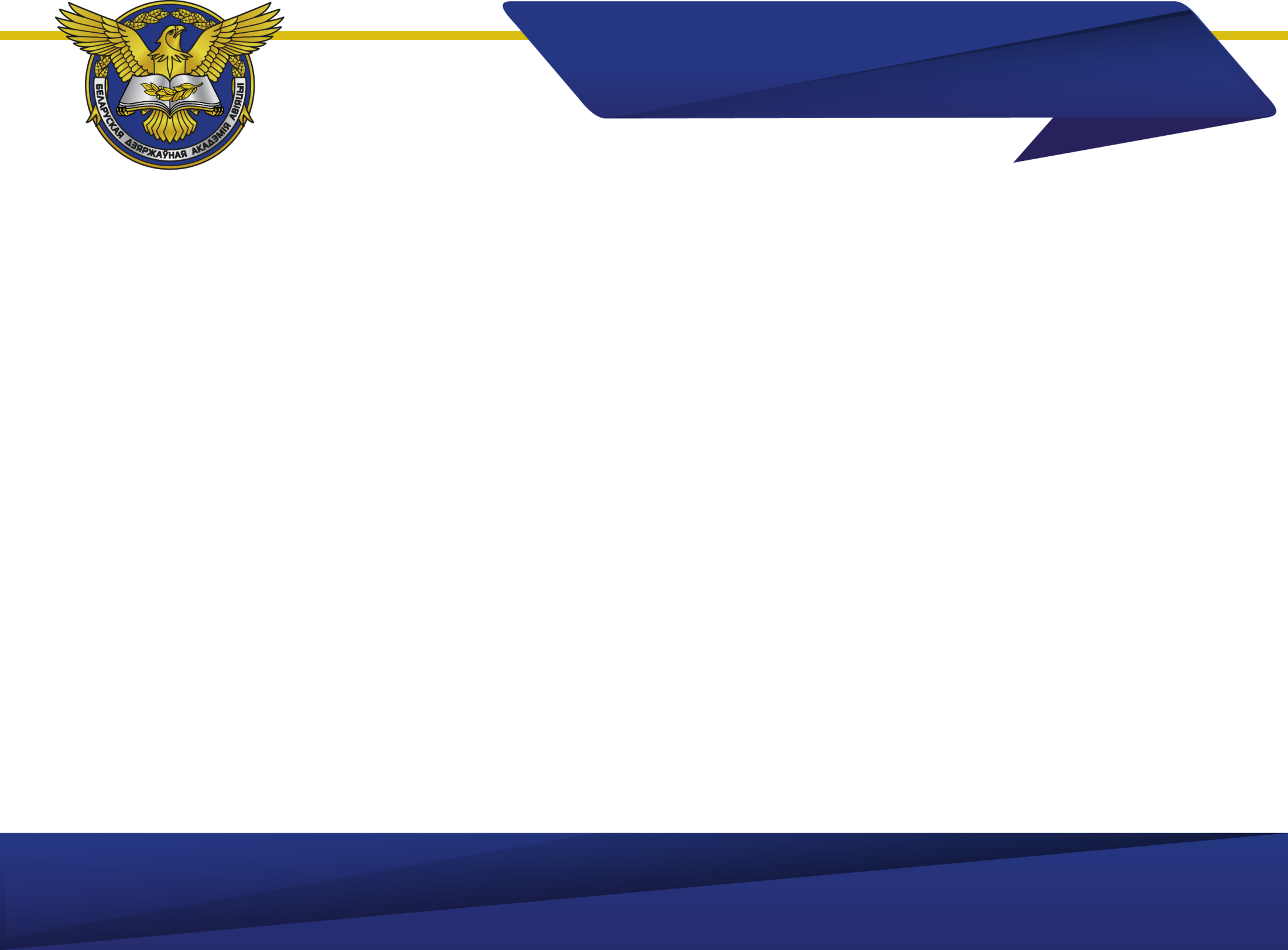 ПРО МЕДОСМОТР ПРИ ПОСТУПЛЕНИИ НА  ОТДЕЛЕНИЕ СРЕДНЕГО СПЕЦИАЛЬНОГО ОБРАЗОВАНИЯ
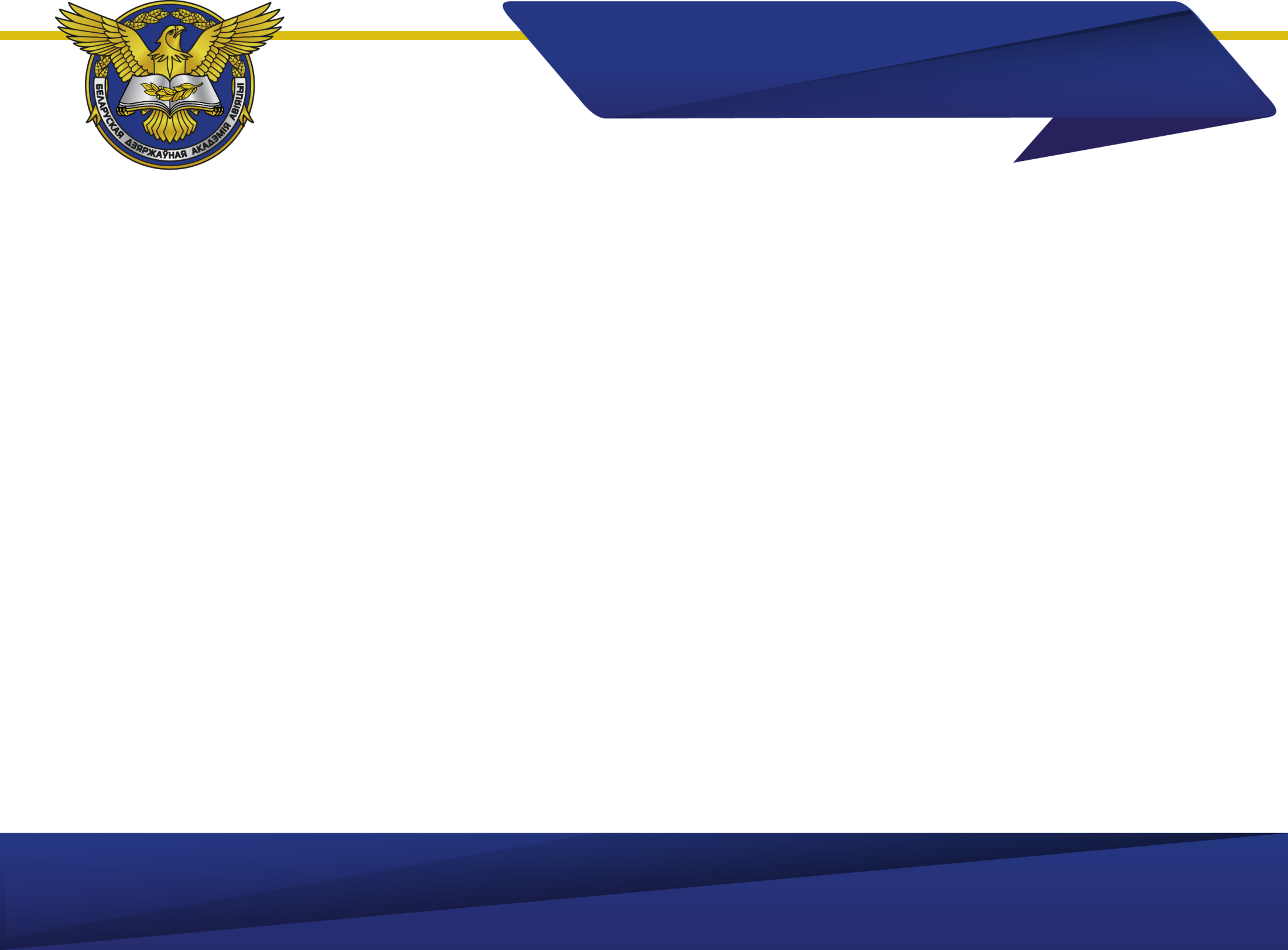 Поступаю на  отделение среднего специального образования
Где проходить медицинский осмотр? – Для всех специальностей медицинский осмотр проходят в поликлинике по месту жительства.
Какая нужна справка? –  «Медицинская справка о состоянии здоровья» формы 1 здр/у-10
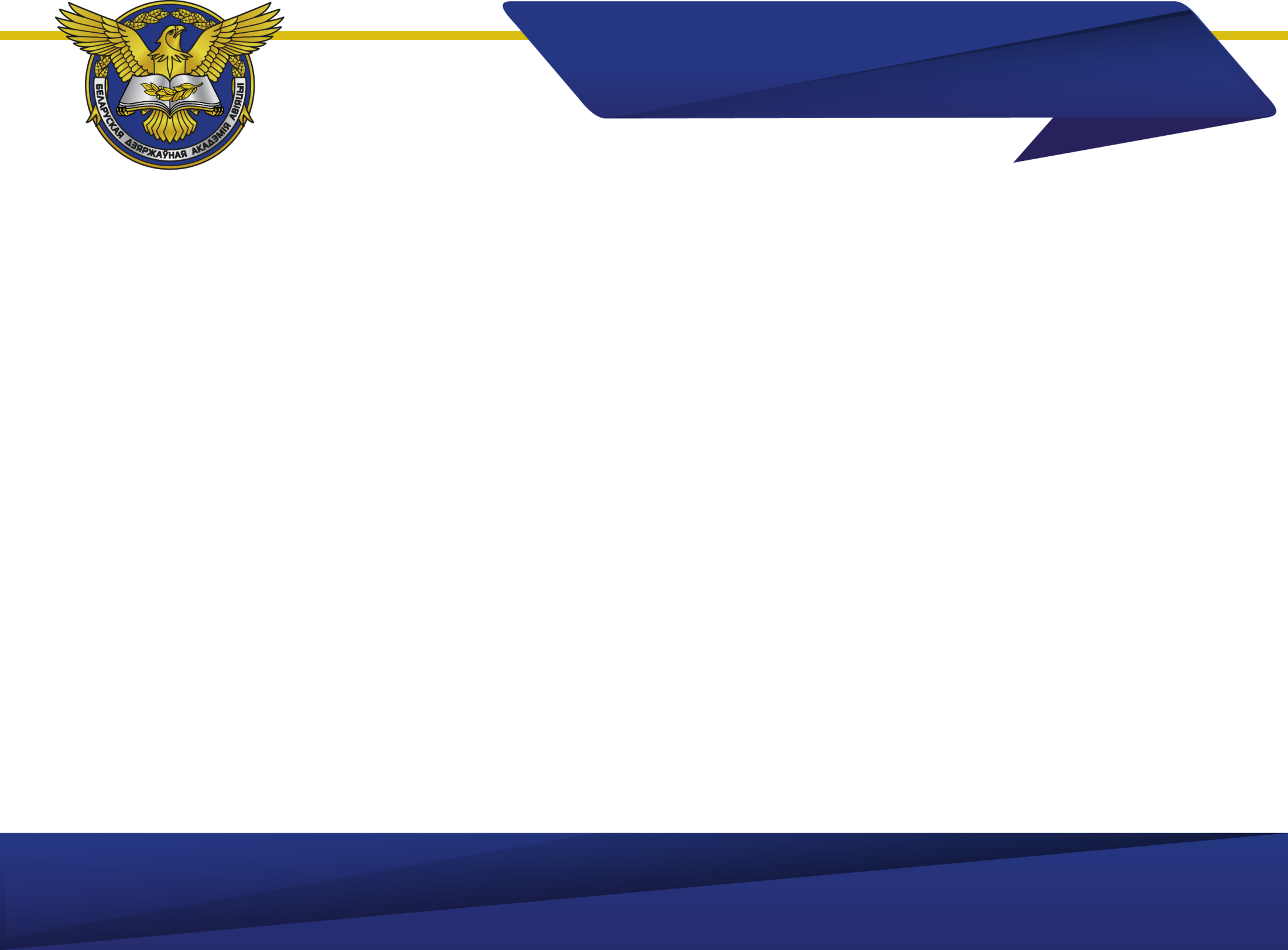 ПРО ПРАВИЛЬНОСТЬ ЗАПОЛНЕНИЯ СПРАВКИ ИЗ ПОЛИКЛИНИКИ ПО МЕСТУ ЖИТЕЛЬСТВА
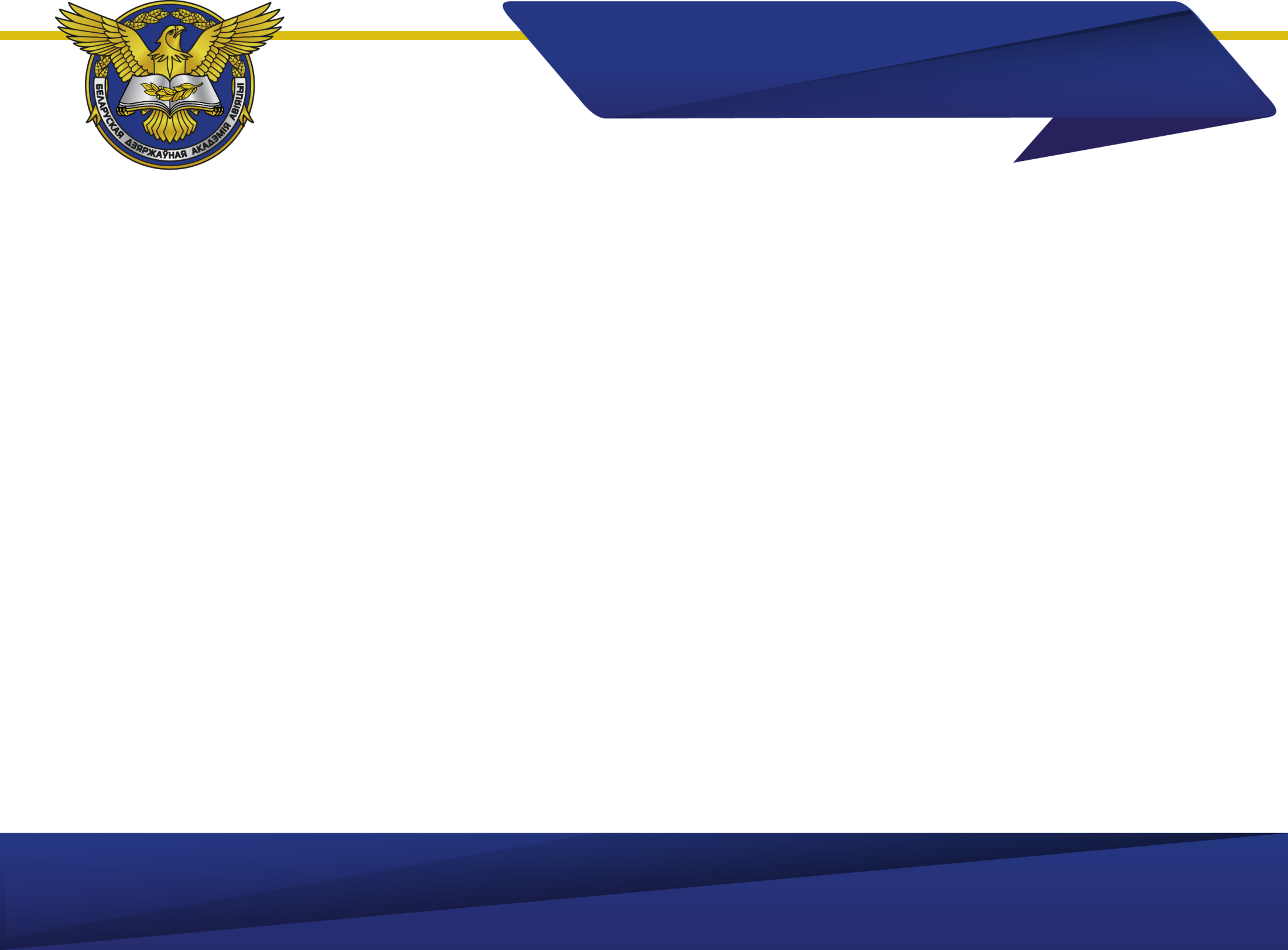 Про мед. СПРАВКИ
Как правильно должна быть заполнена графа «Заключение» в медицинской справке о состоянии здоровья? – В соответствии с Инструкцией о порядке заполнения формы 1 здр/у-10 «Медицинская справка о состоянии здоровья», при выдаче медицинской справки о состоянии здоровья на абитуриентов, поступающих в учреждения высшего образования, в графу «Заключение» должно быть внесено решение о допуске по состоянию здоровья к обучению по специальности.
✓ Правильно: «Годен к обучению по специальности "Техническая эксплуатация воздушных судов и двигателей», 
«Годен к обучению по специальностям: "Техническая эксплуатация воздушных судов и двигателей" и "Техническая эксплуатация авиационного оборудования"».
× НЕправильно: «Годен», «Годен к обучению по специальности инженер», «Годен к обучению в БГАА», «Годен к обучению на факультете гражданской авиации», «Годен к обучению по специальностям технико-технологического профиля», «Годен к обучению по всем специальностям».
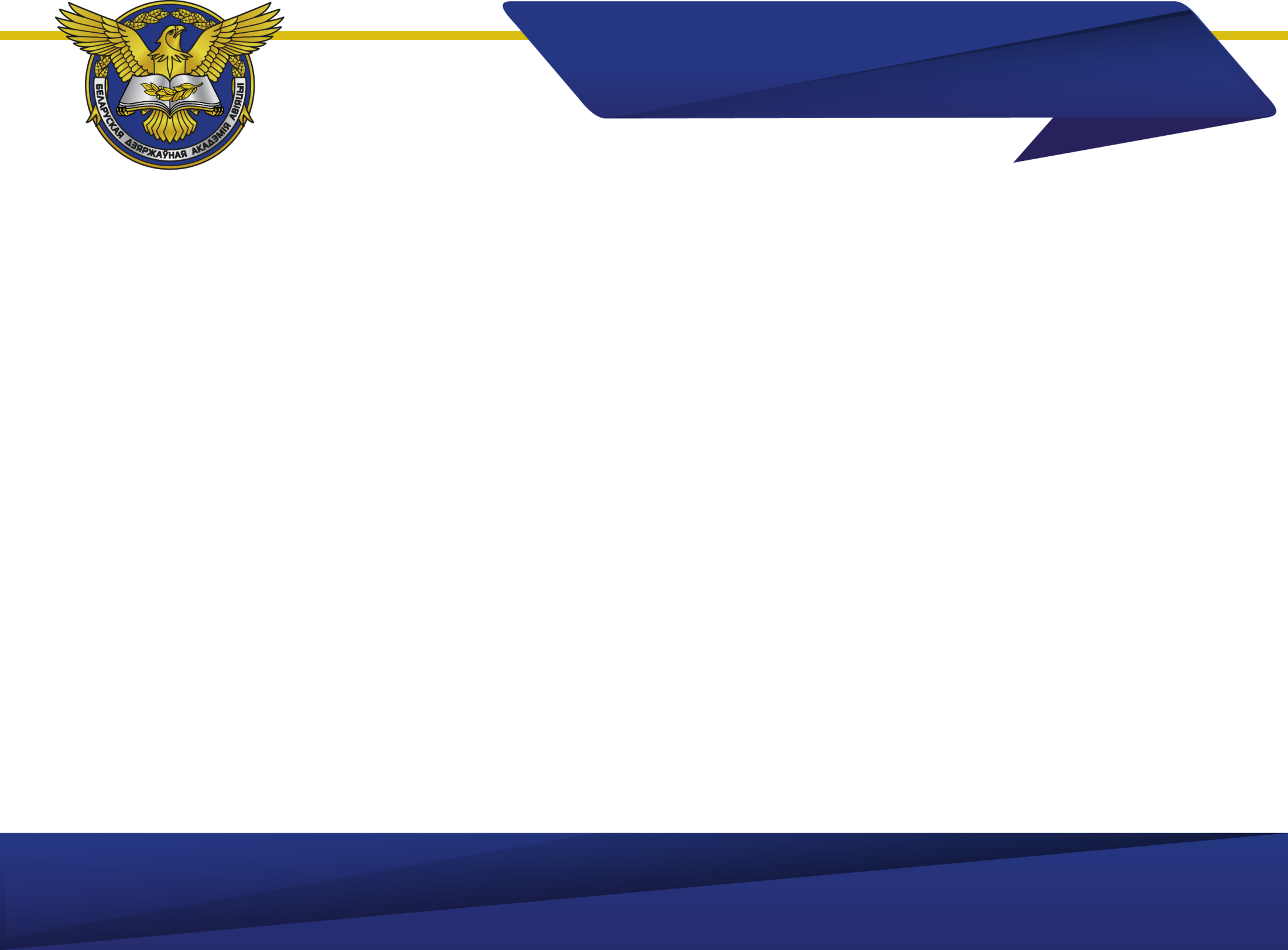 Про ОШИБКИ В мед. СПРАВКЕ
Что делать, если в уже полученной медицинской справке нет решения о допуске по состоянию здоровья к обучению по избранной специальности? Можно ли вносить в медицинскую справку решение о допуске по состоянию здоровья к обучению по нескольким специальностям? Что делать, если в графе «Заключение» не хватает места? – В случае отсутствия в уже полученной медицинской справке решения о допуске по состоянии здоровья к обучению по избранной абитуриентом специальности необходимо обратиться в учреждение здравоохранения, выдавшее медицинскую справку, для внесения соответствующего изменения в графу «Заключение». При положительном решении внесенное изменение должно быть заверено подписью ответственного за выдачу данного документа должностного лица и соответствующей печатью.
Инструкцией о порядке заполнения формы 1 здр/у-10 «Медицинская справка о состоянии здоровья» не запрещено указывать в графе «Заключение» решение о допуске по состоянию здоровья к обучению по нескольким специальностям. Также инструкцией предусмотрено, что сведения, занимающие большой объем, могут располагаться на обороте медицинской справки о состоянии здоровья с заверением подписью ответственного за выдачу данного документа должностного лица и соответствующей печатью.
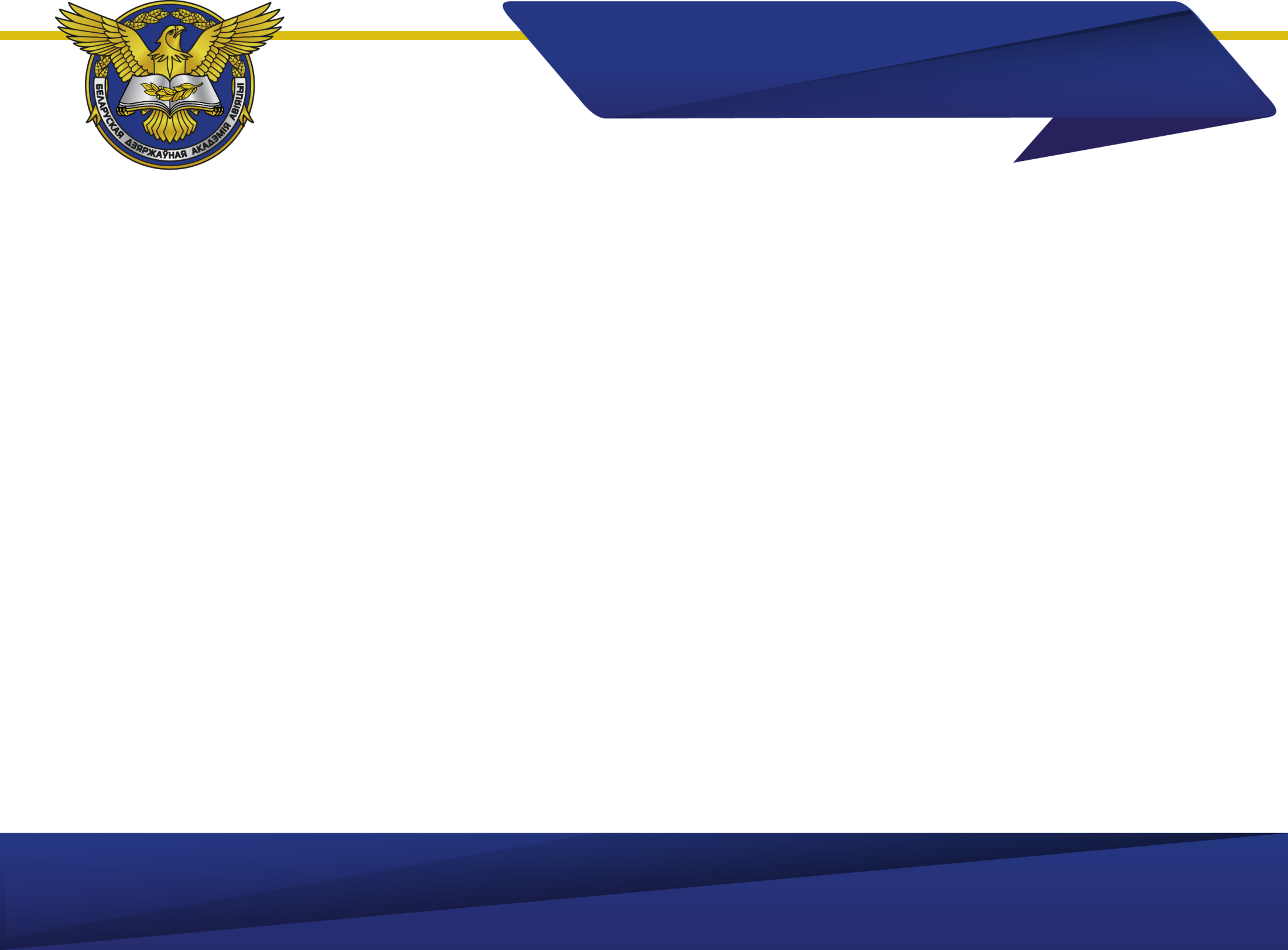 МЫ ВАС ЖДЕМ НА НАШИХ ОН-ЛАЙН БРИФИНГАХ
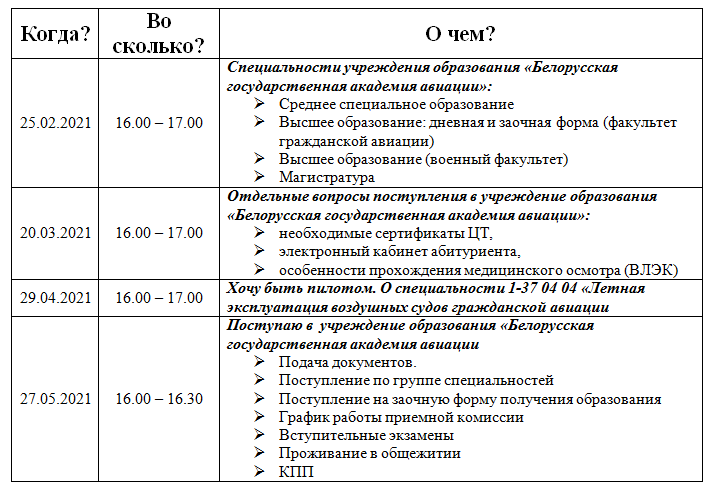